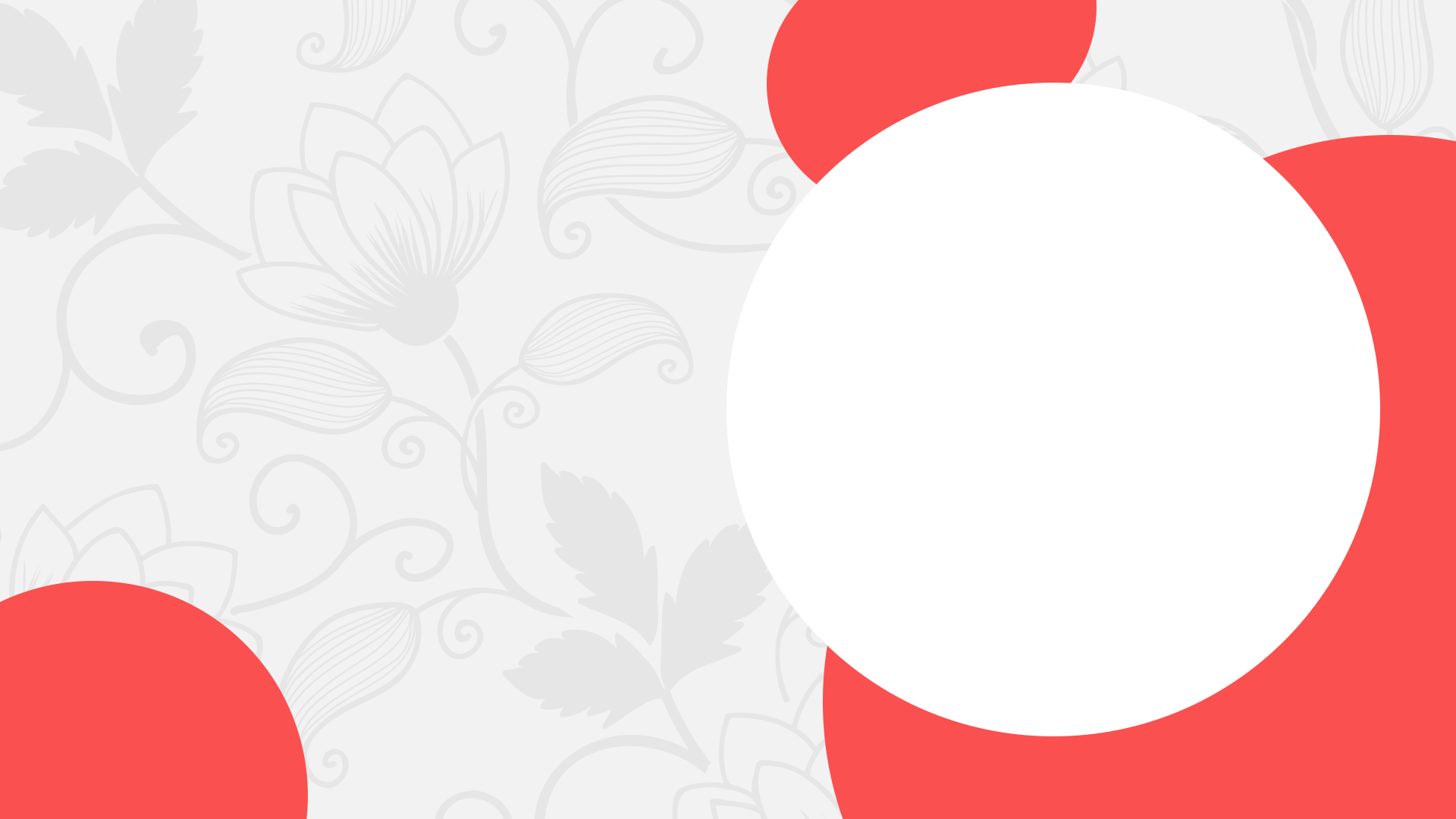 Внешняя политика 
Николая I. Кавказская война 1817–1864 годов
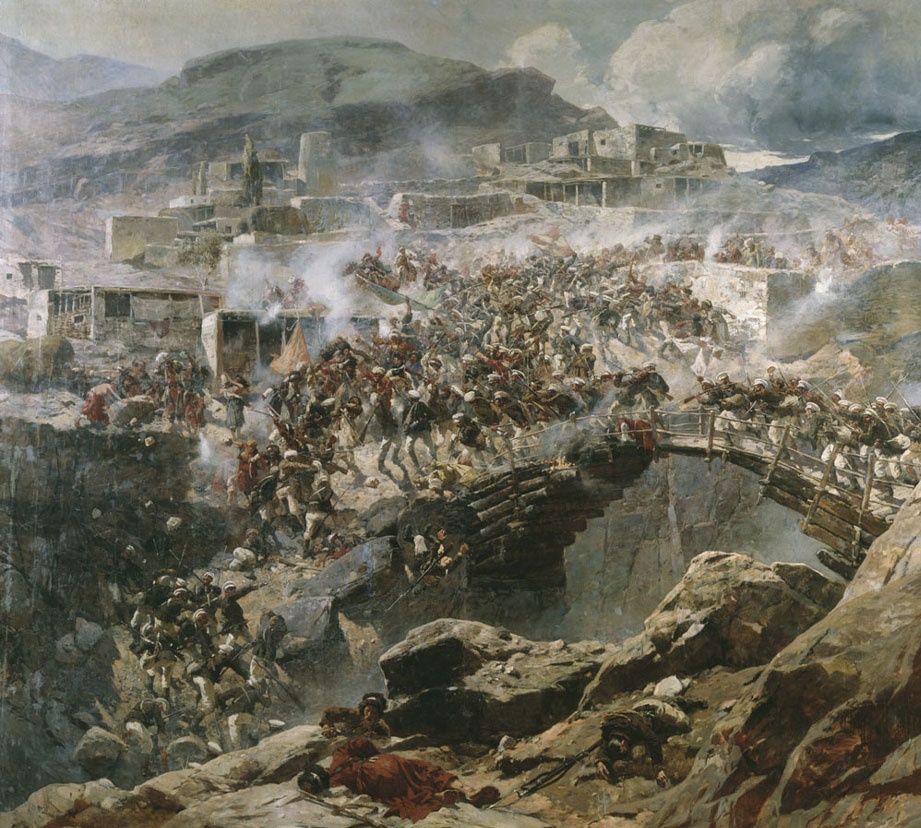 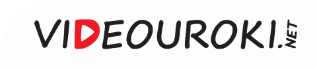 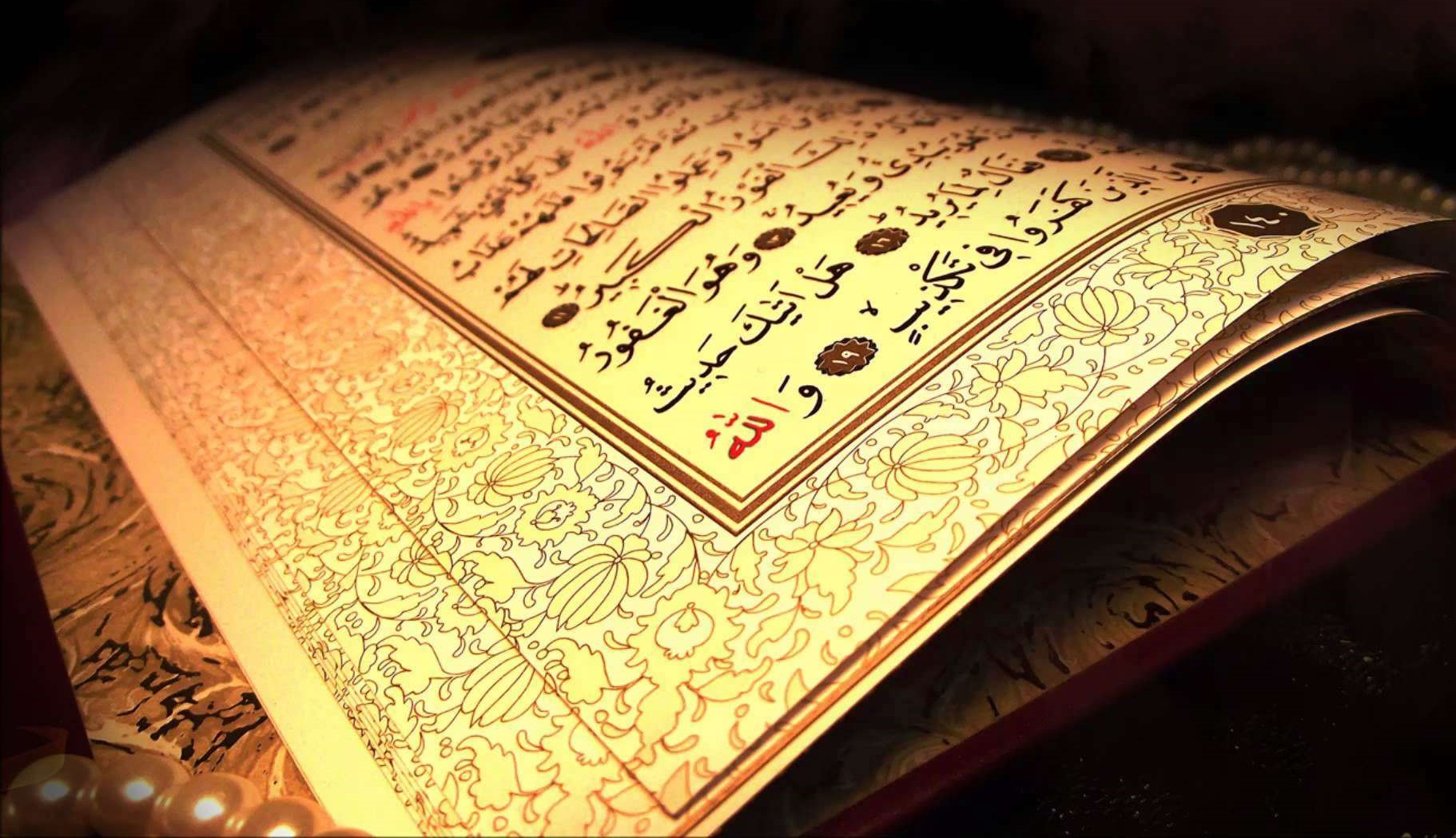 «Джихад» дословно переводится с арабского как «усилие».
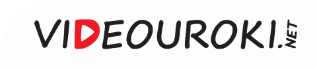 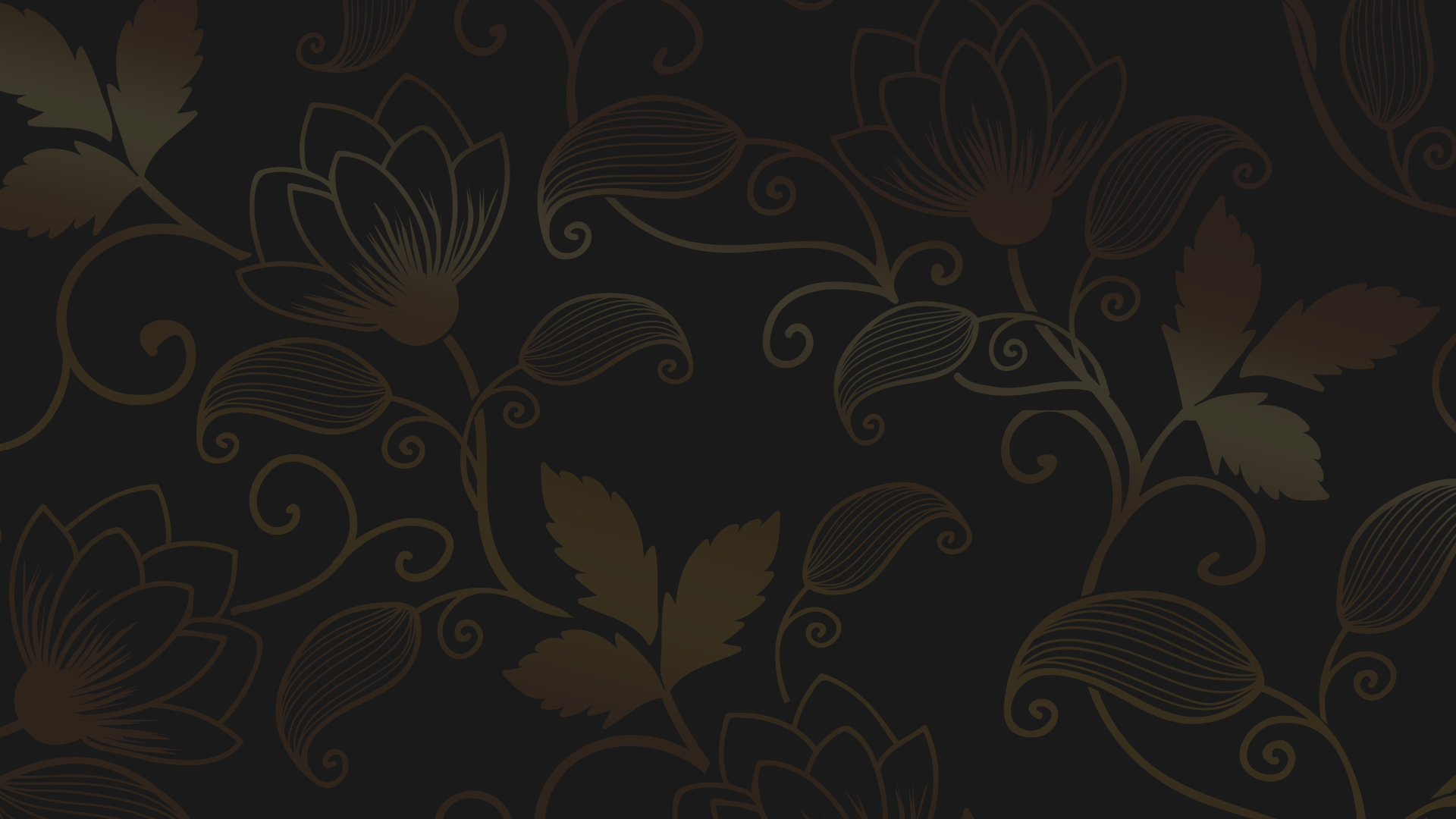 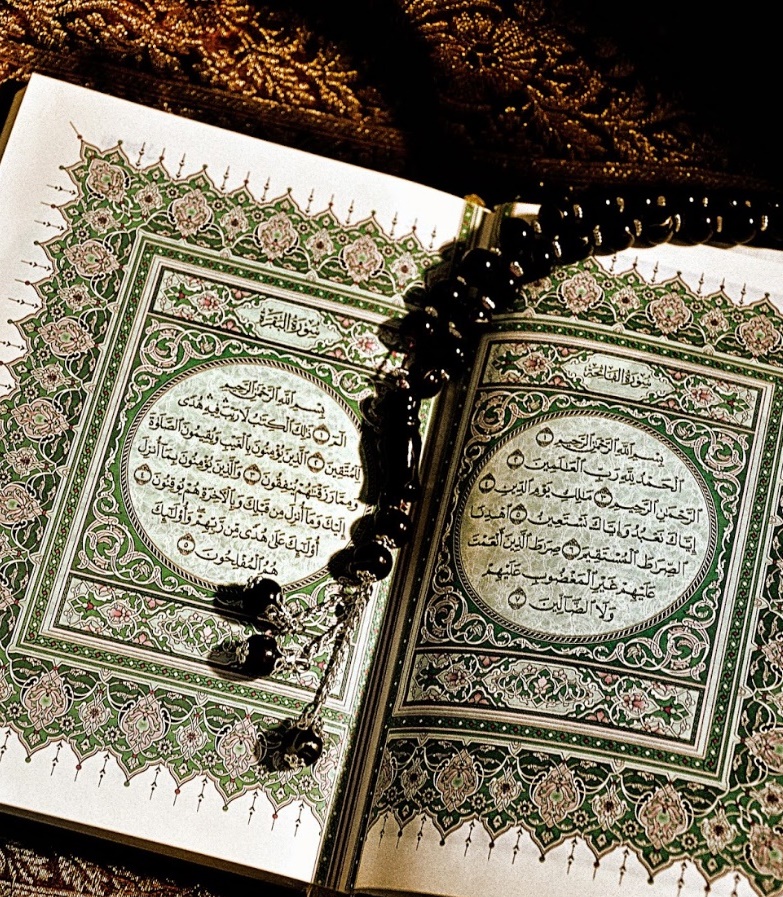 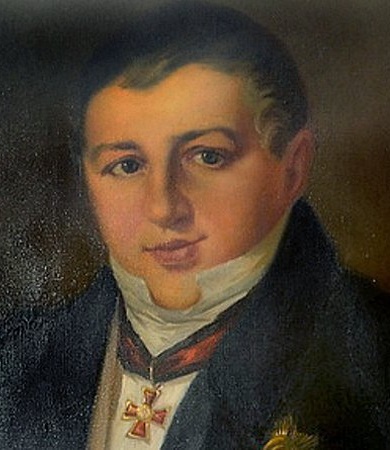 В широком смысле «джихад» –усердие, которое должен проявлять мусульманин на пути Аллаха.
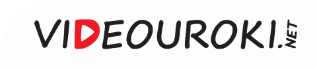 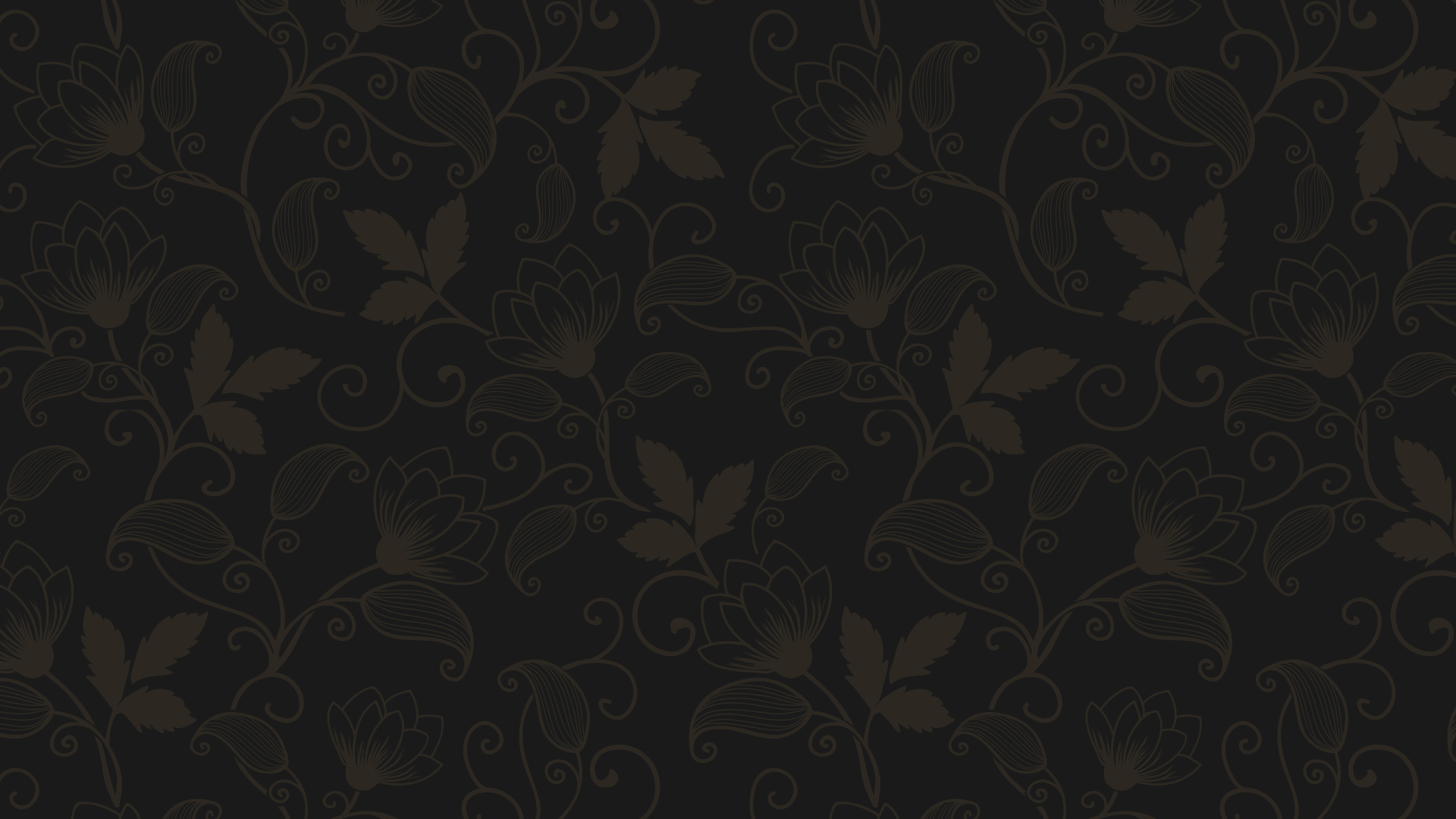 Проявления «джихада» в исламе
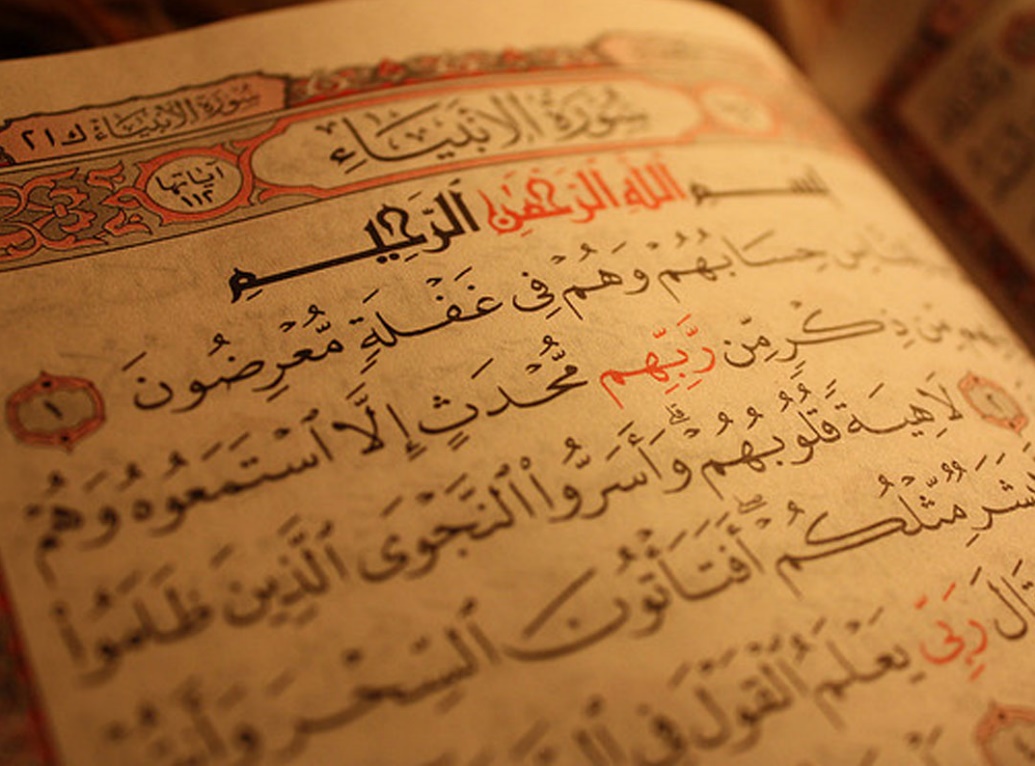 1
Работа и учёба.
2
Помощь близким.
Борьба с социальной несправедливостью.
3
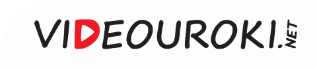 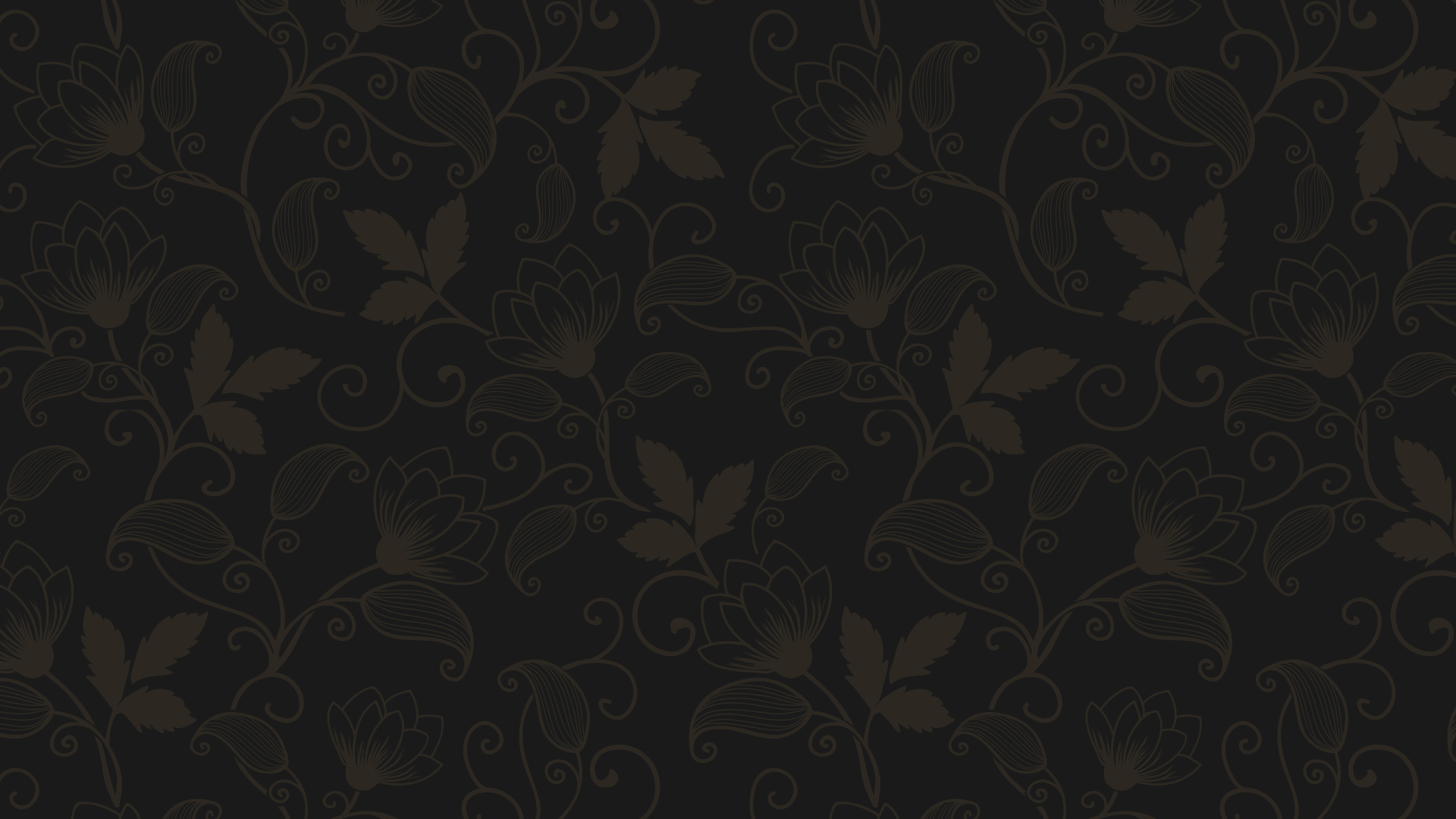 Разновидности «джихада» в исламе
«Джихад познаний» (изучение наук и эрудиция).
1
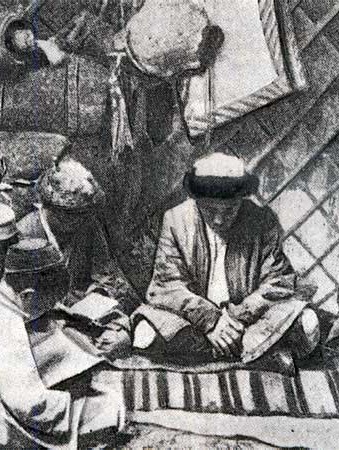 «Джихад руки» (защита от агрессии).
2
«Джихад сердца» (борьба с собственными пороками).
3
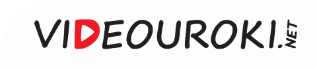 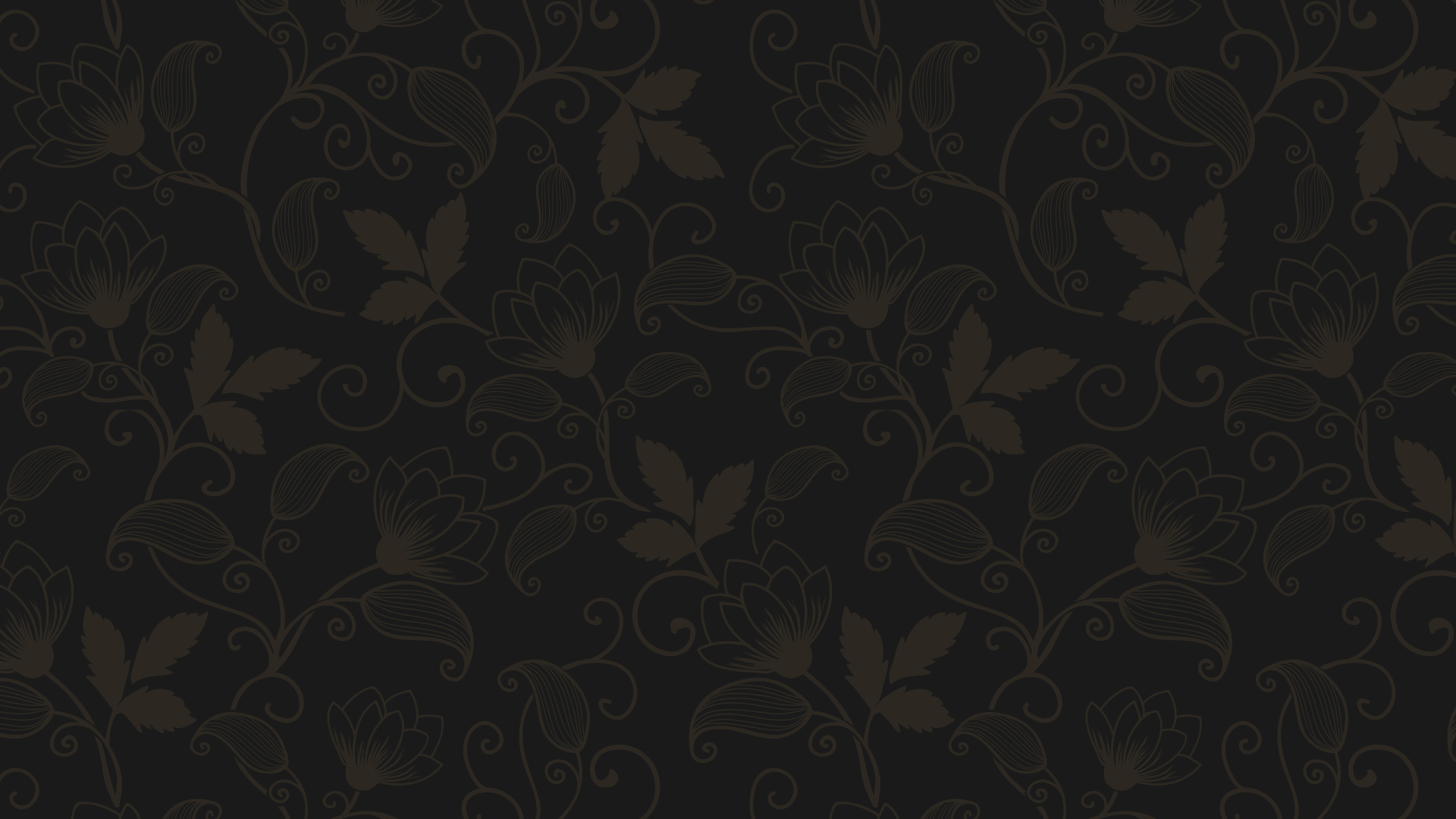 «Джихад меча» (газават) —
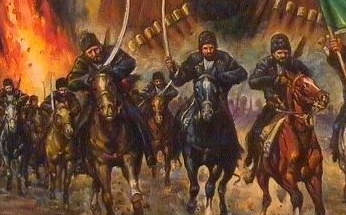 «священная война» против неверных, военные походы для распространения ислама.
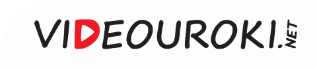 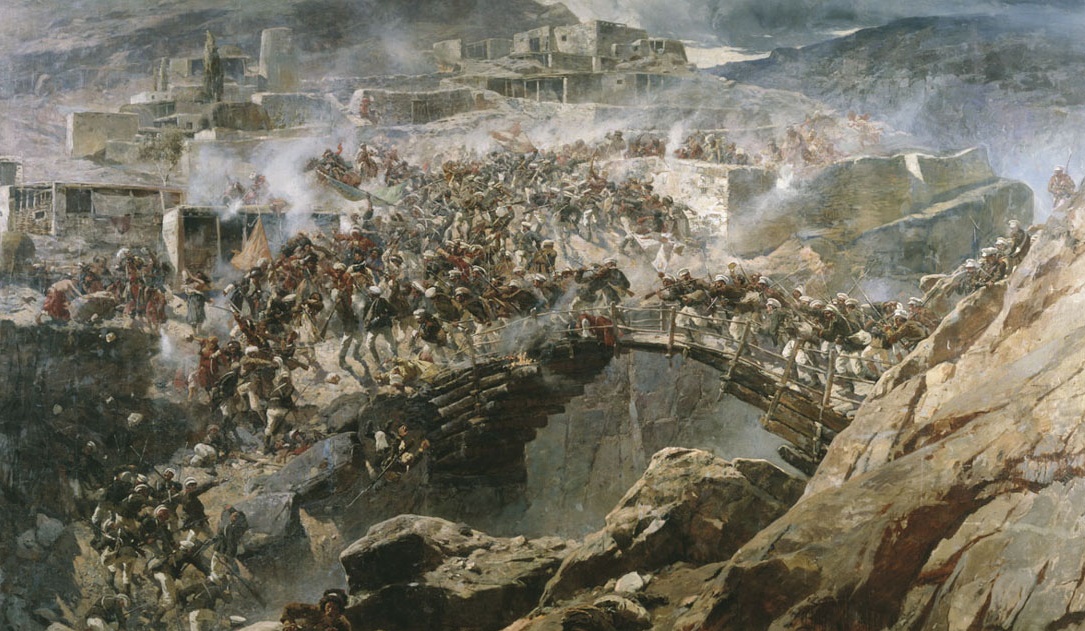 Штурм аула Ахульго в 1839 году
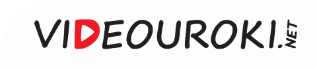 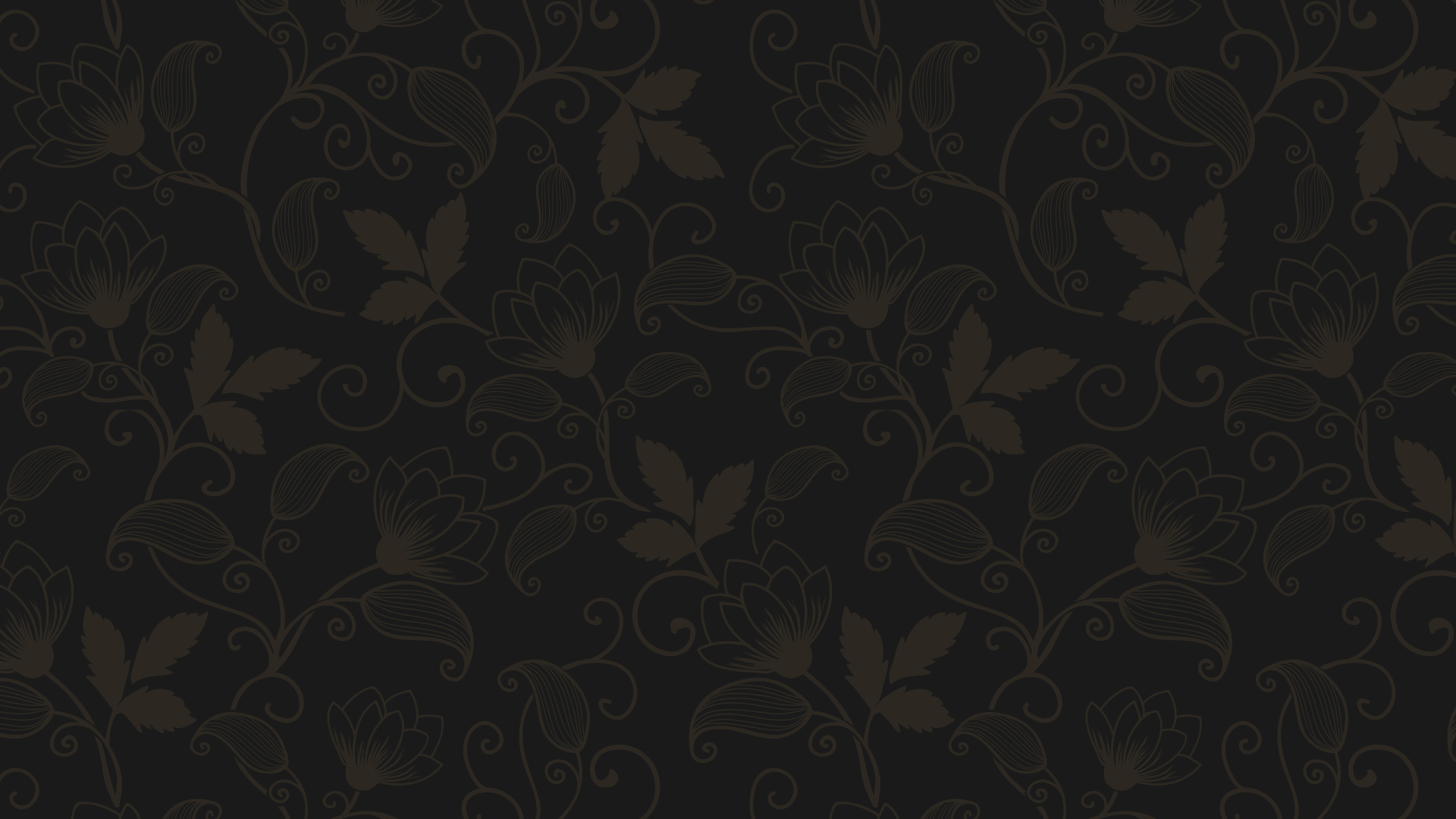 Вопросы занятия
1
Кавказская война.
2
Россия и Западная Европа.
3
«Восточный вопрос».
Русско-иранская война 1826–1828 годов.
4
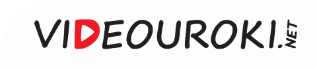 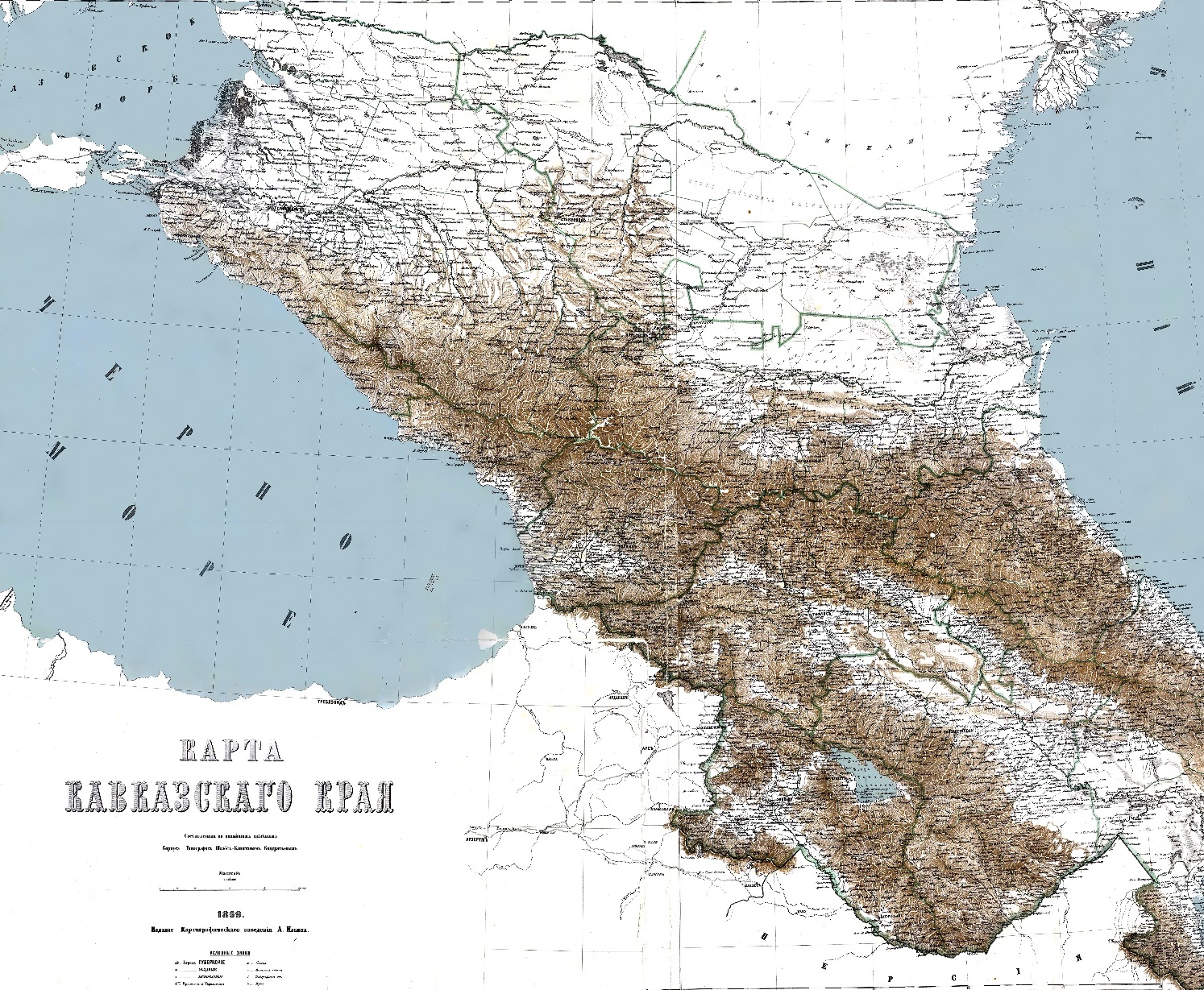 В первой трети XIX века в состав России вошёл обширный регион между Чёрным и Каспийским морями – Кавказ.
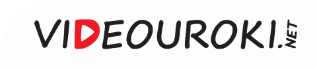 Население северо-восточной части Кавказского хребта
Черкесы
Чеченцы
Племена горцев
Лезгины
Ингуши
Аварцы
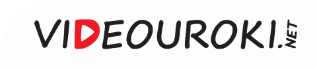 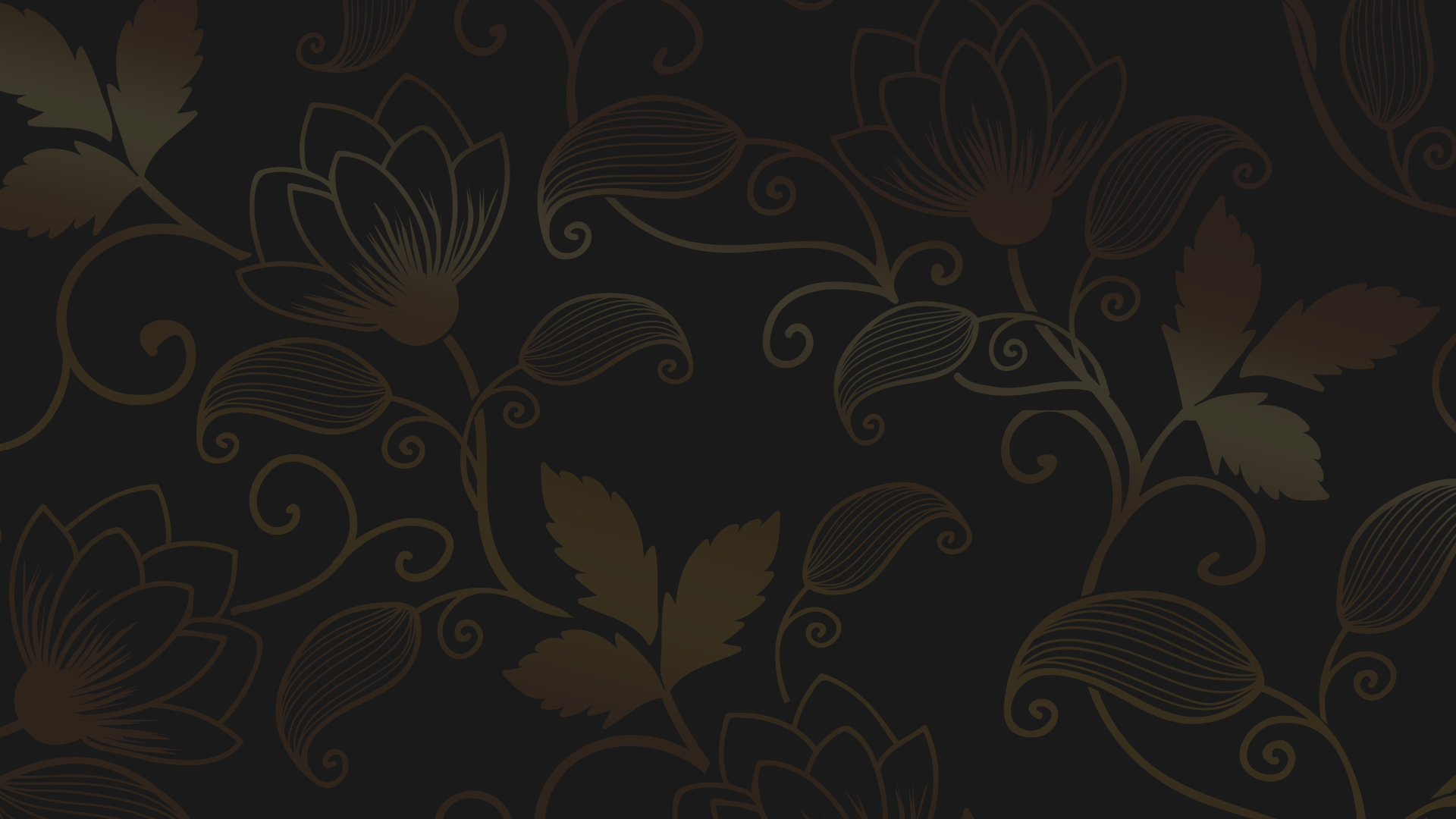 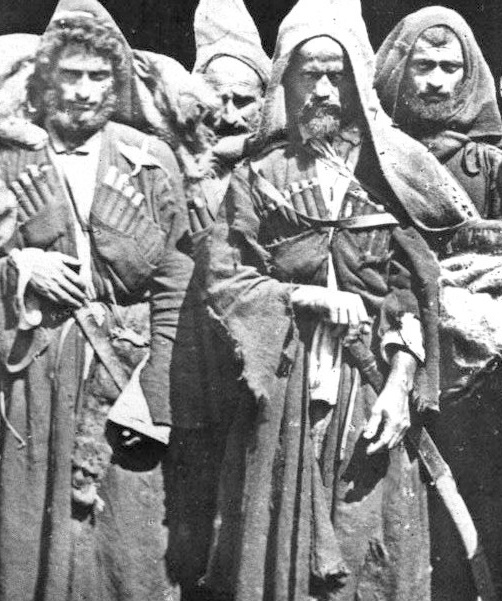 Жители Северного Кавказа отличались воинственностью, сплочённостью племён и преданностью своим вождям.
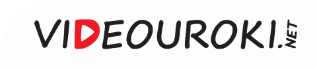 Население Северного Кавказа
1
2
3
Превращение набегов в основное занятие мужского населения
Наличие гористой местности на Северном Кавказе
Сложности при занятии земледелием для местных жителей
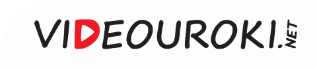 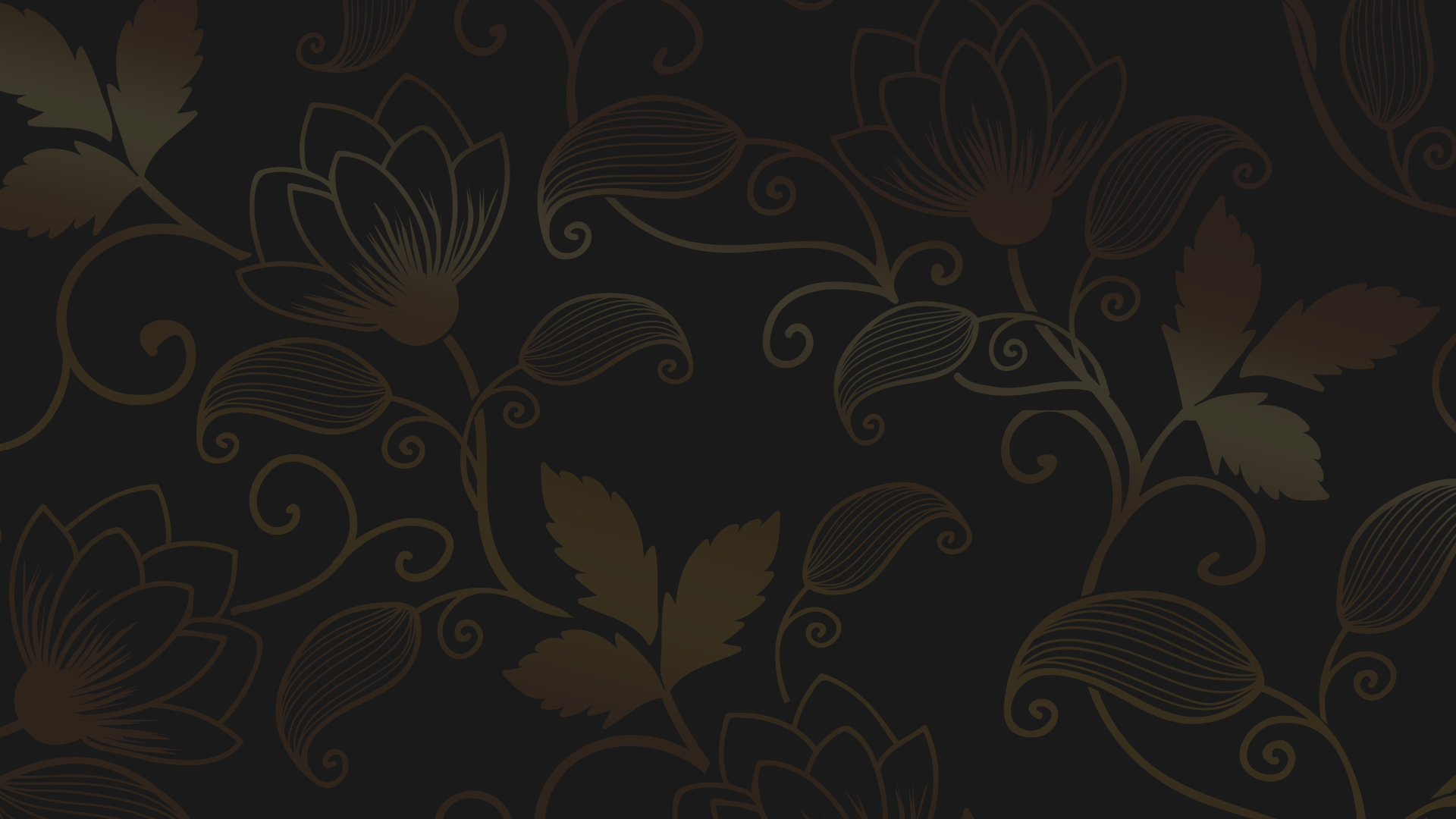 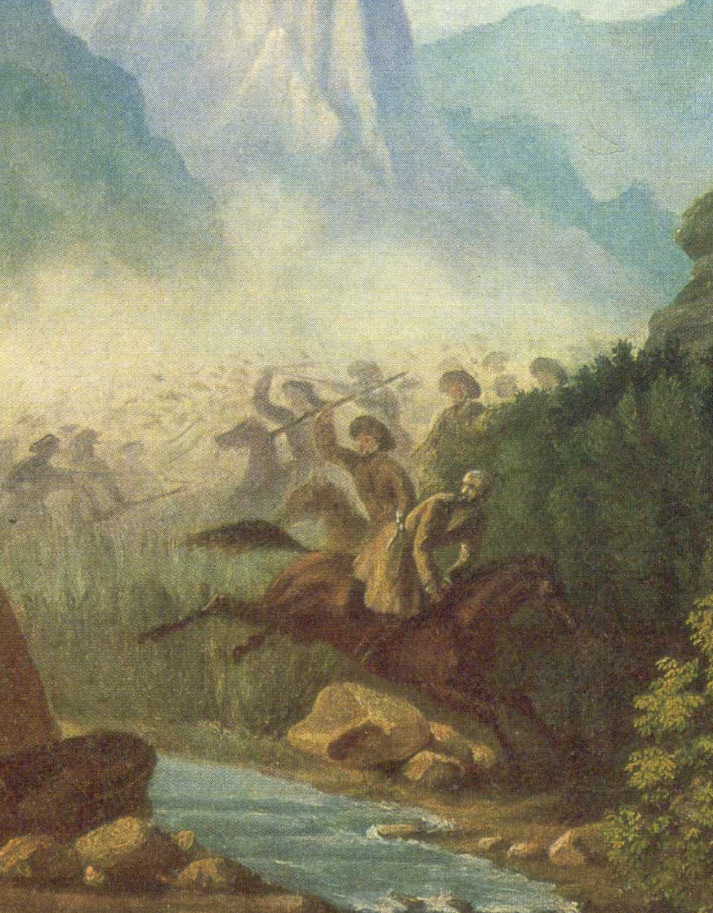 Набеги играли важную роль в образе жизни горских народов.
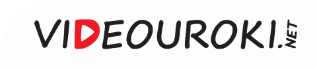 Предпосылки Кавказской войны
Постоянные набеги горцев на грузинские земли
Необходимость защиты своих новых территорий
Частые успехи горских набегов на территорию России
Сложность обороны и ответных действий в гористой местности
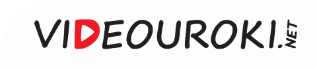 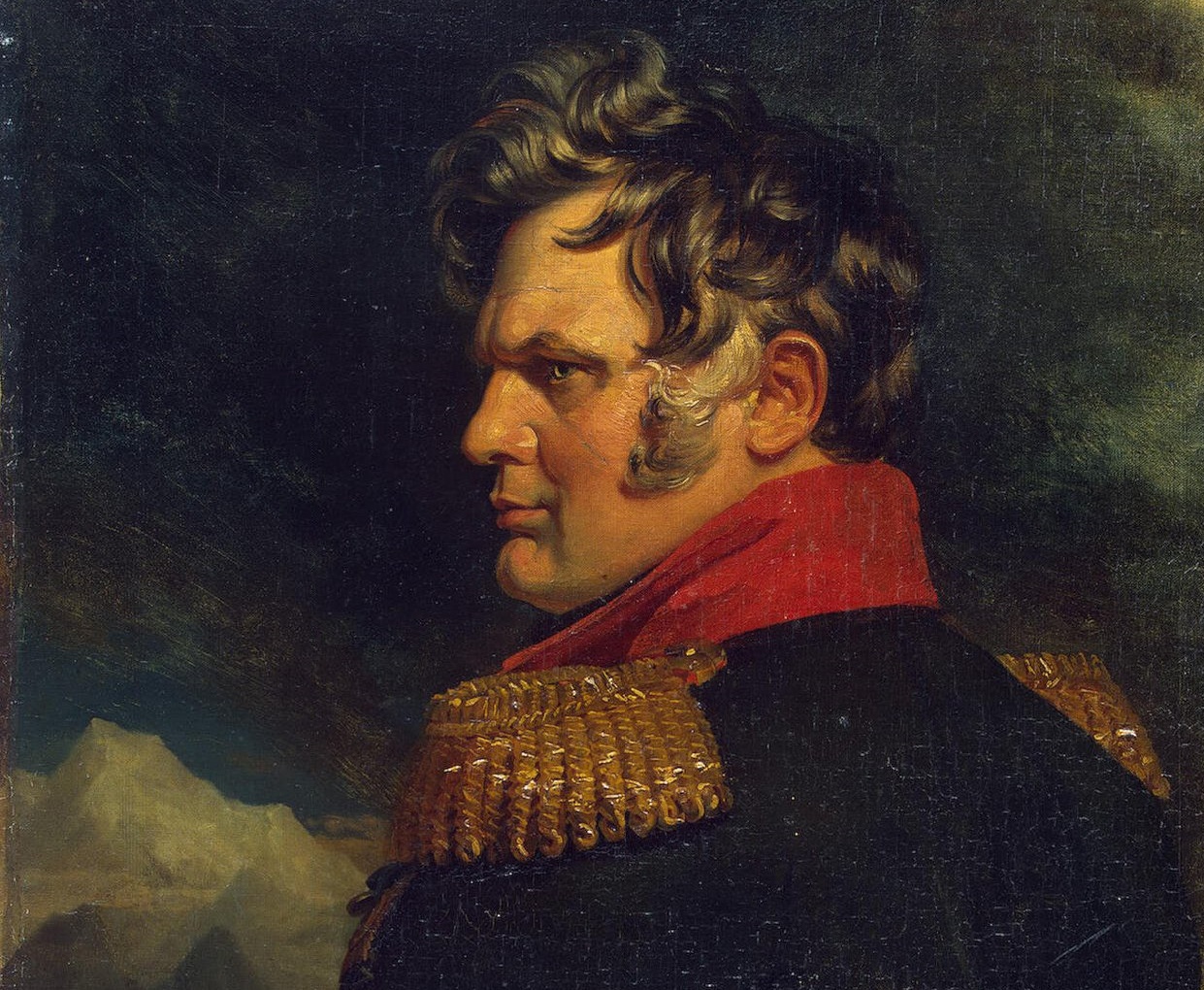 Назначенный в 1816 году главнокомандующим отдельным Грузинским корпусом генерал А. П. Ермолов предпринял ряд мер для установления спокойствия в регионе.
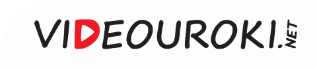 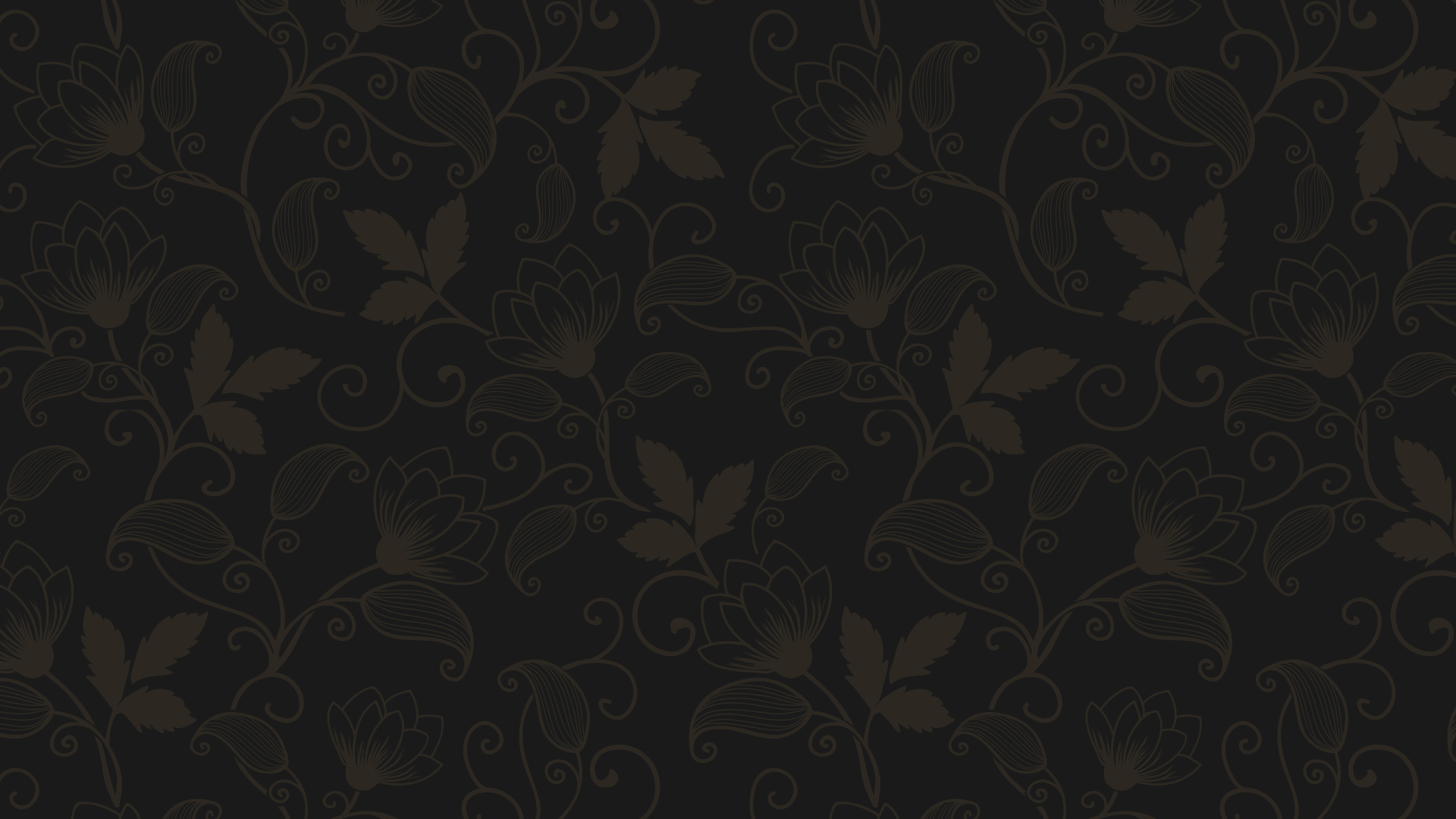 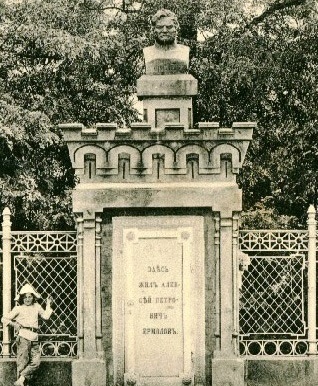 Памятник Ермолову в Грозном
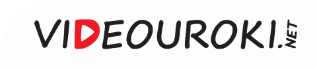 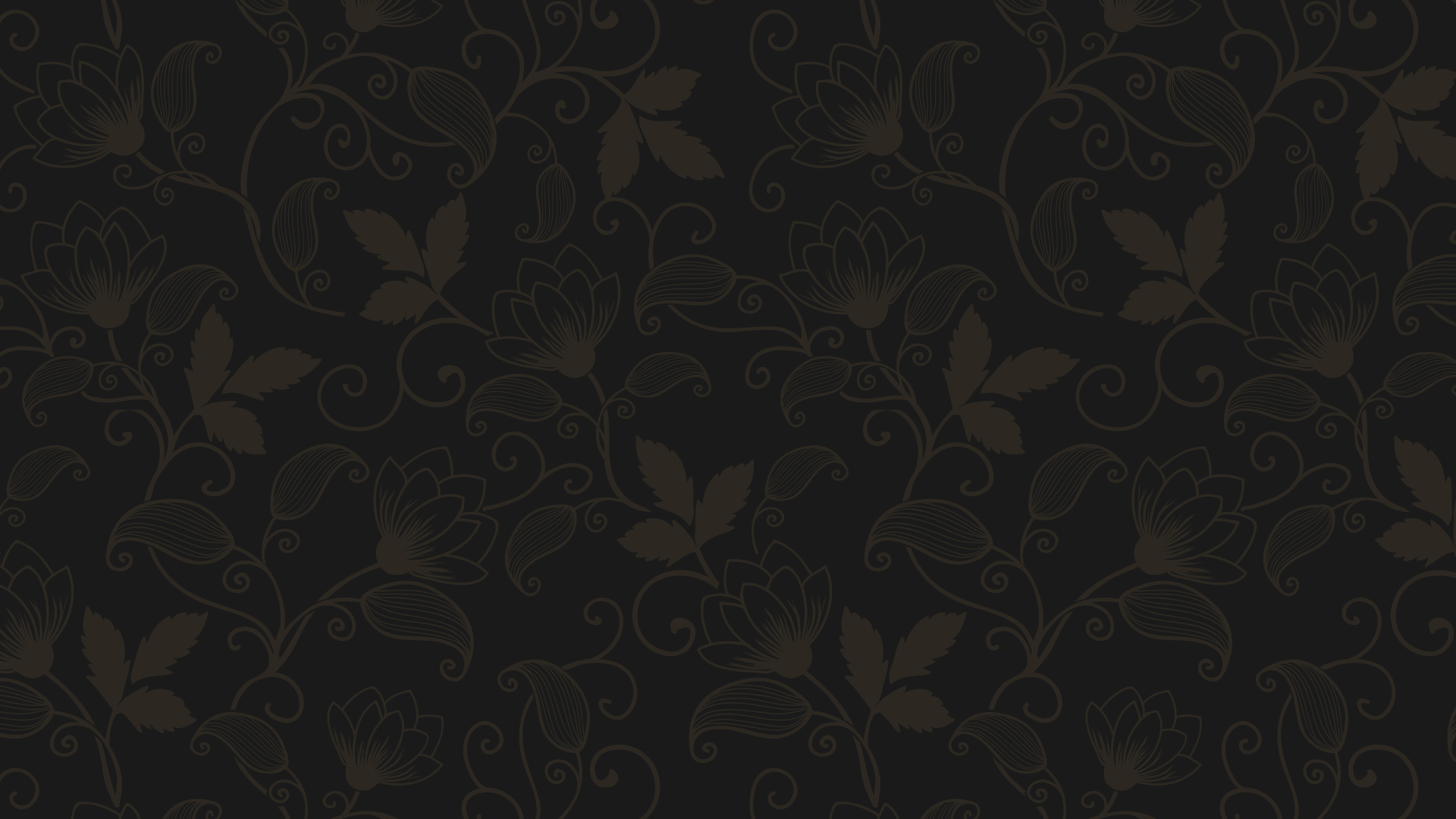 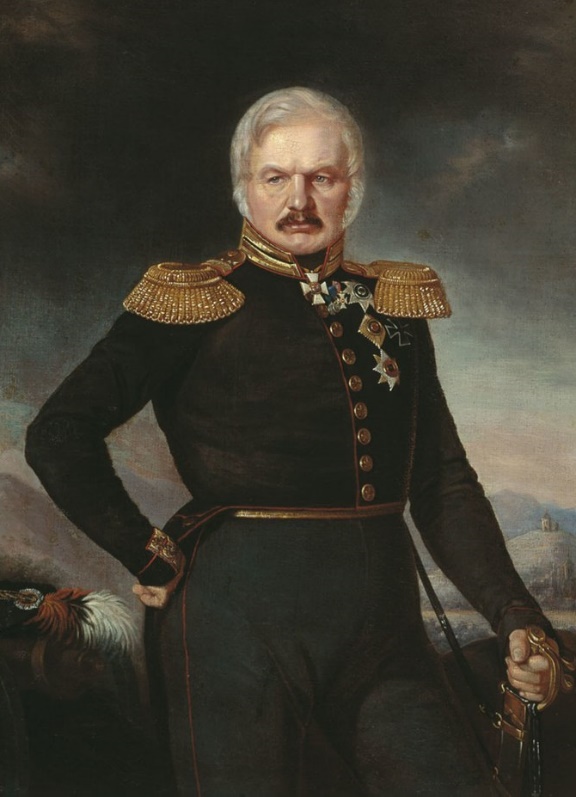 Политика Ермолова на Кавказе
2
1
Переселение местного населения с гор на равнины.
Льготы племенам, которые переходили на российскую сторону.
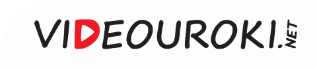 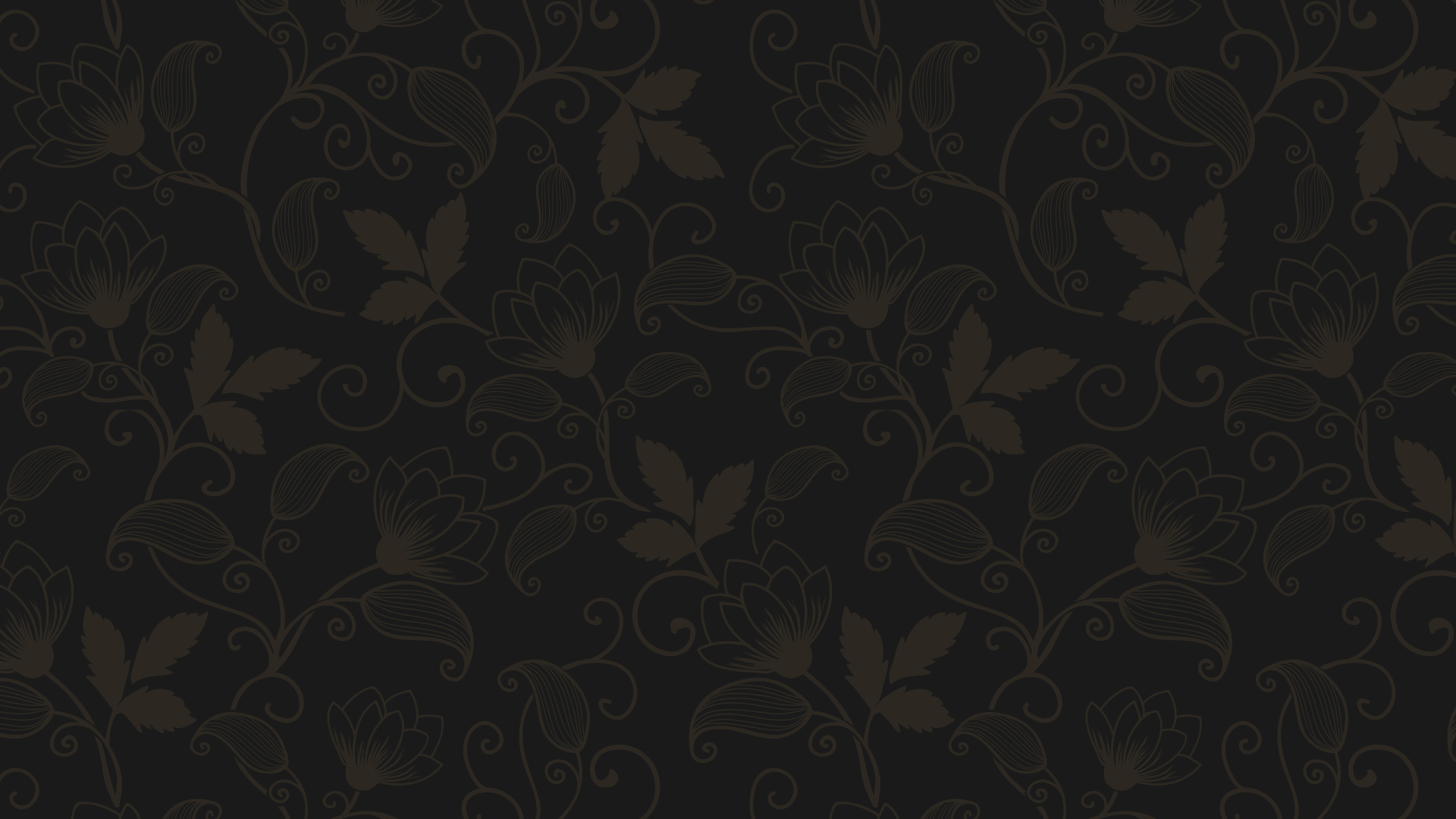 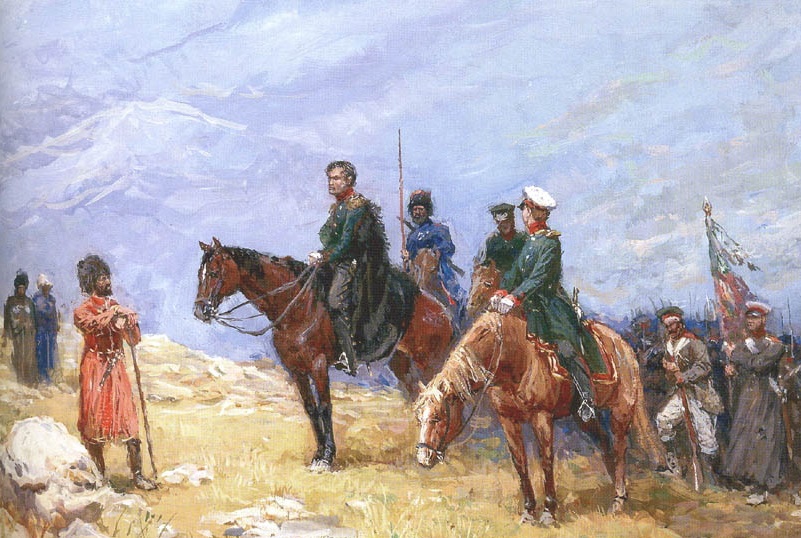 Политика Ермолова на Кавказе
Отряды Ермолова совершали карательные экспедиции против горцев. Это вызывало ожесточённое сопротивление со стороны местного населения.
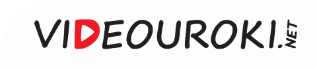 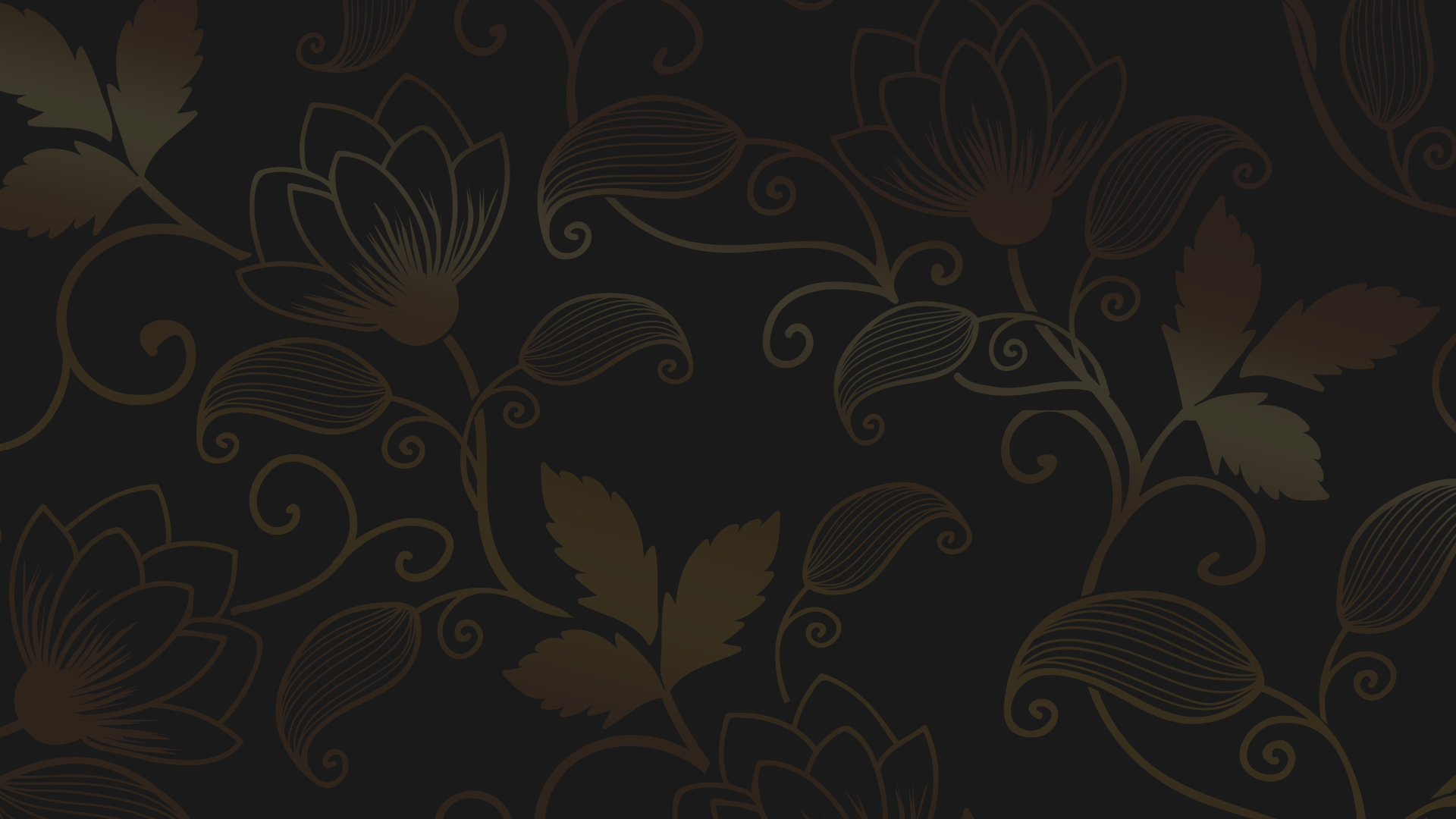 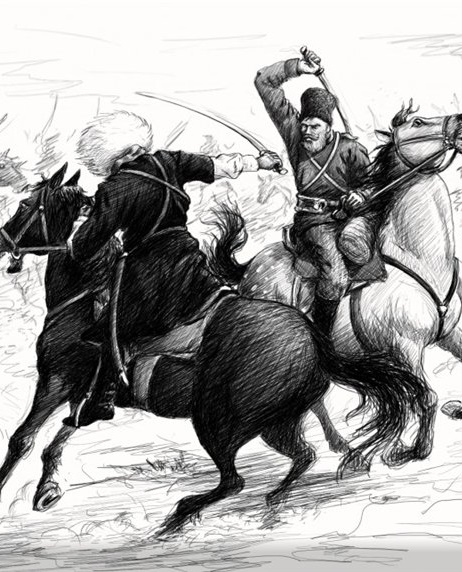 Боевые действия отрядов Ермолова с горцами длились с переменным успехом в течение нескольких лет.
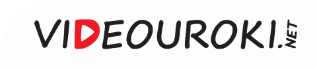 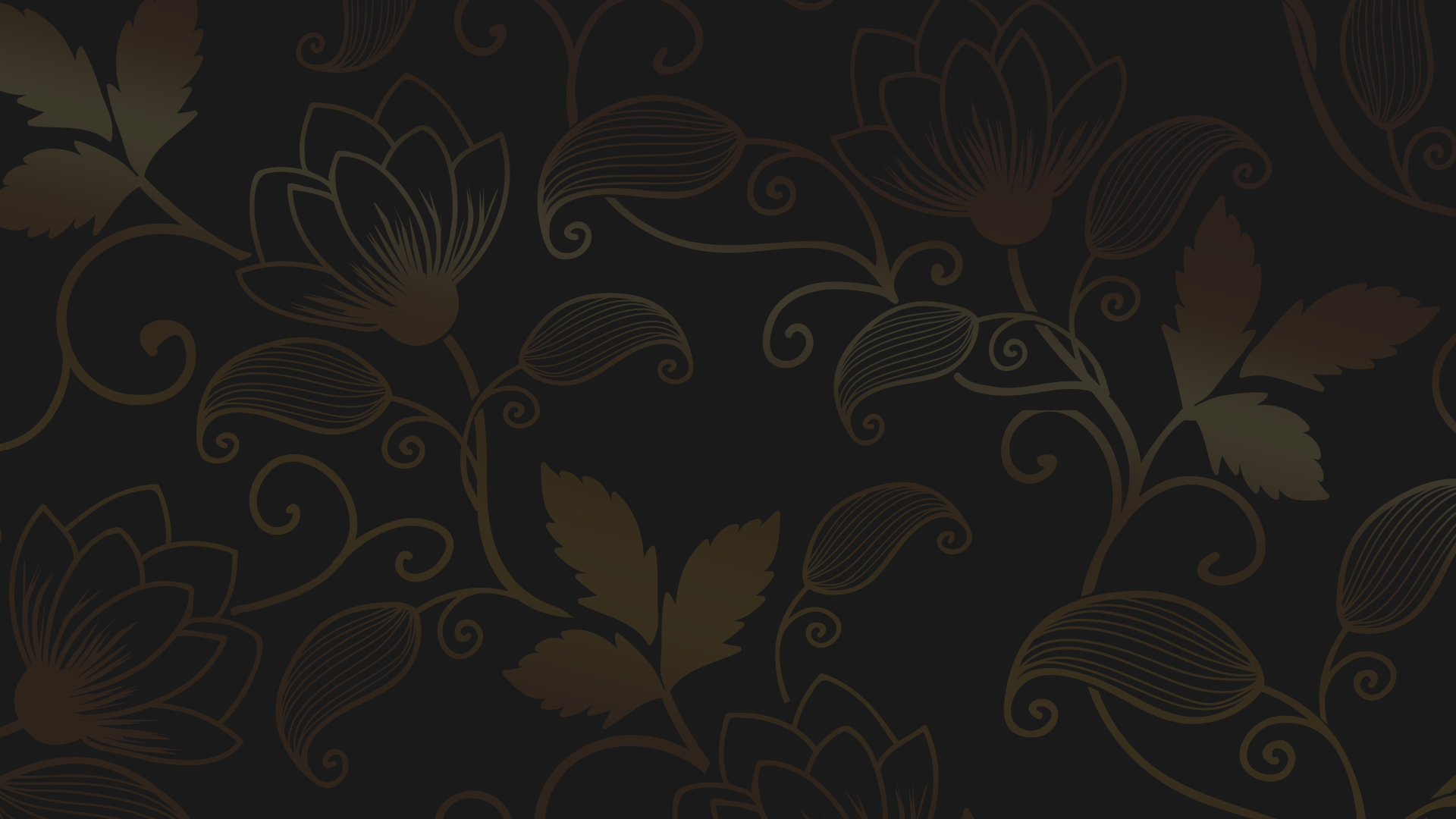 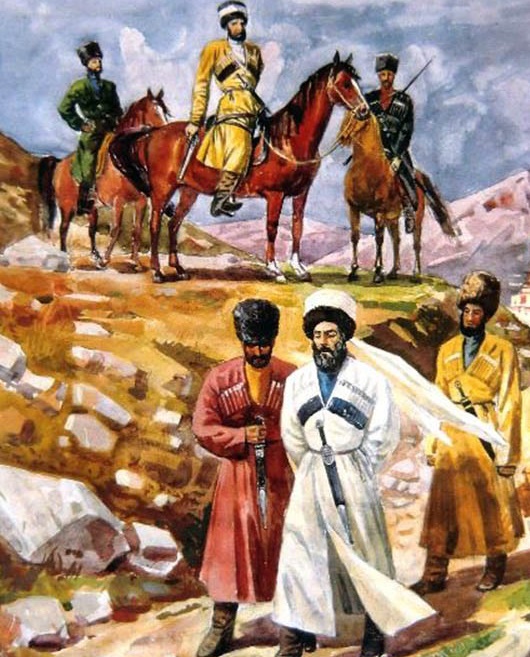 К 1820-м годам отдельные горские племена Северного Кавказа объединились на основе мюридизма.
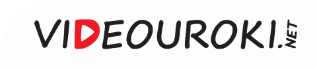 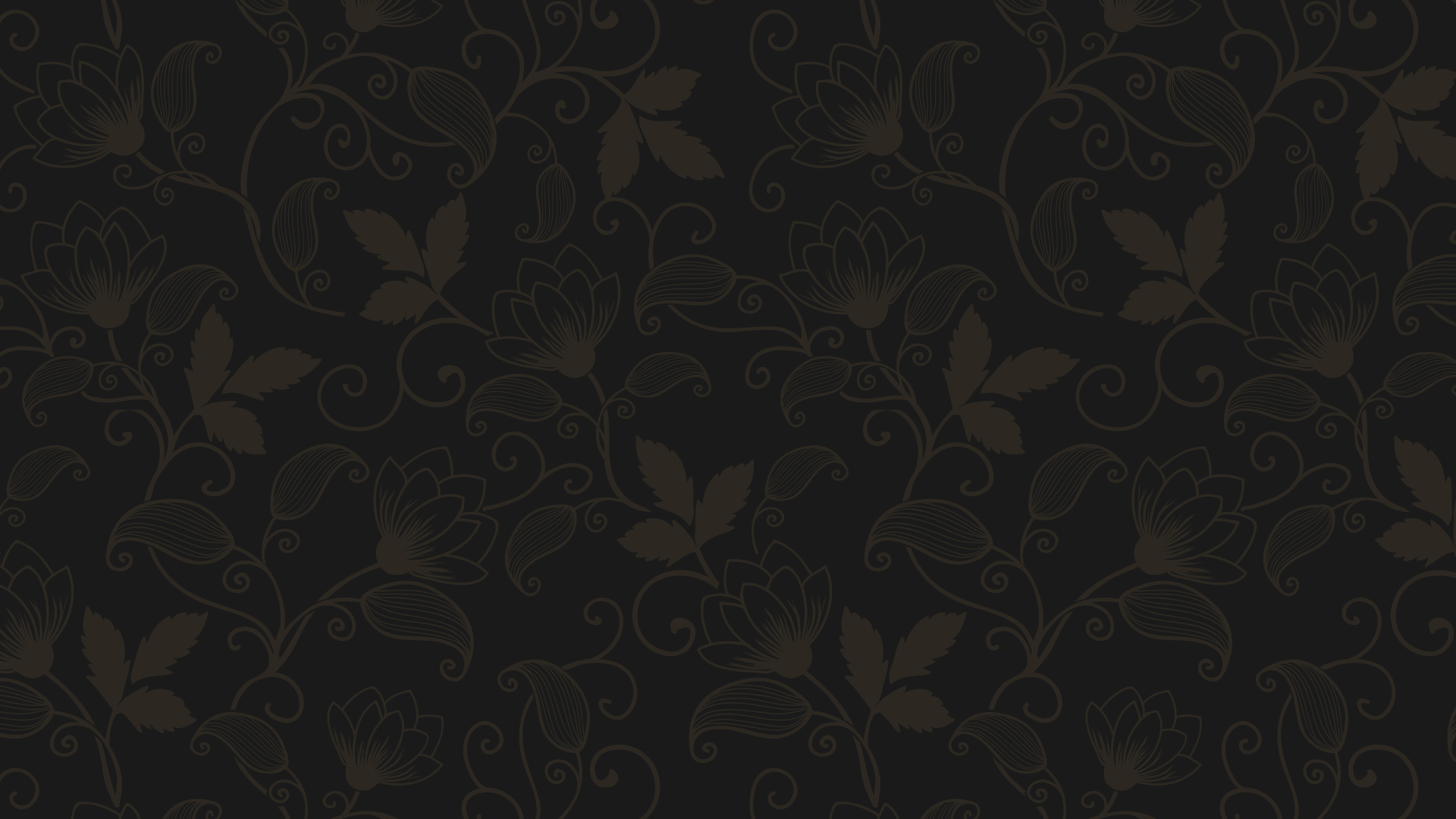 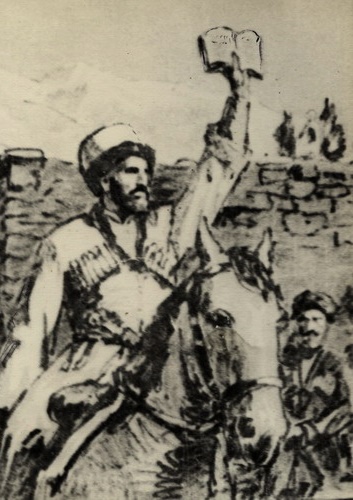 Принципы приверженцев мюридизма
2
1
Строго соблюдали законы шариата.
Беспрекословно подчинялись вождям.
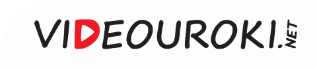 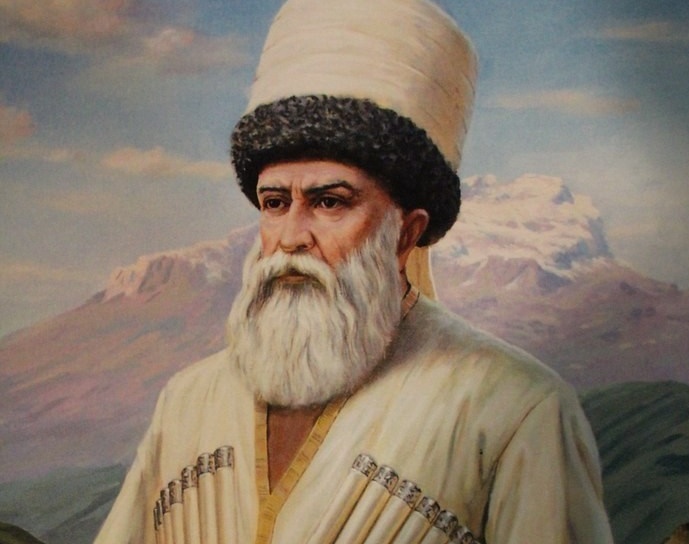 Основатель мюридизма на Кавказе Магомед Ярагский
Мюриды путешествовали по аулам и призывали мусульман к газавату.
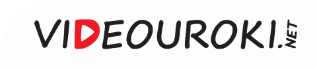 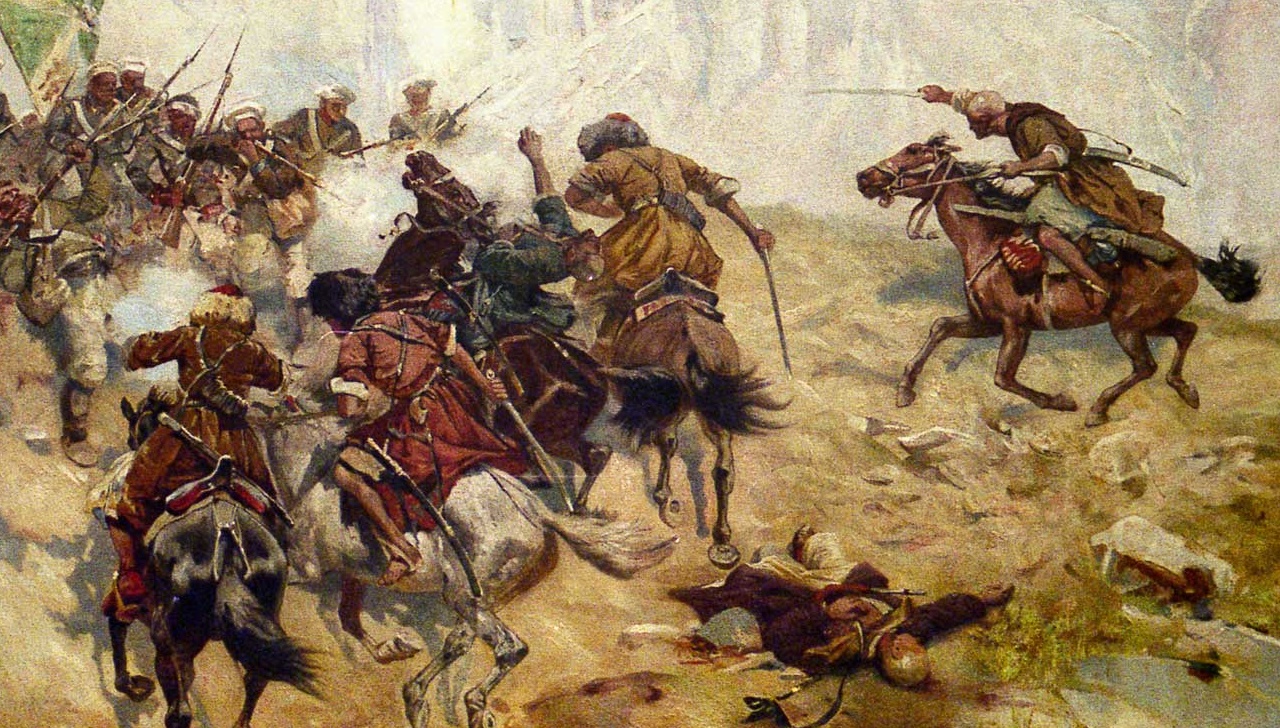 Ф. Рубо. Взятие аула Ахульго. 1893
Приверженцы мюридизма считали честью погибнуть в войне с «неверными».
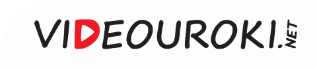 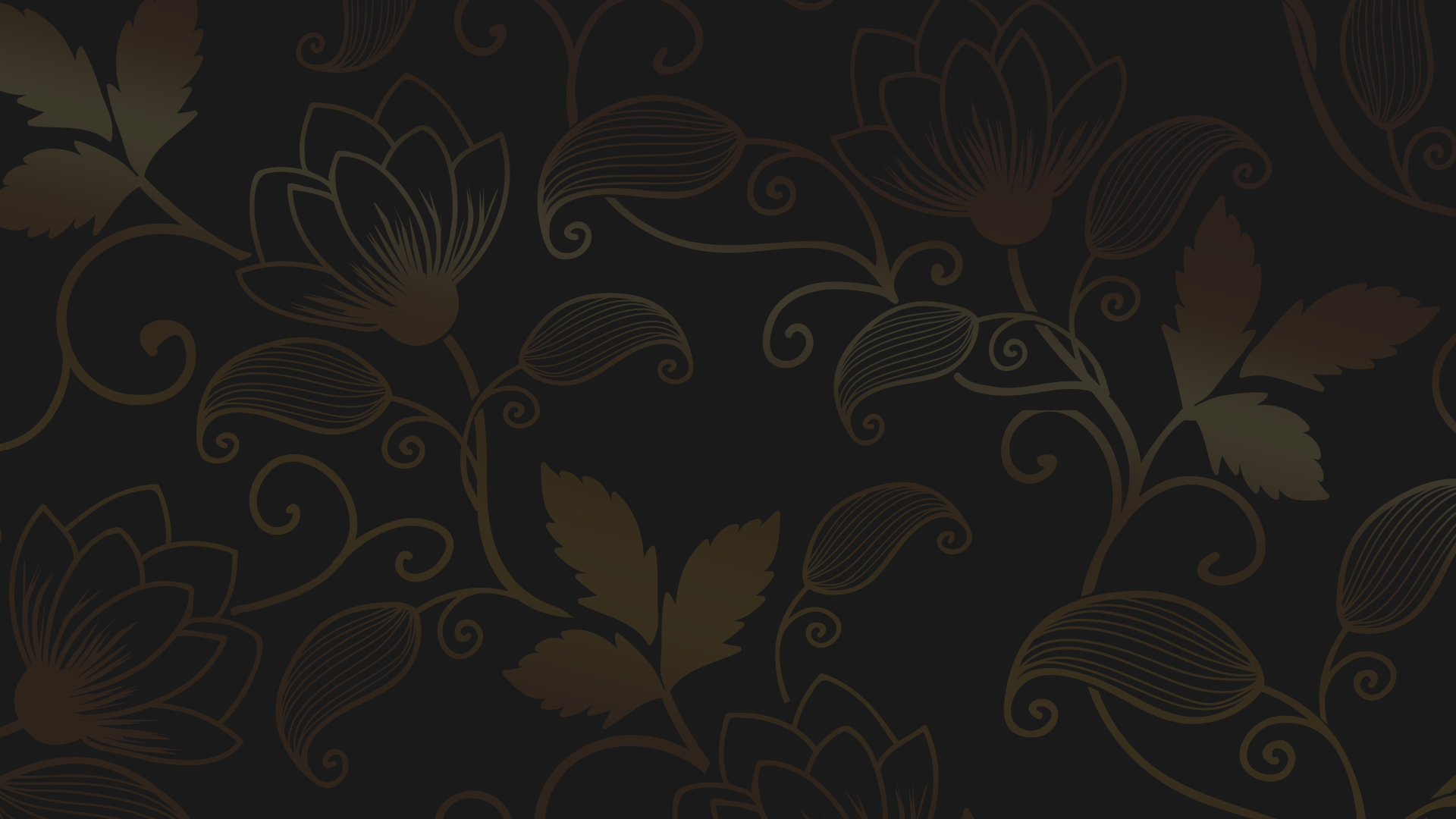 «Убитый в войне против неверных есть живой, и будет он жить 
в раю, а кто будет бежать — тот есть ничтожный человек, и будущая его жизнь есть ад».
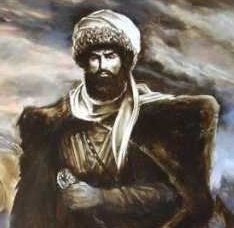 Магомед Ярагский
1771—1838
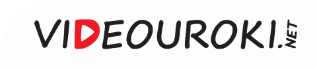 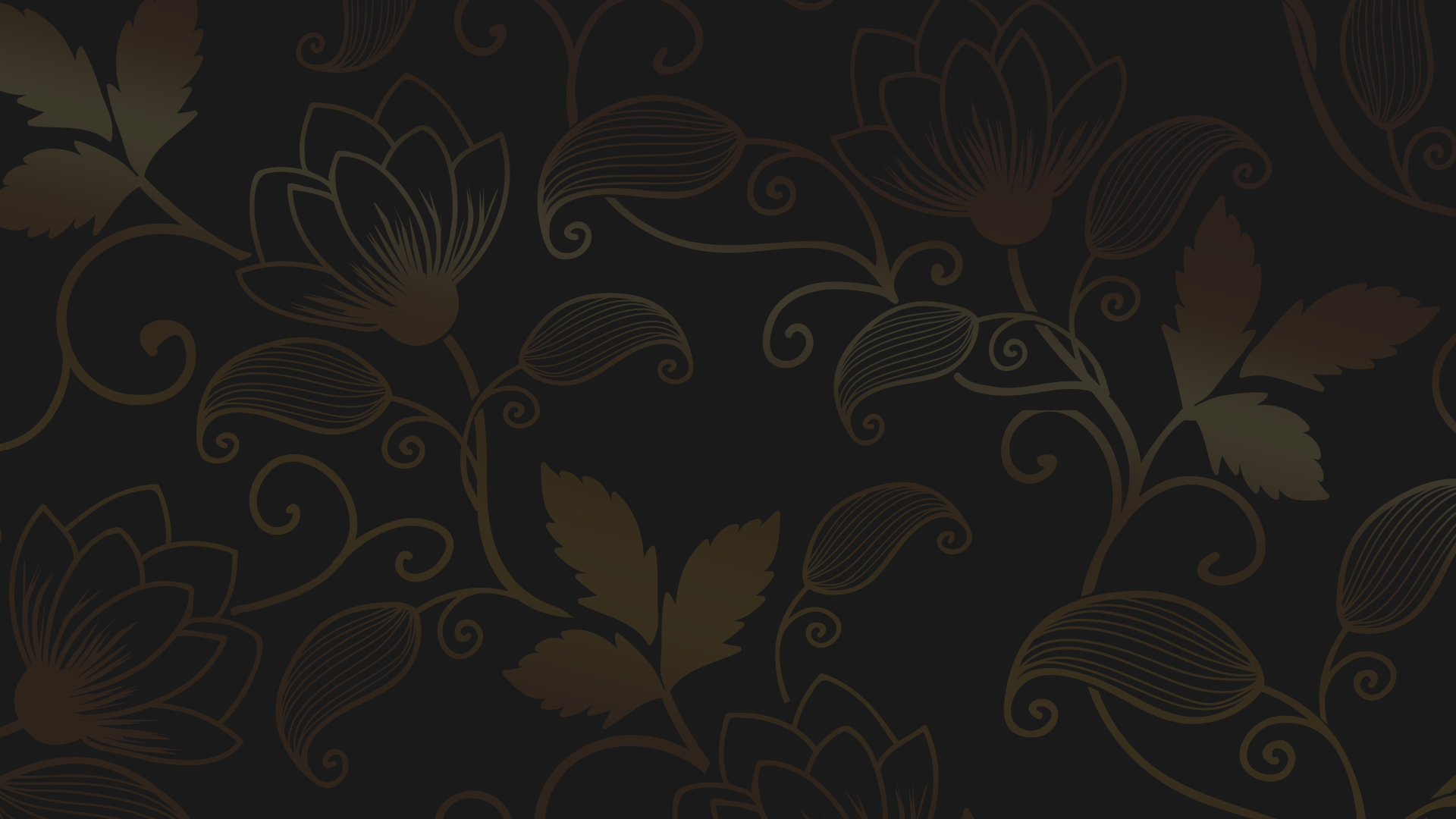 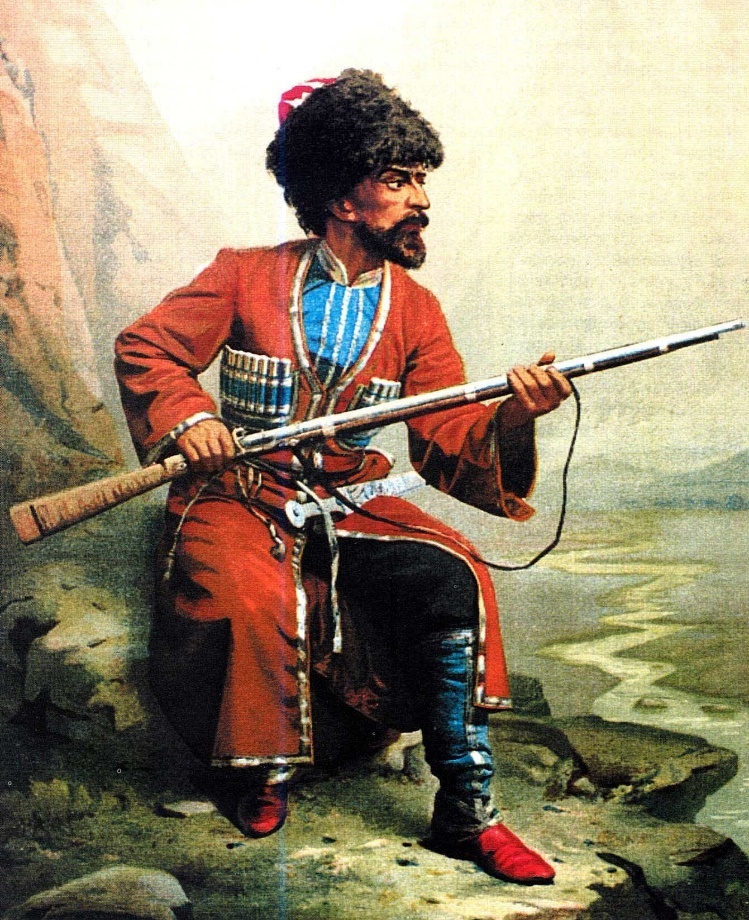 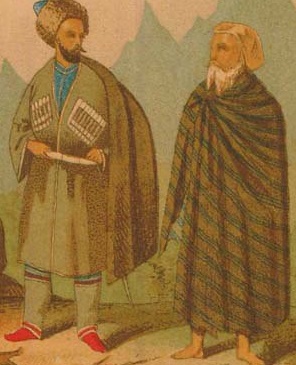 К концу 1829 года мюридизм уже был широко распространён среди народов Северо-Восточного Кавказа.
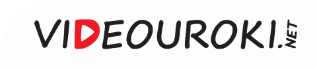 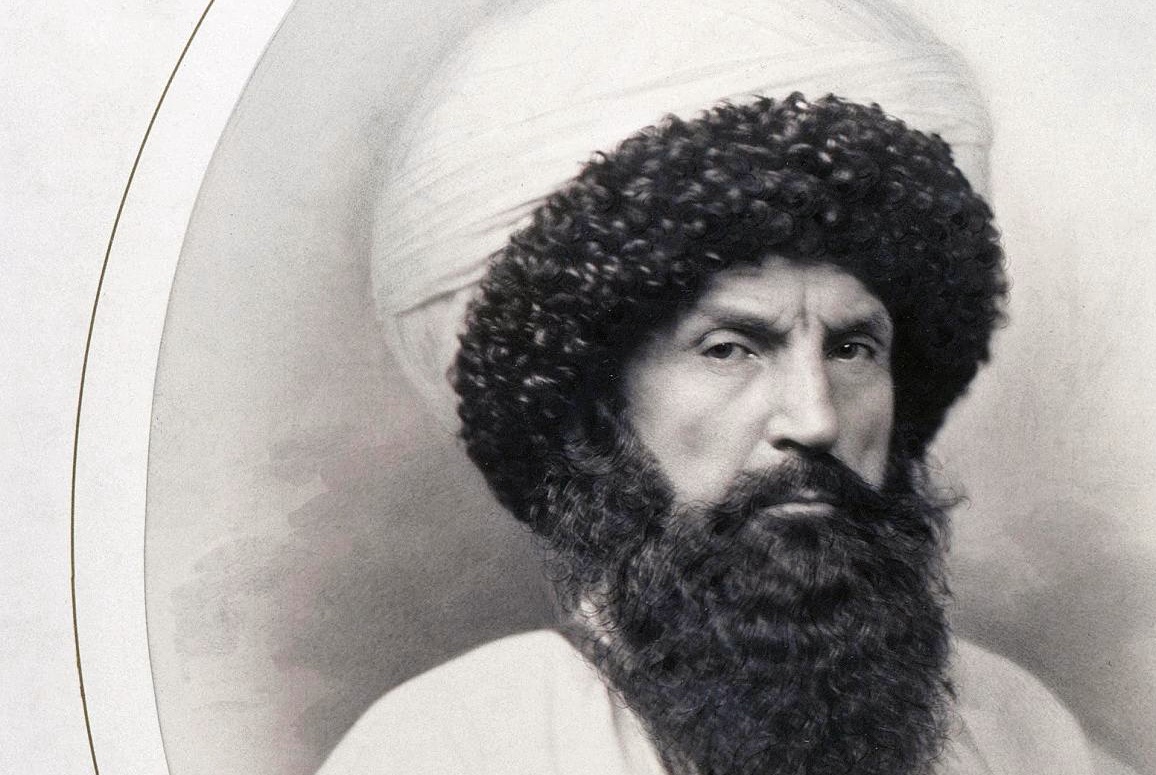 В 1834 году горские племена Северо-Восточного Кавказа возглавил духовный лидер имам Шамиль.
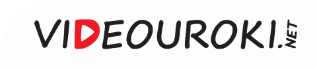 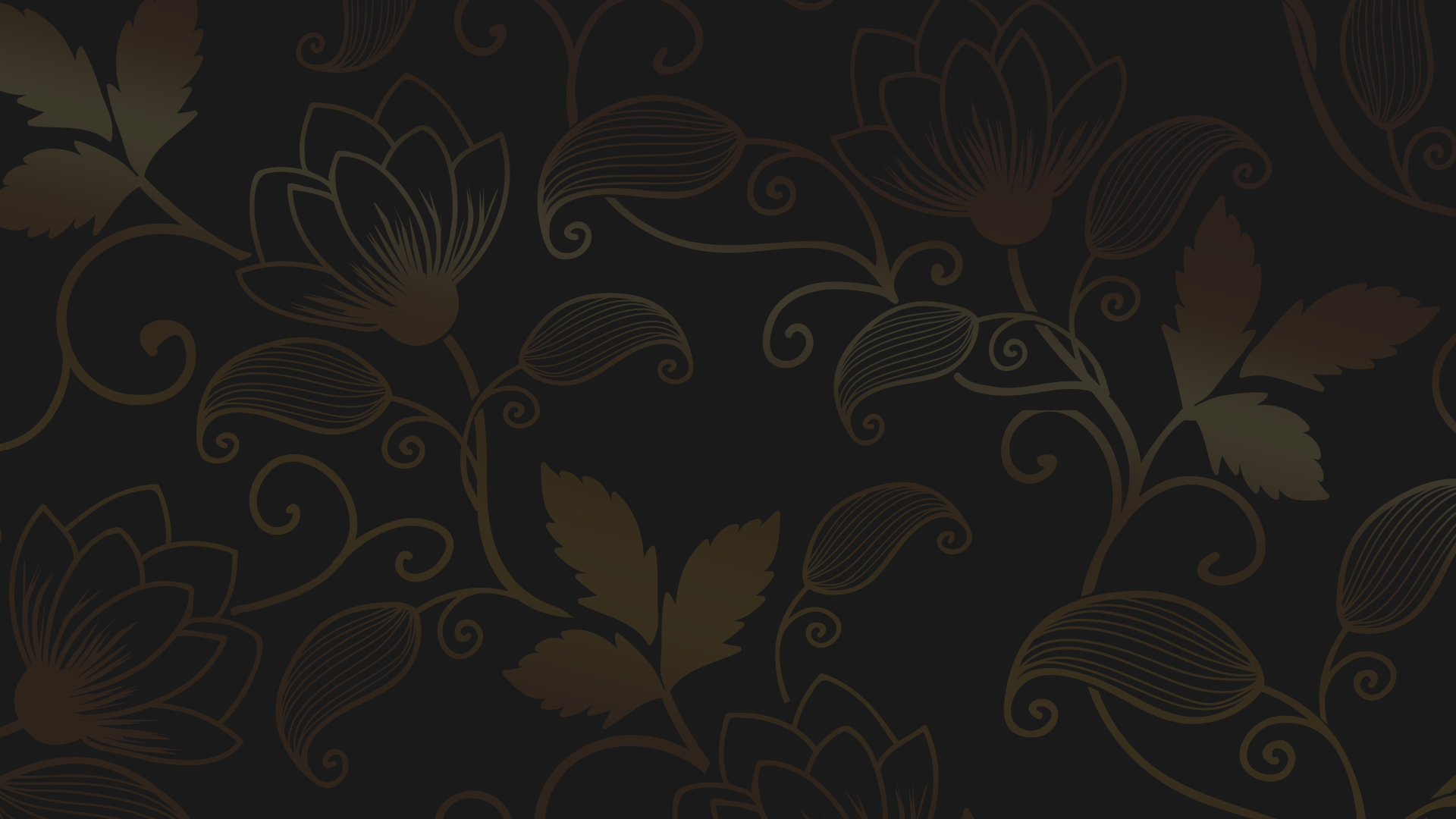 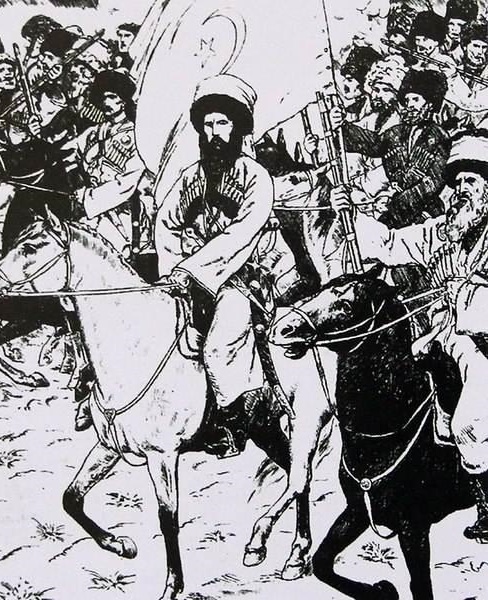 Шамилю удалось создать имамат.


Он собрал войско численностью до 40 тысяч человек.
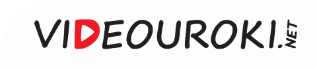 Устройство имамата Шамиля
Строгая дисциплина
Успех армии Шамиля в борьбе с русскими войсками в 1840-х годах
Чёткая иерархия
Жёсткие наказания
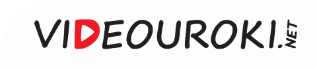 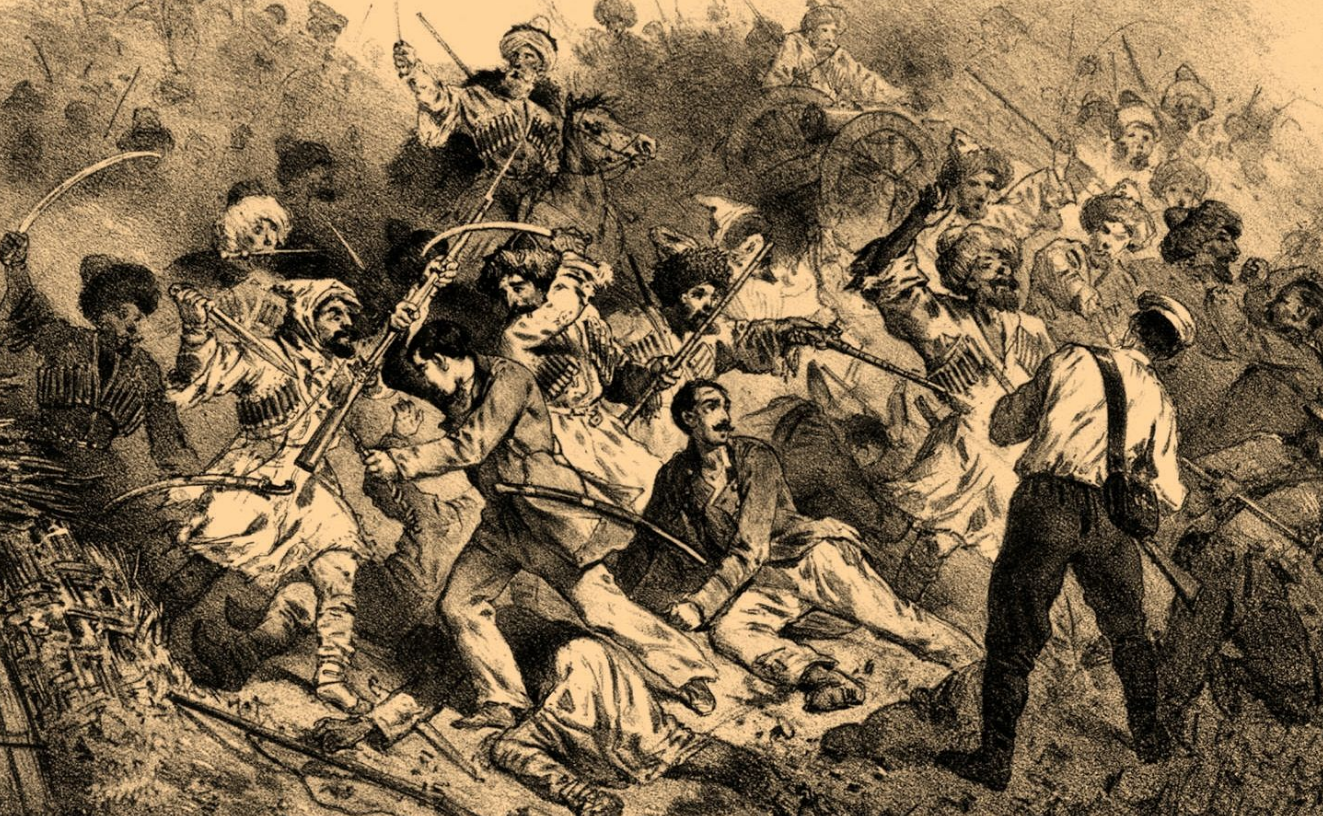 В 1842 году Шамилю удалось разбить русских в ходе Ичкеринского сражения.
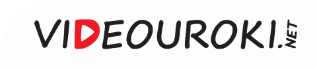 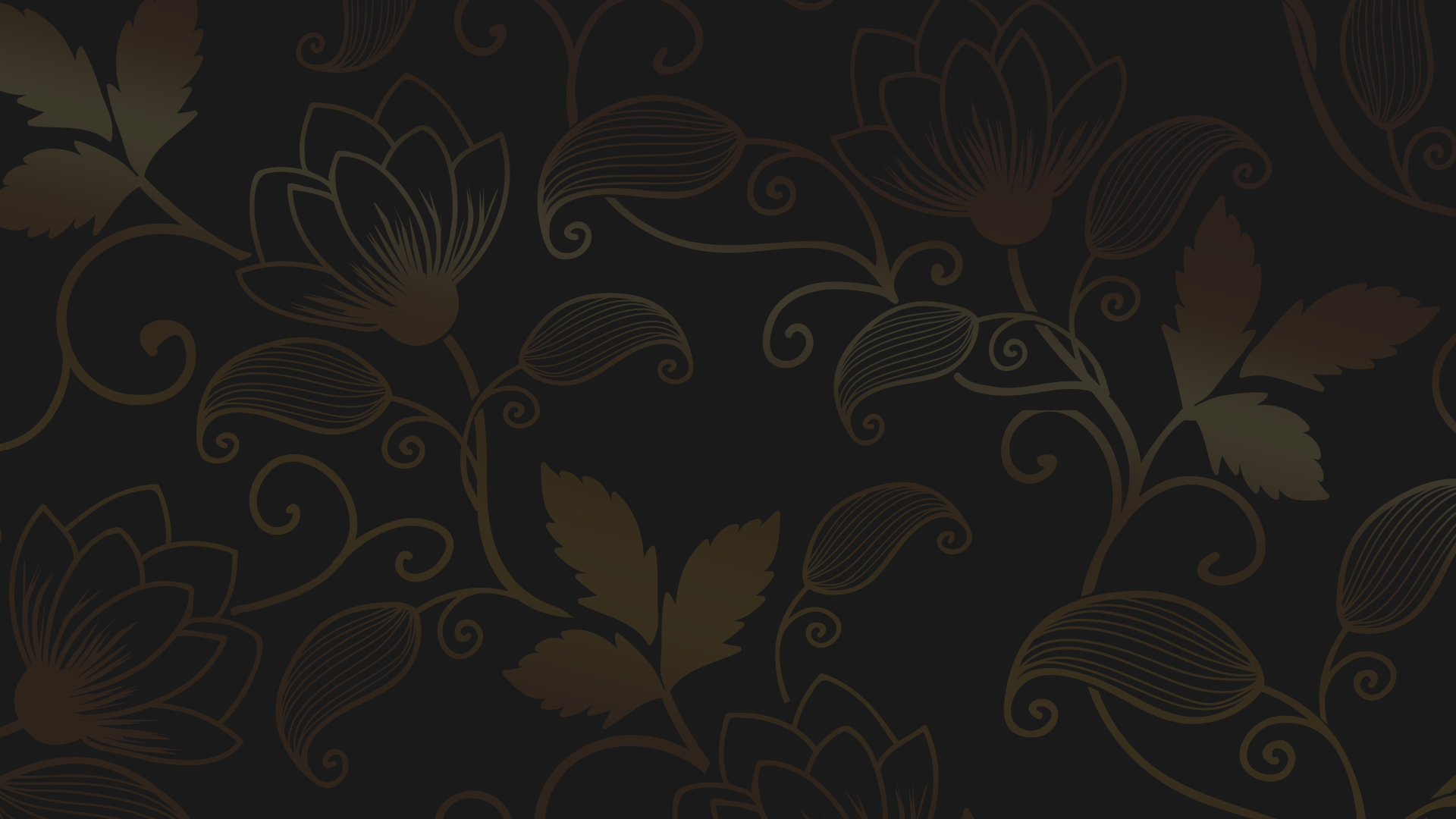 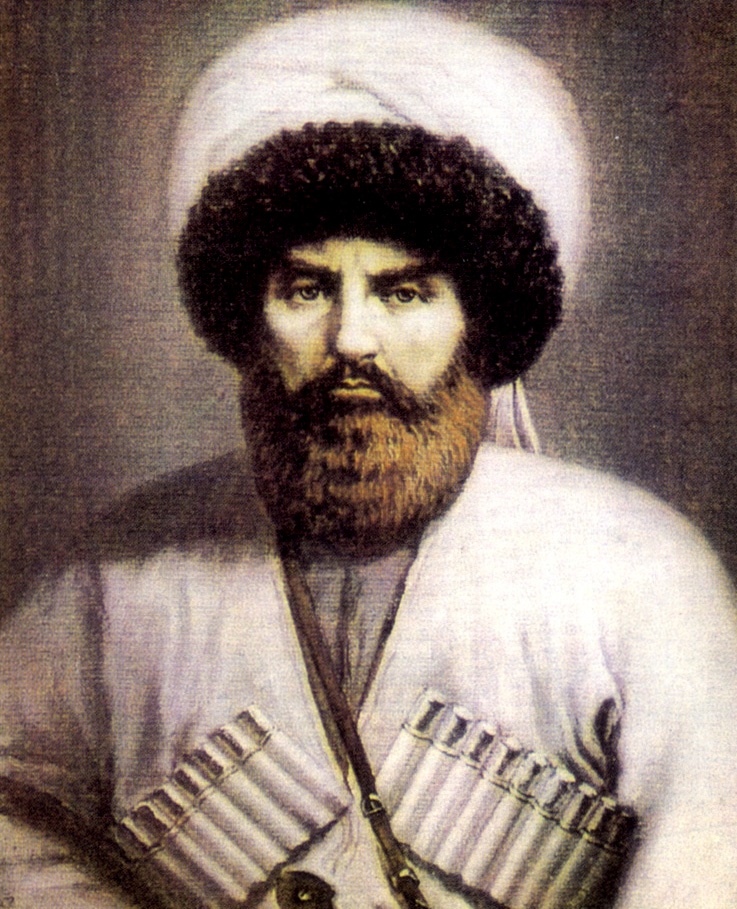 Постепенно имамат слабел, а положение Шамиля ухудшалось.
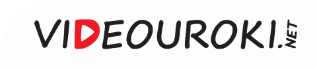 Падение имамата Шамиля
Недовольство многих горцев суровой политикой Шамиля
Учащение случаев неповиновения имаму
Использование княземА. И. Барятинским момента для наступления на земли имамата
Волнения в Северном Дагестане, с которыми Шамиль не смог справиться
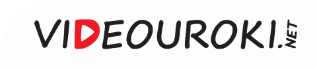 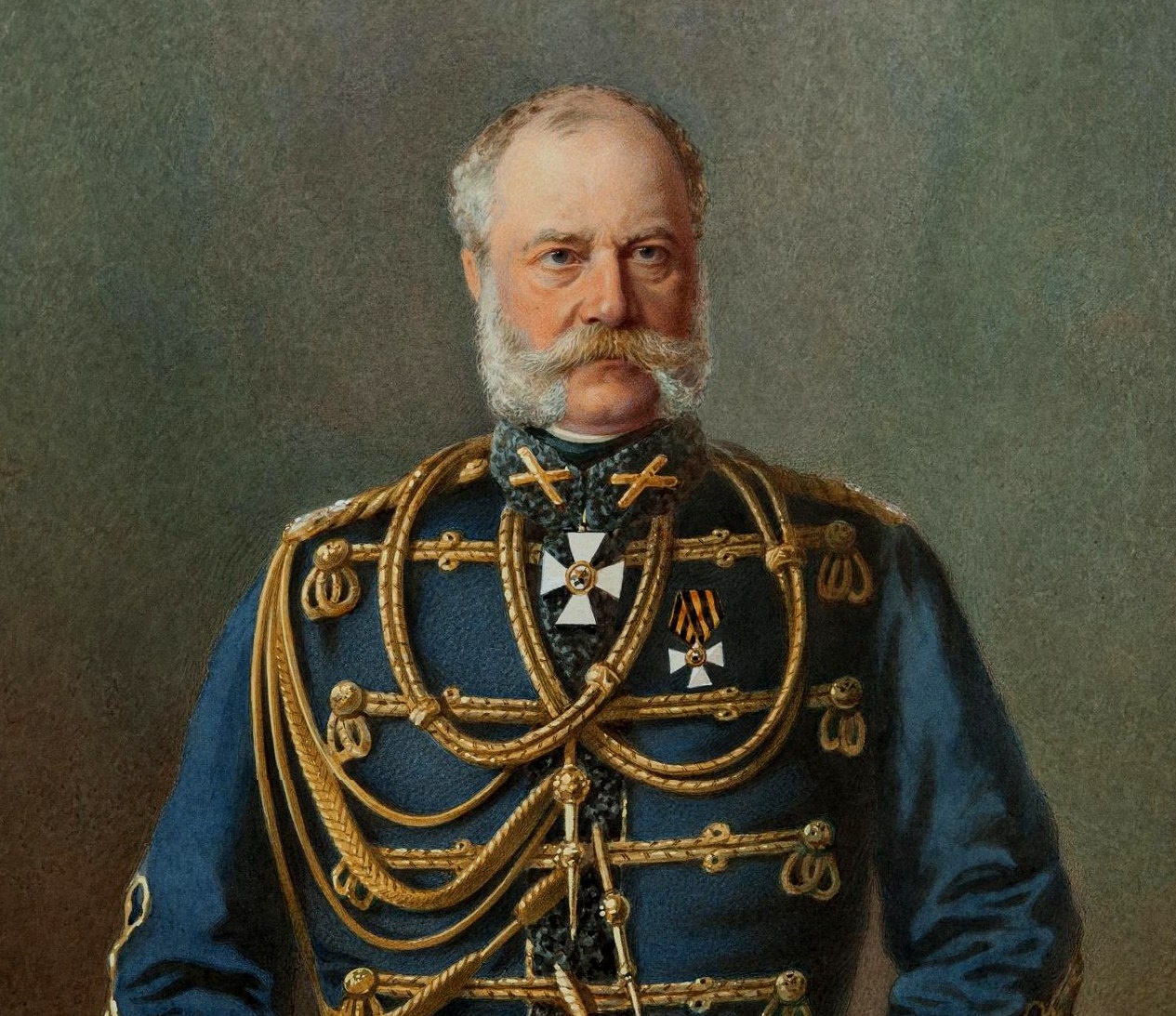 Александр Иванович Барятинский
За время войны Кавказская армия набралась опыта ведения боевых действий в гористой местности.
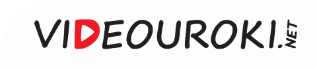 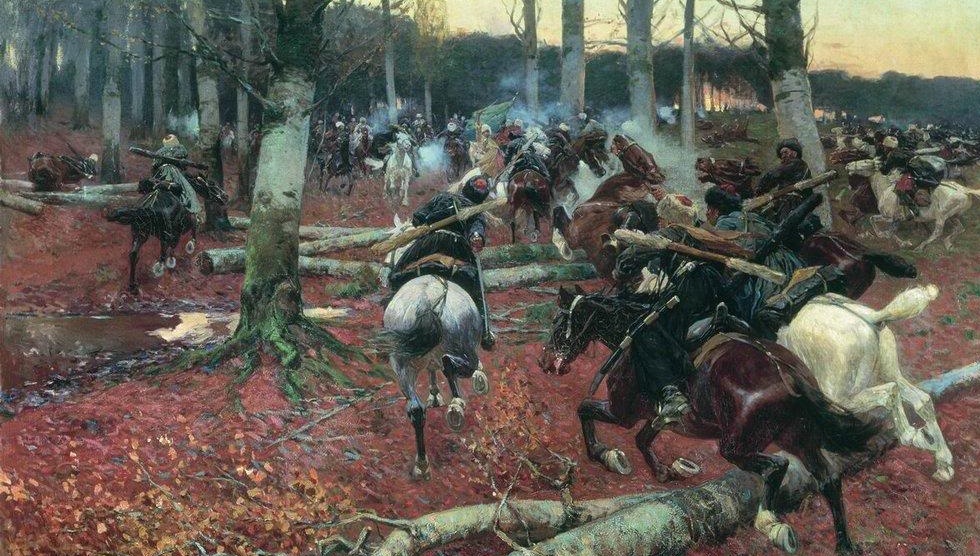 Ф. Рубо. Кавказская разведка. 1901
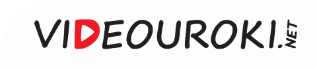 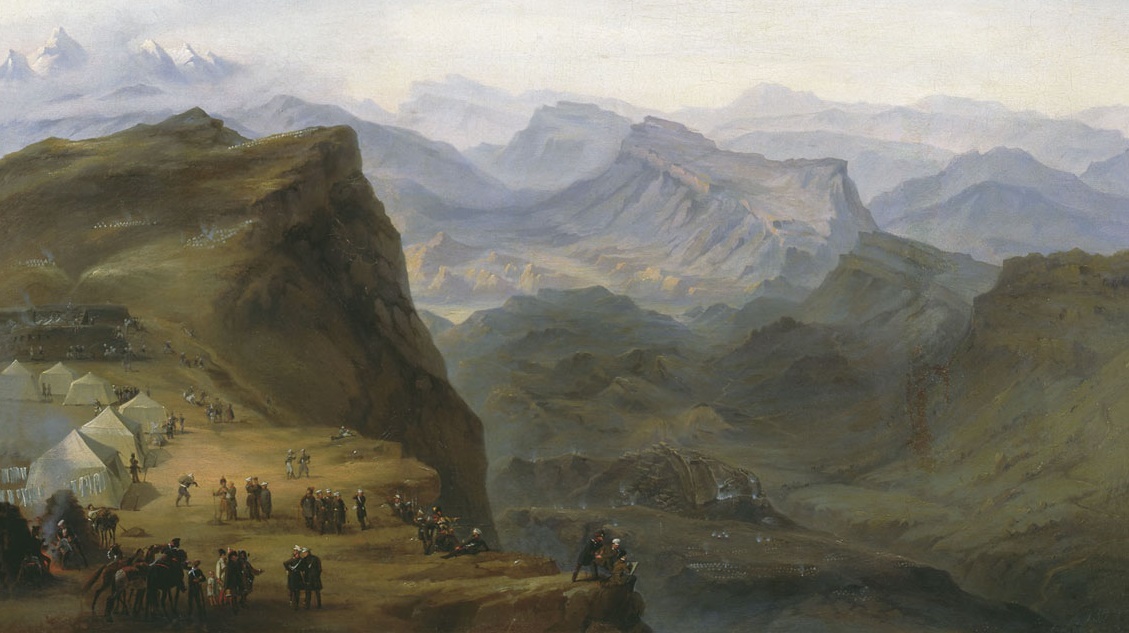 В 1859 году Барятинским была проведена операция по блокаде и штурму селения Гуниб.
И. Александровский. 
Русский лагерь под Гунибом. 1895
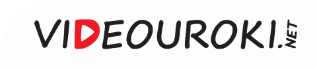 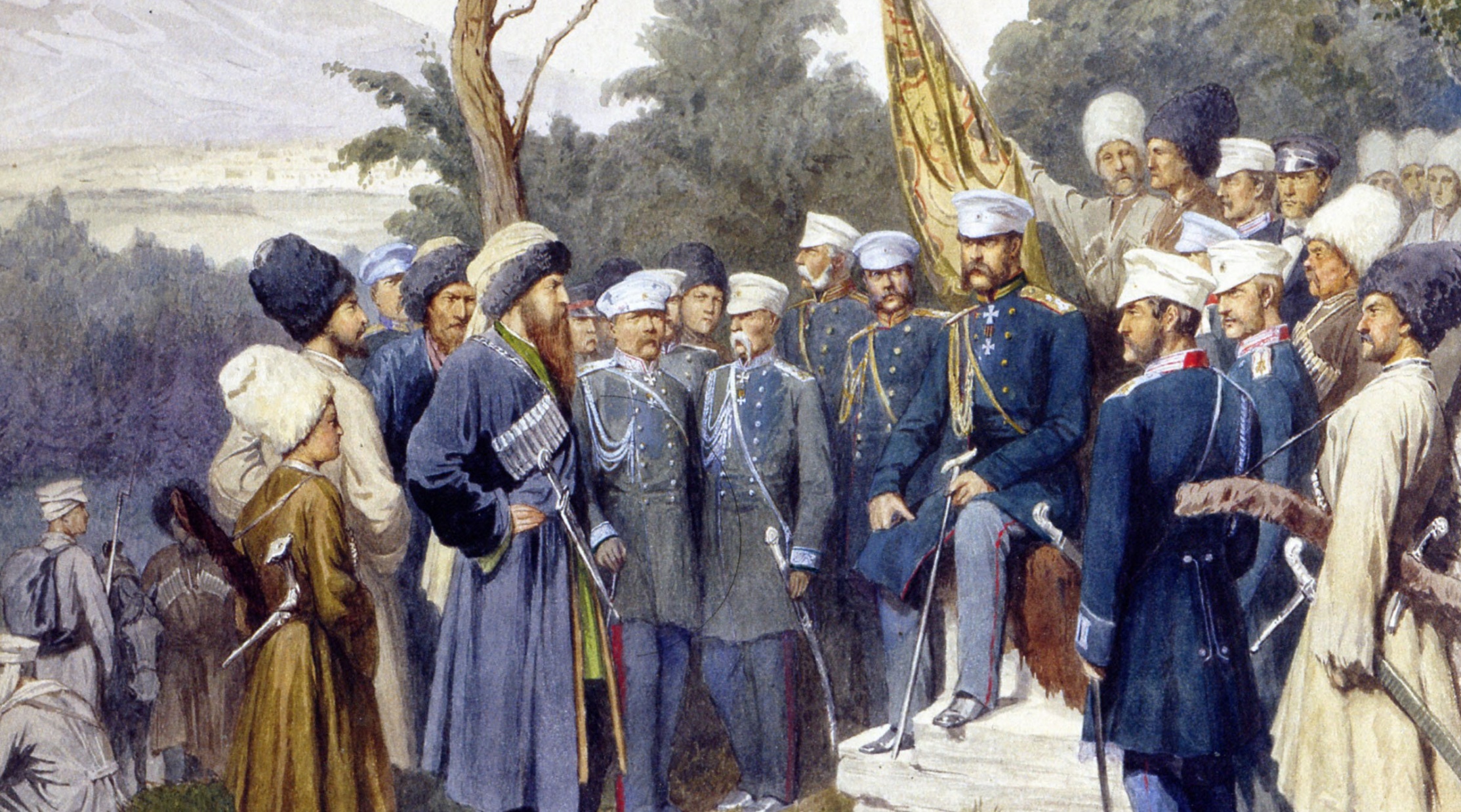 А. Кившенко.
Сдача Шамиля князю Барятинскому. 1880
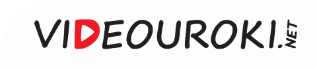 Завершение Кавказской войны
1
2
3
Решающий удар по мюридизму
Прекращение организованного сопротивления
Пленение Шамиля в 1859 году
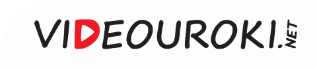 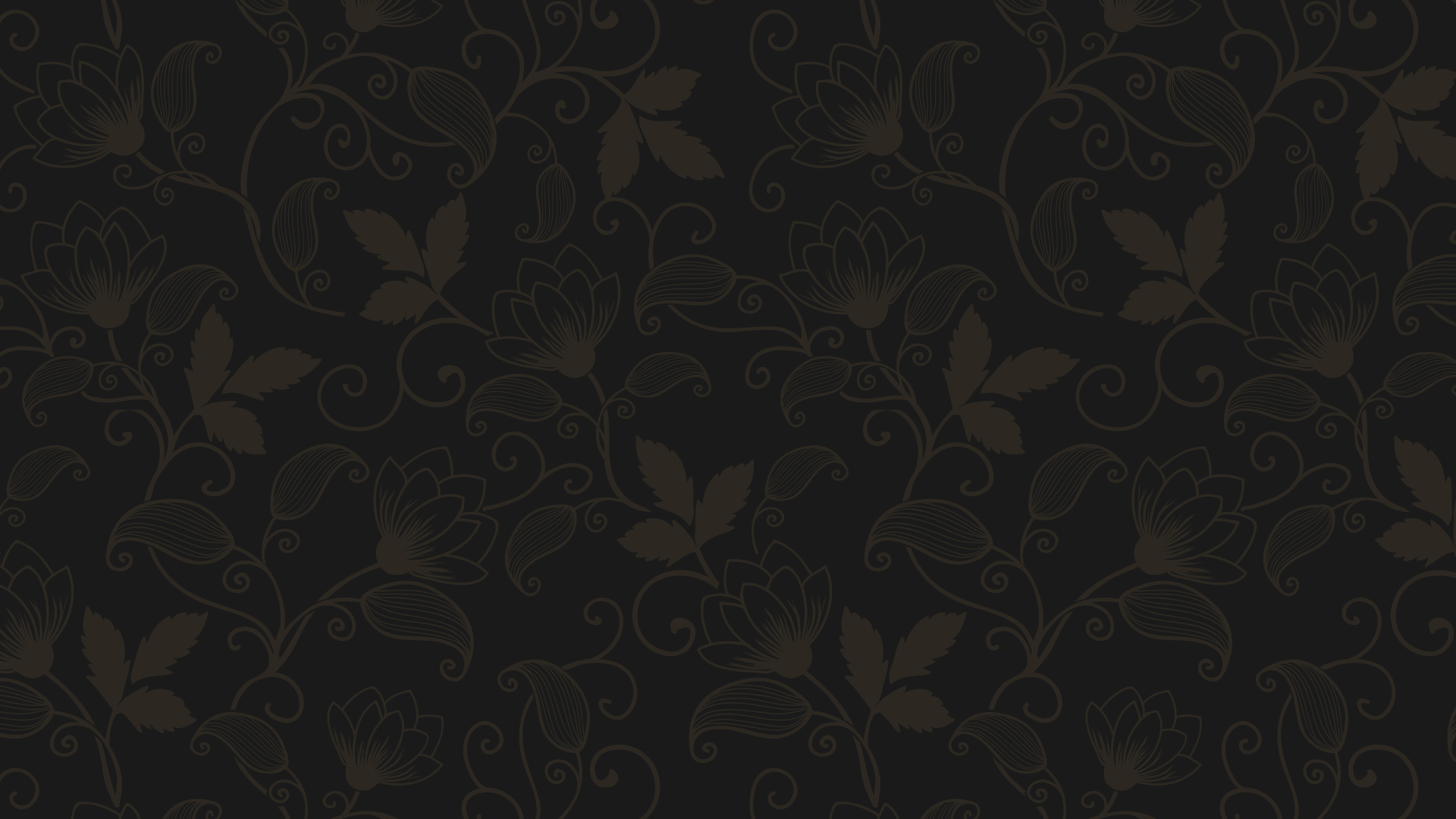 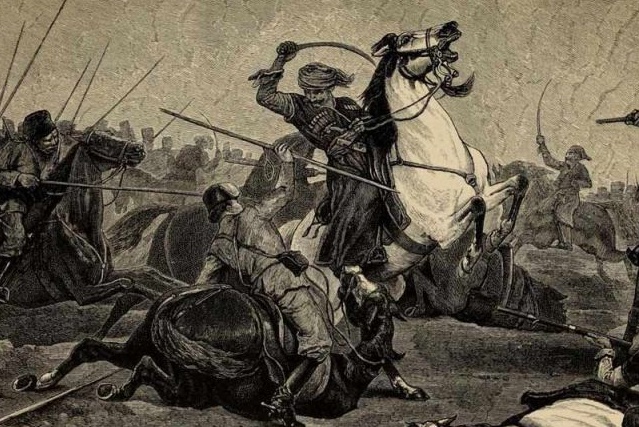 Завершение Кавказской войны
В 1864 году русским удалось окончательно покорить горские народы.
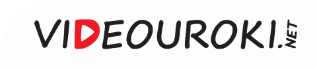 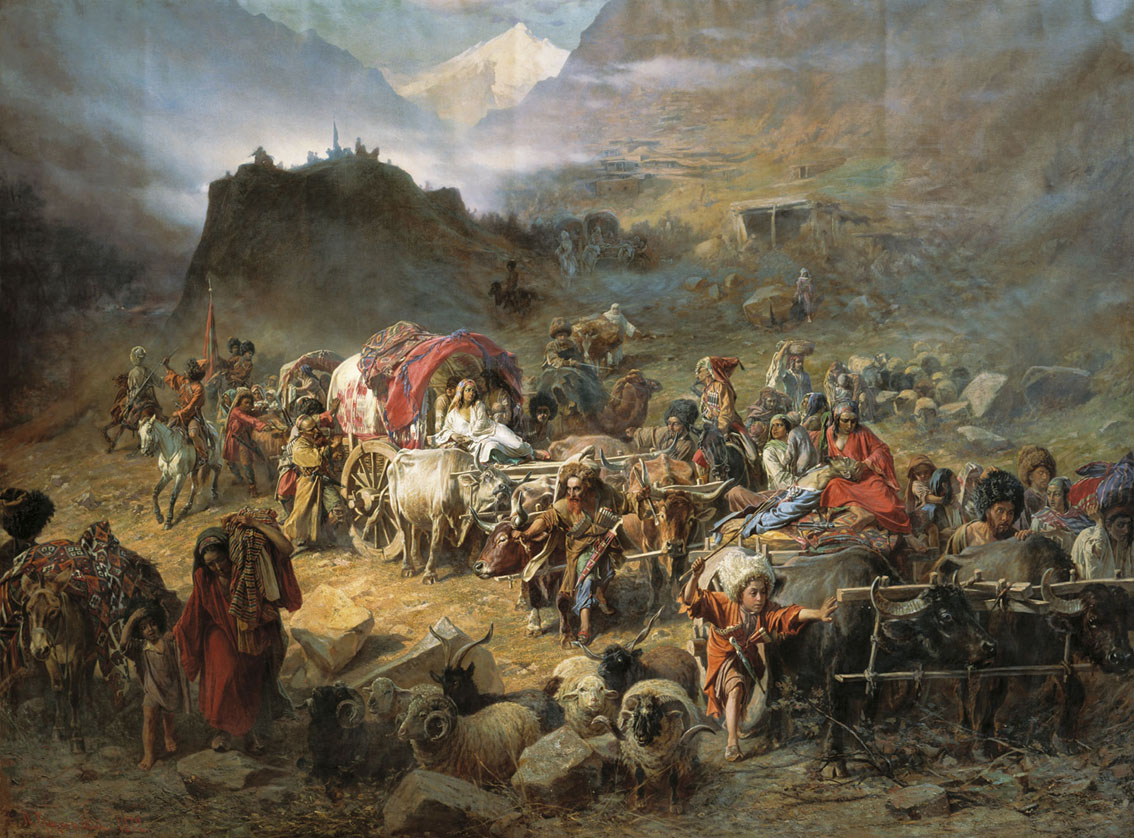 П. Грузинский.
Оставление горцами аула. 1872
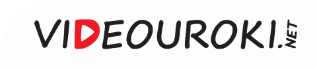 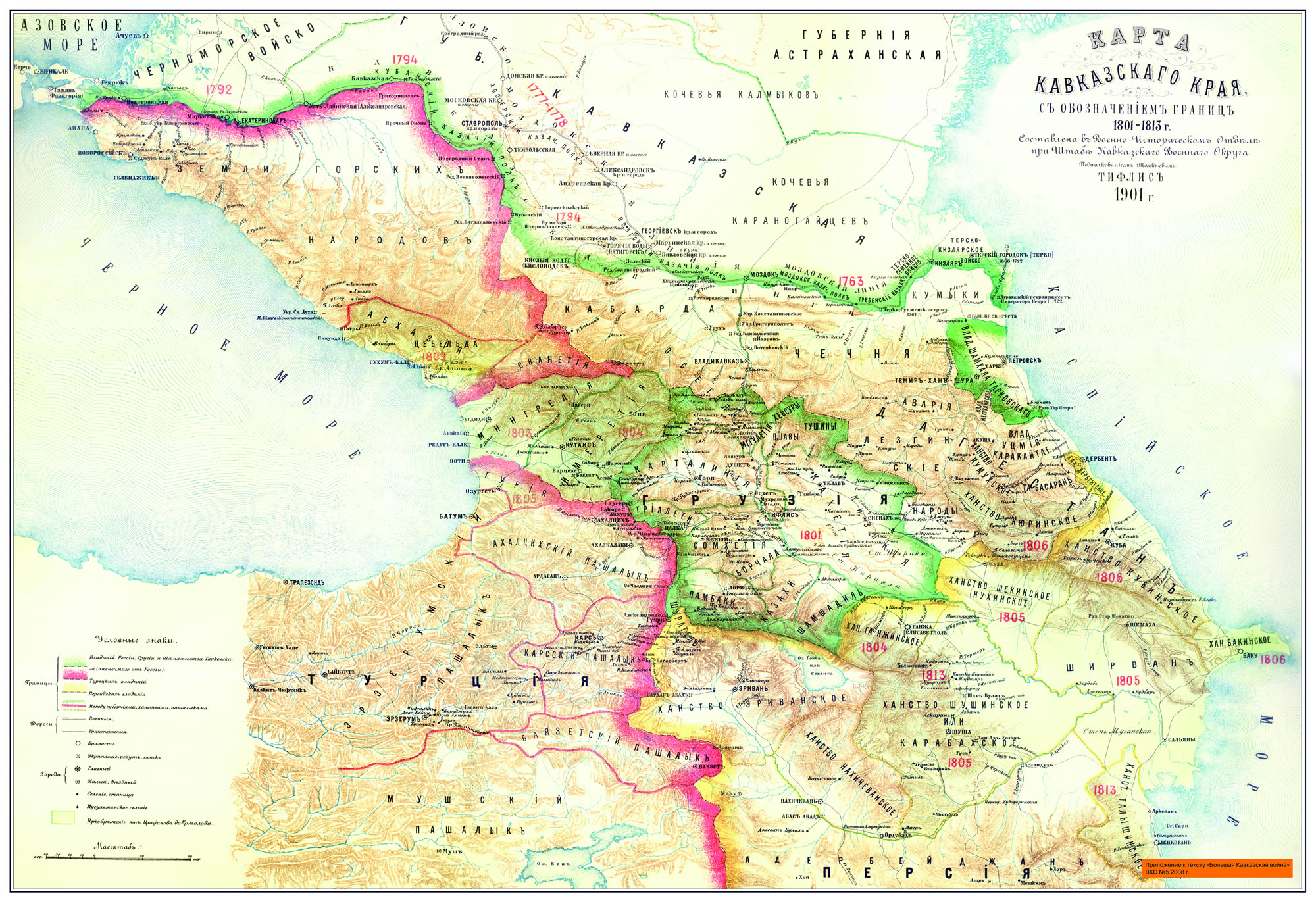 Карта Кавказского края
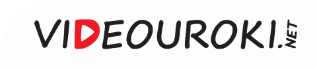 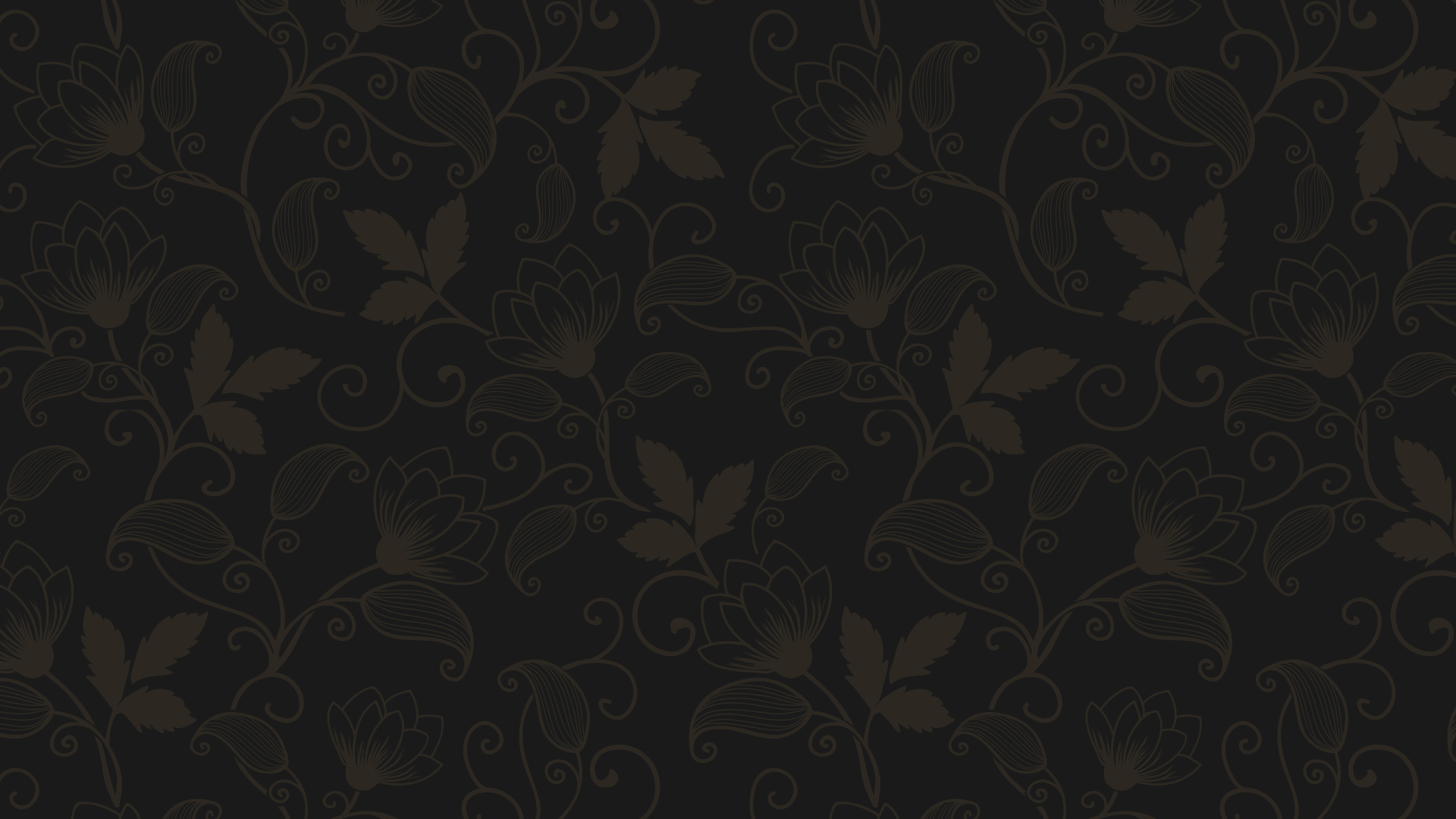 Новшества в землях горцев
1
Просвещение и здравоохранение.
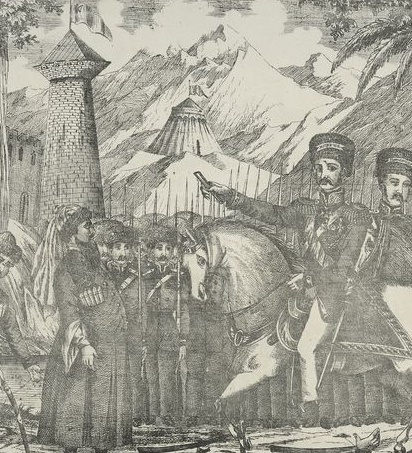 2
Прогрессивная русская культура.
3
Промышленное производство.
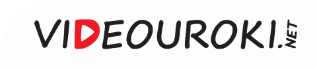 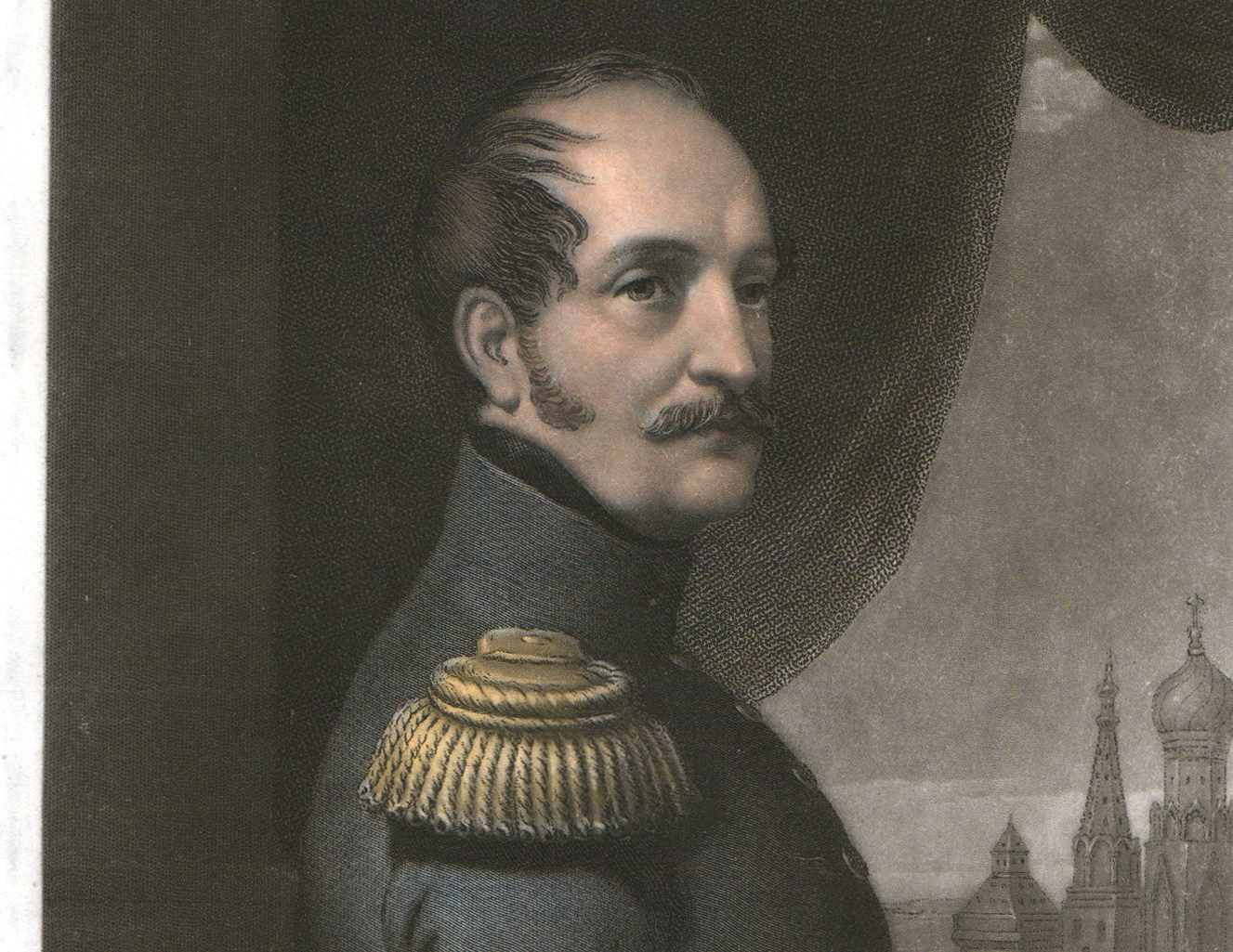 Во время правления Николая I Российская империя продолжала играть одну из главных ролей в европейском направлении.
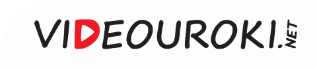 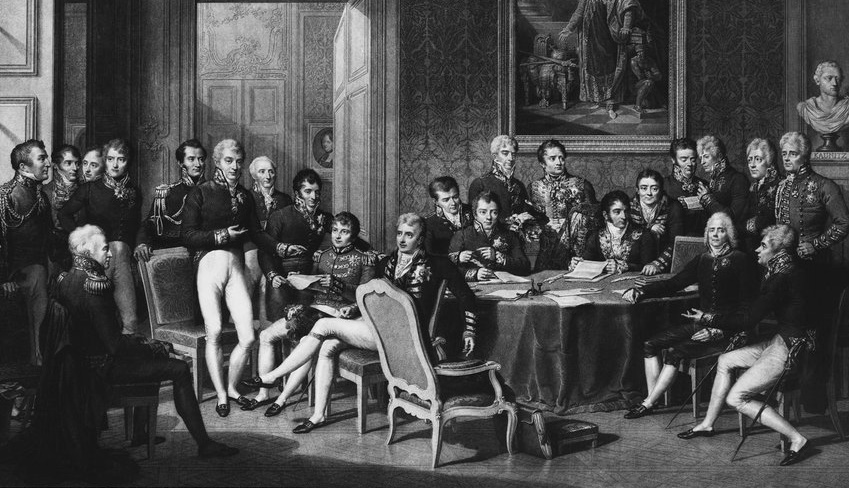 Участники Венского конгресса
Российский император продолжал защищать порядки, которые были установлены на Венском конгрессе.
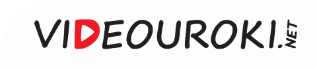 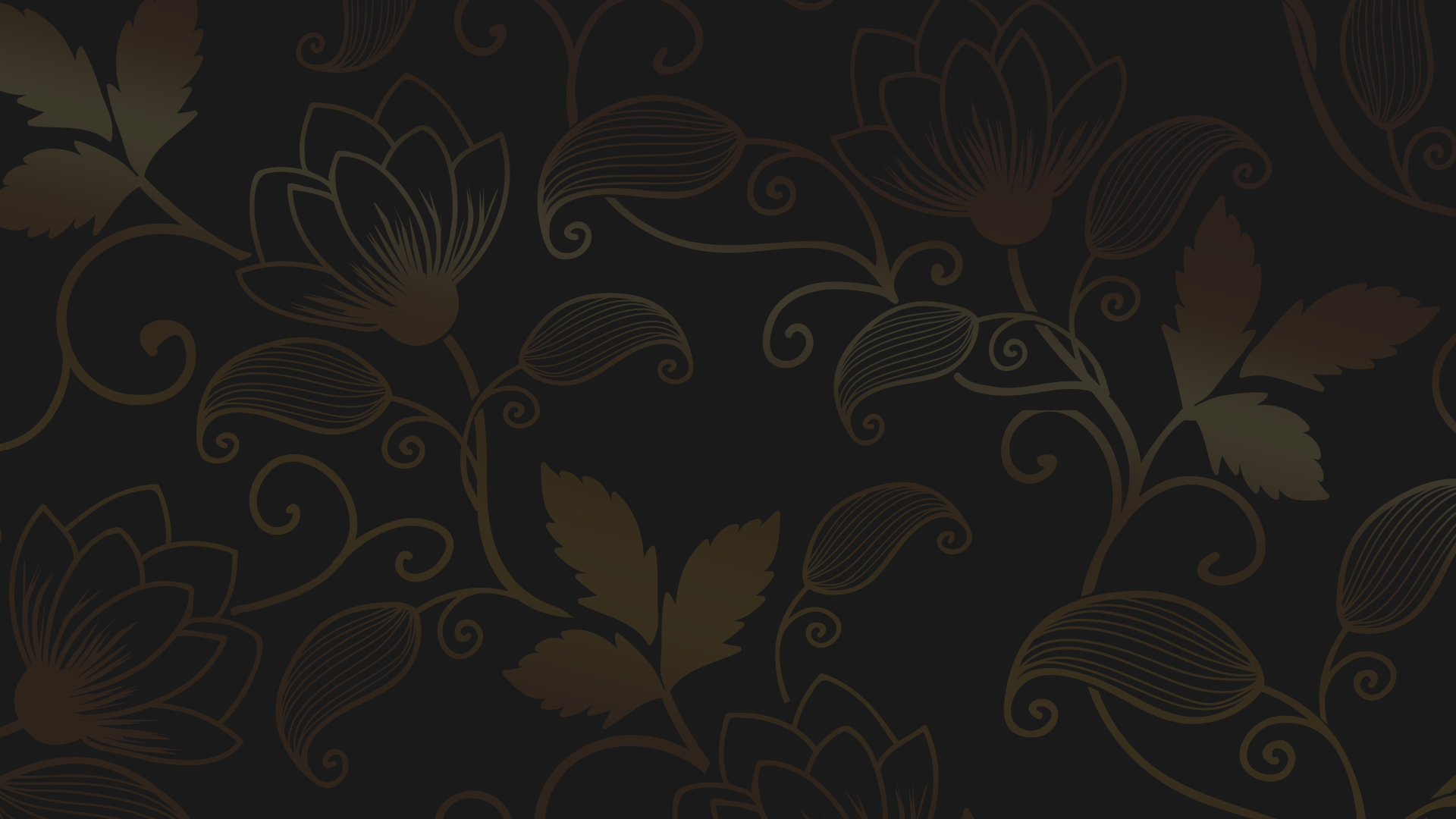 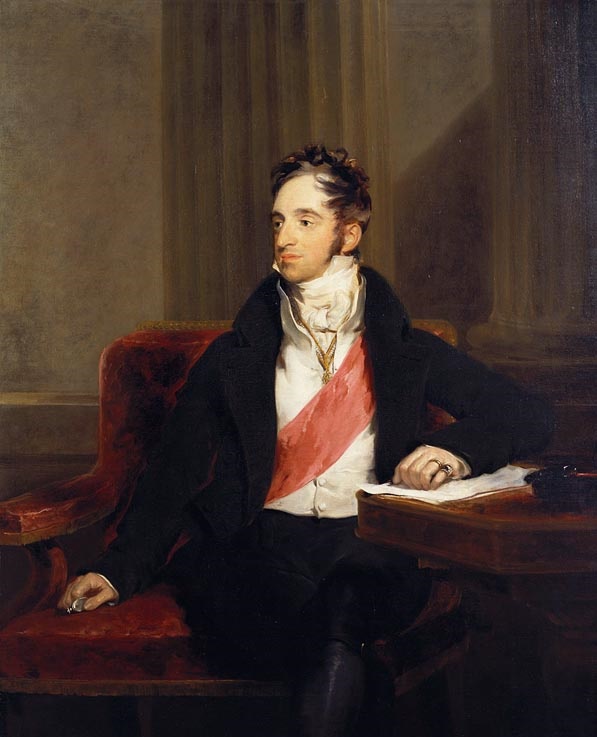 Внешнеполитический курс России в Европе был задан министром иностранных дел К. В. Нессельроде.
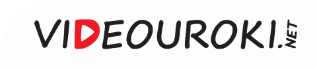 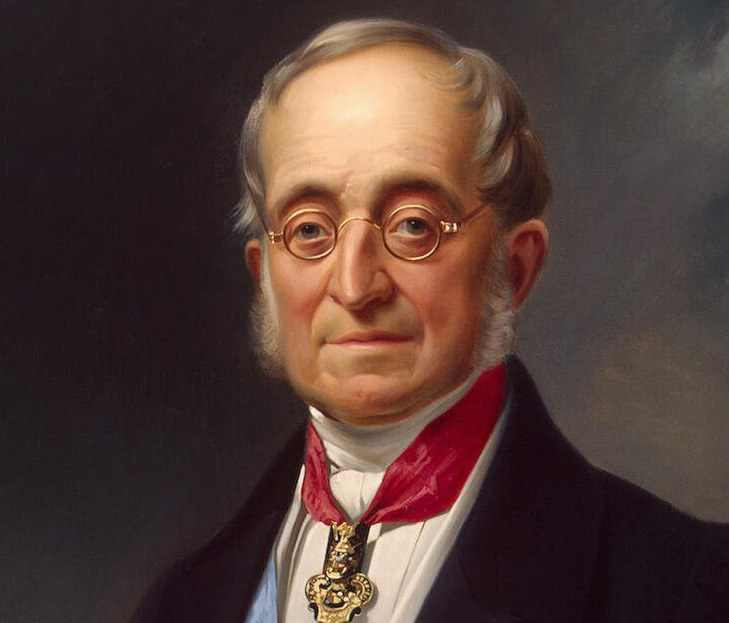 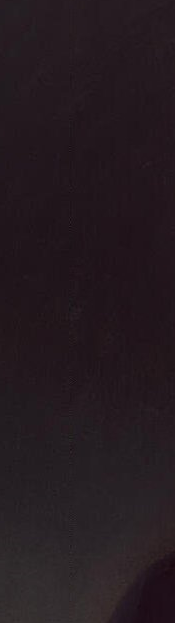 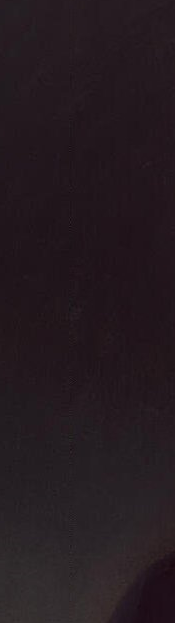 Нессельроде считал необходимой борьбу с «революционной заразой» на Западе.
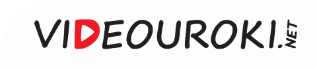 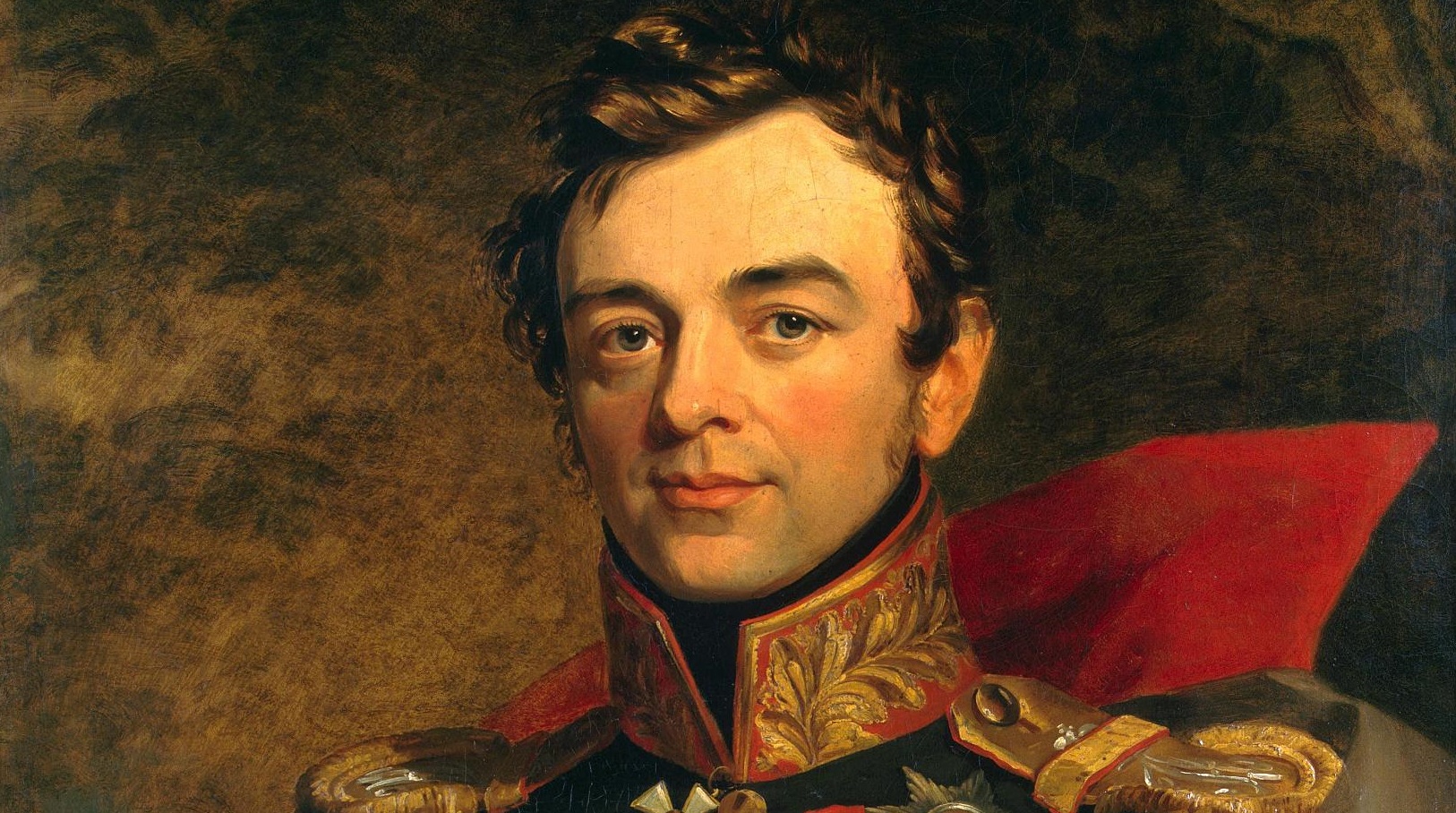 Иван Фёдорович Паскевич
С помощью российской армии было подавлено восстание
в Австро-Венгрии.
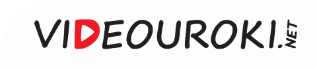 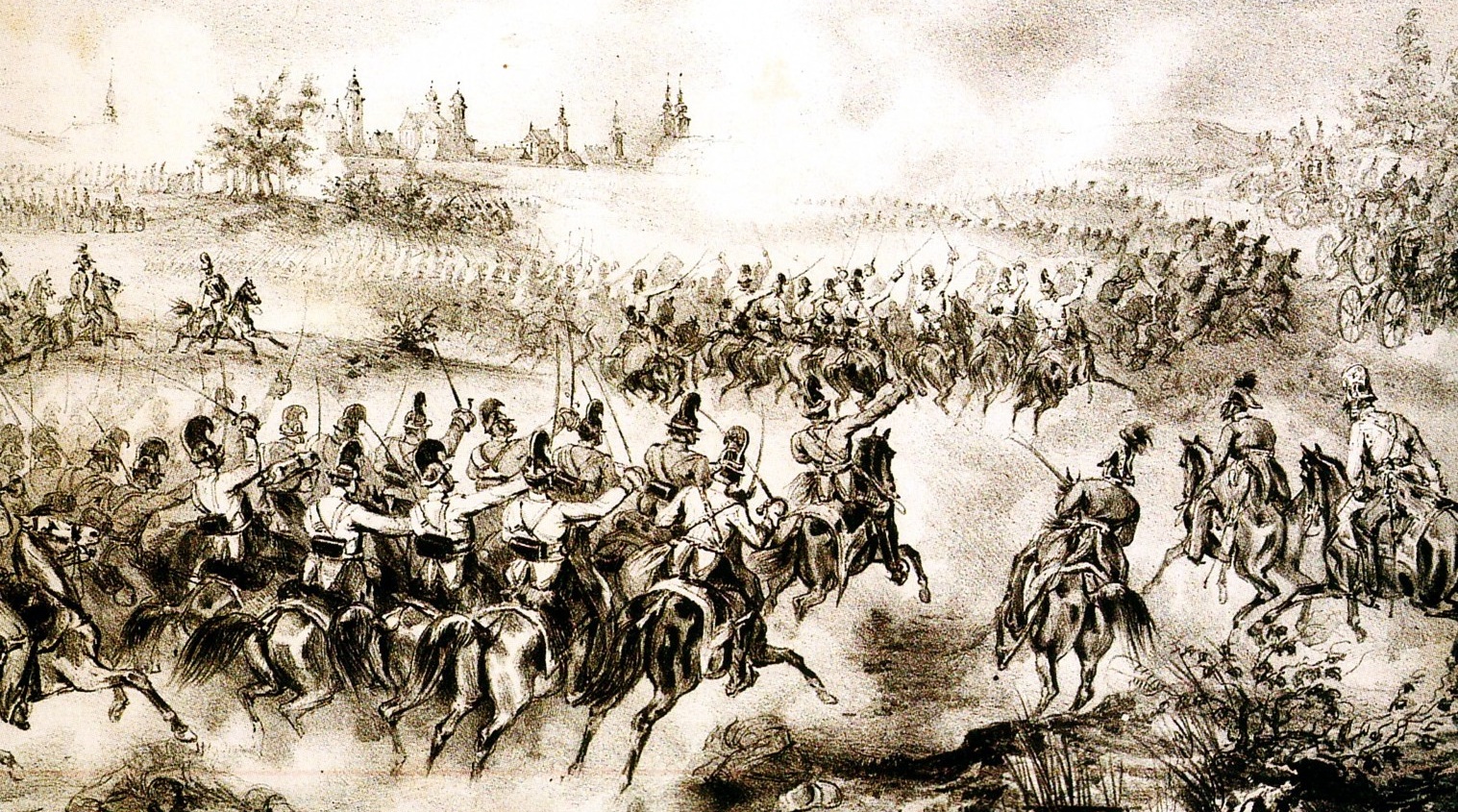 Сражение при Темешваре в 1849 году
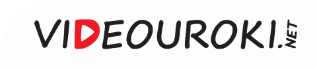 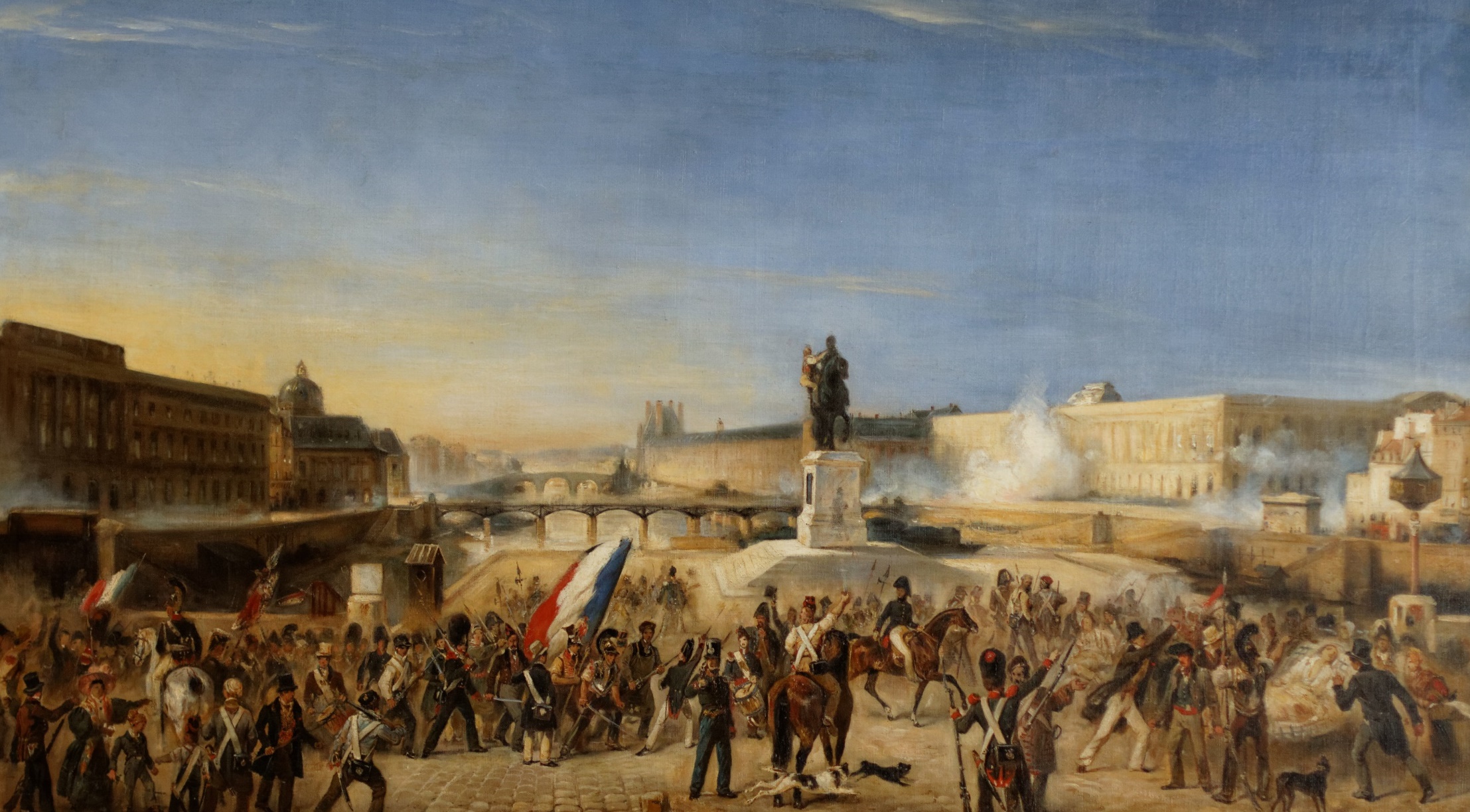 Восставшие у моста Пон-Нёф
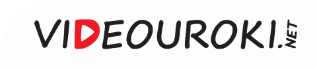 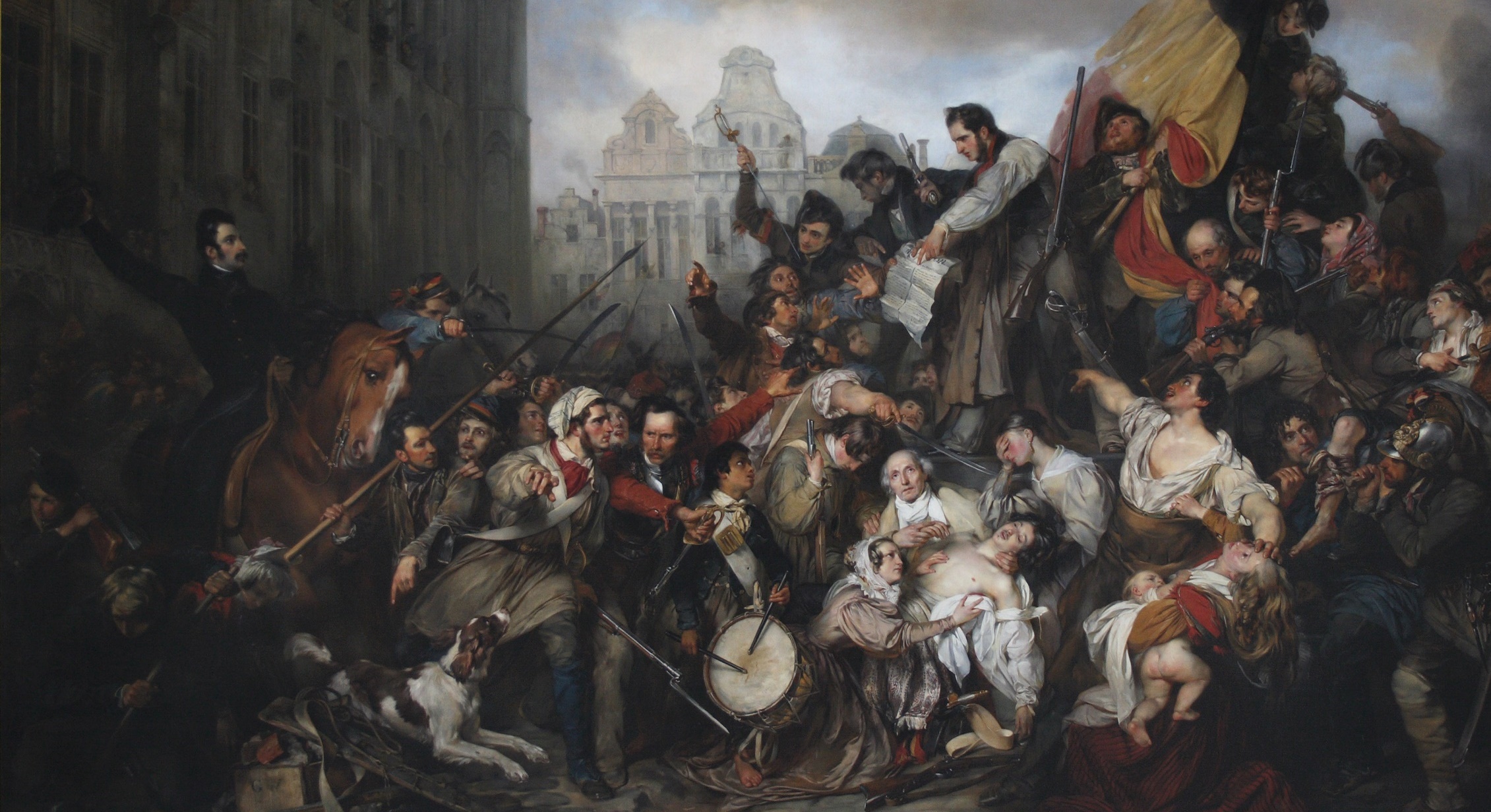 Г. Вапперс. Эпизод сентябрьских дней. 1835
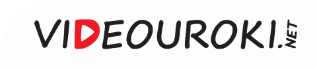 Россия и Европа при Николае I
Вмешательство России в европейские дела
Укрепление российских позиций на Западе
Разлад отношений Европы и России и повод для начала Крымской войны
Угроза авторитету и могуществу других великих держав
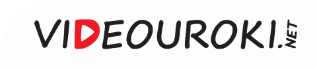 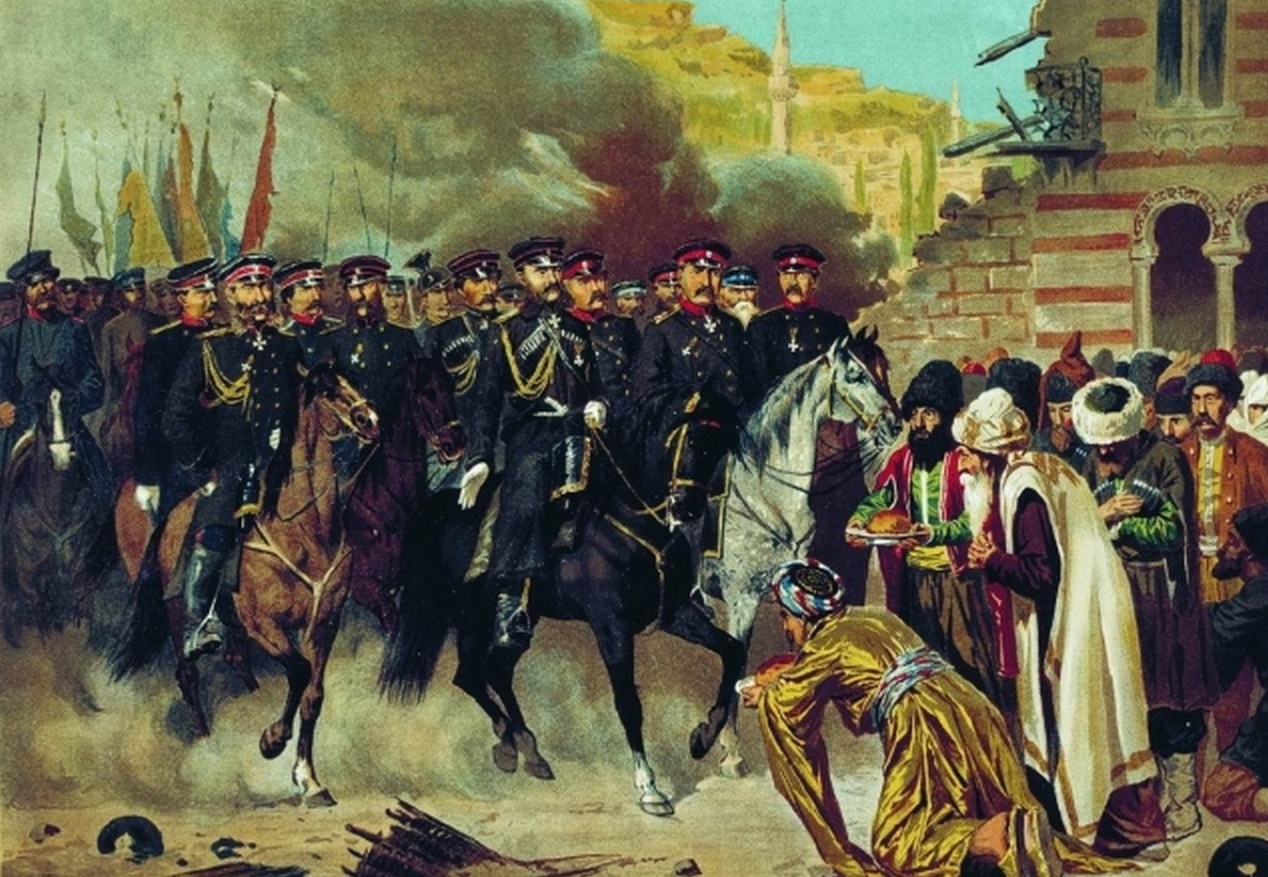 Важное место в российском внешнеполитическом курсе занимал «Восточный вопрос».
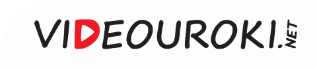 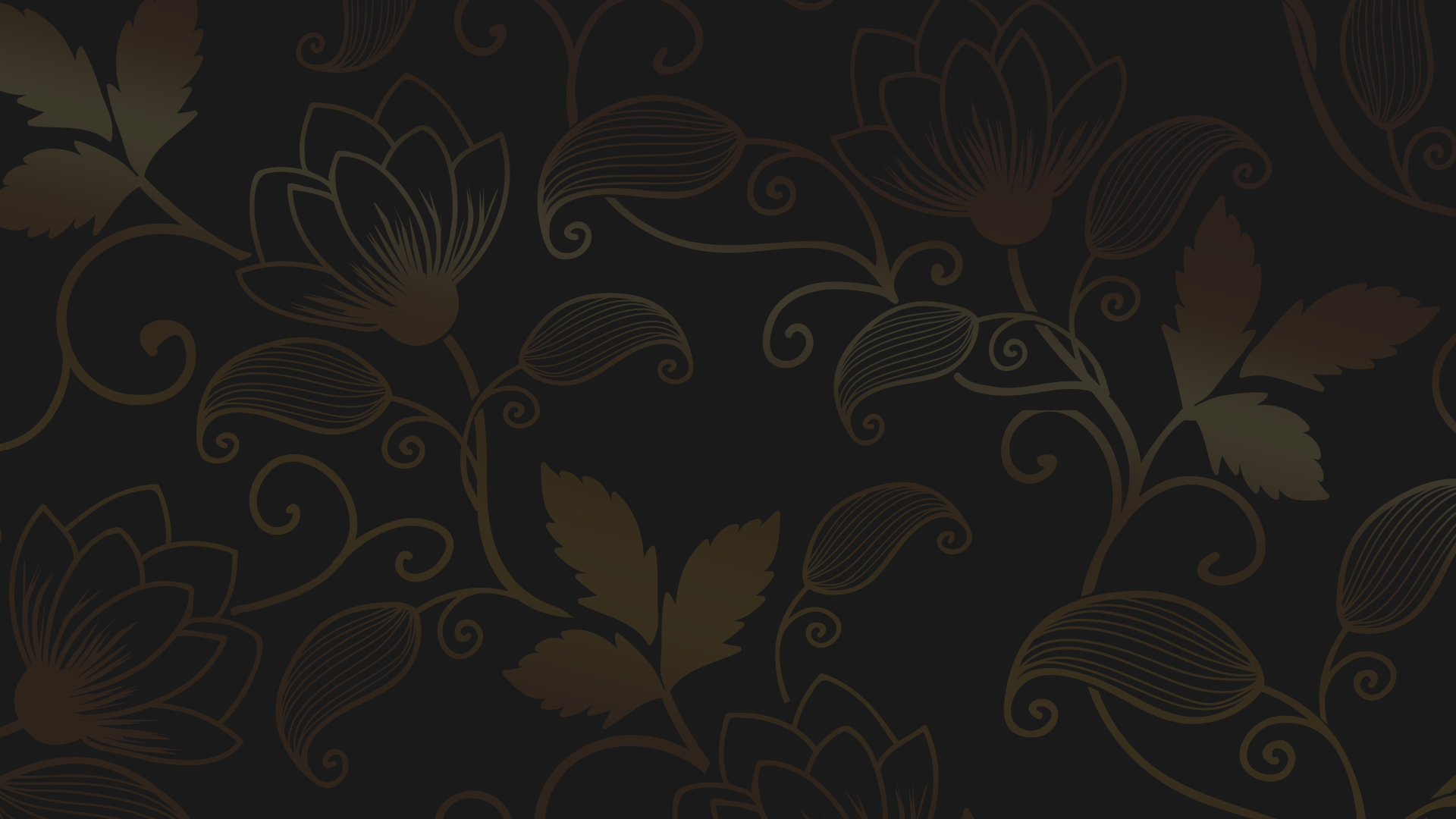 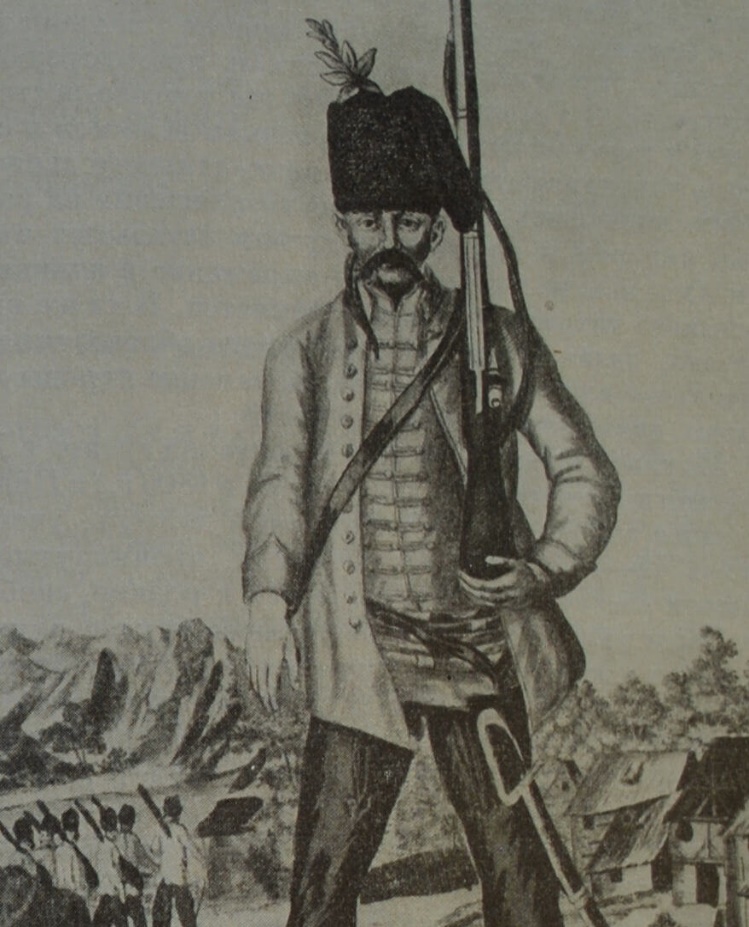 «Восточный вопрос» был связан с борьбой балканских народов за освобождение от османского ига.
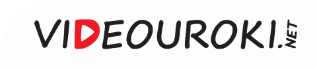 Положение балканских народов
1
2
3
Полное бесправие греков, сербов, черногорцев, болгар
Набор силы национально-освободительным движением на Балканском полуострове
Наличие в Османской империи православного населения
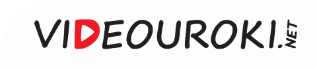 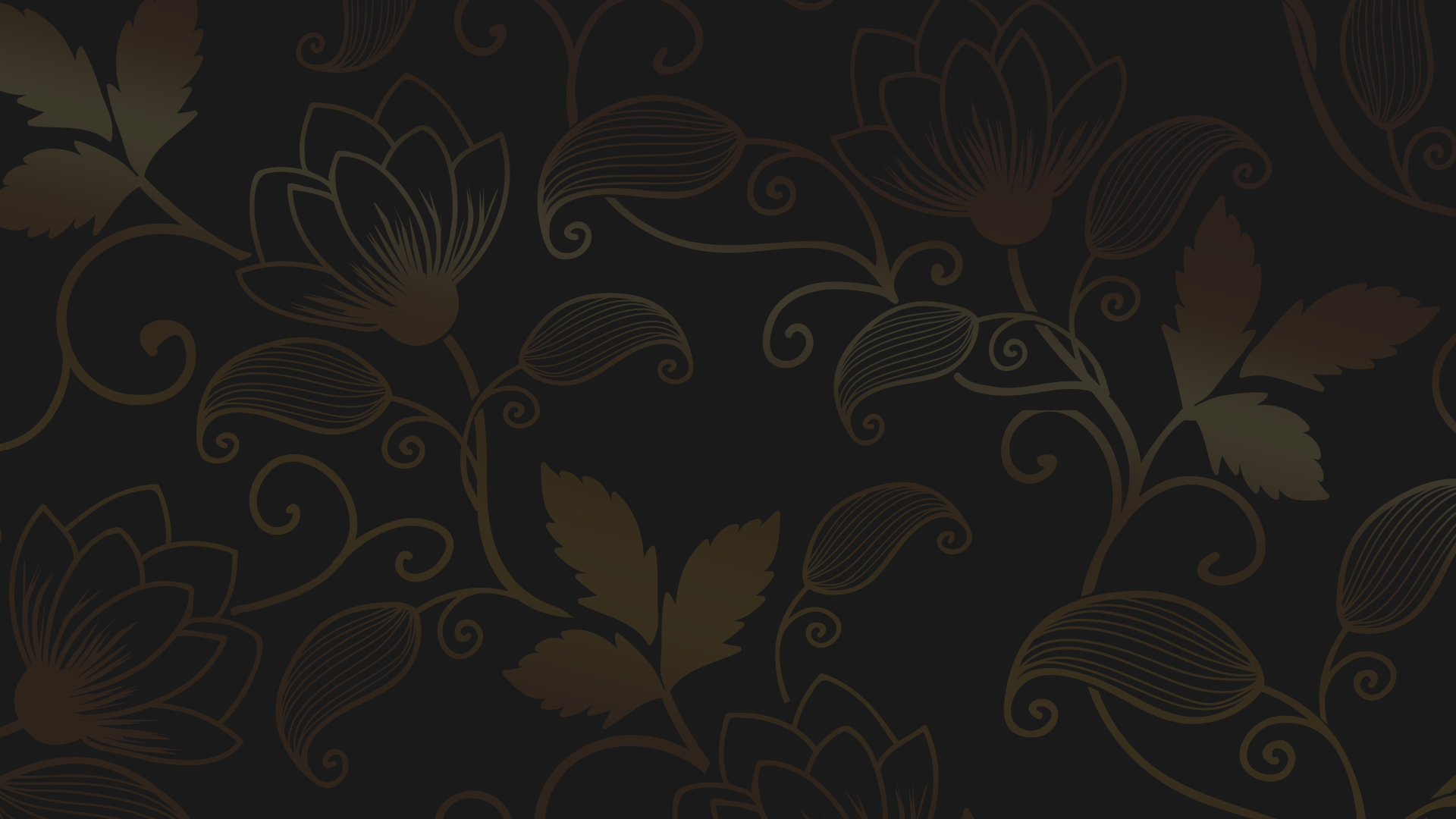 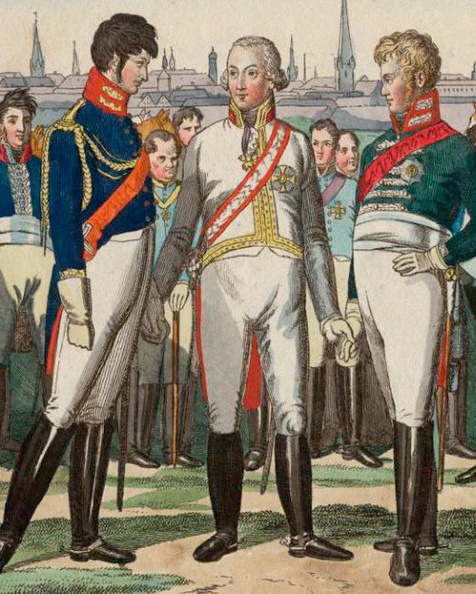 Во время правления Александра I Россия вынуждена была придерживаться принципов Священного союза.
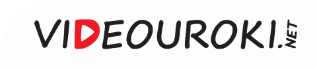 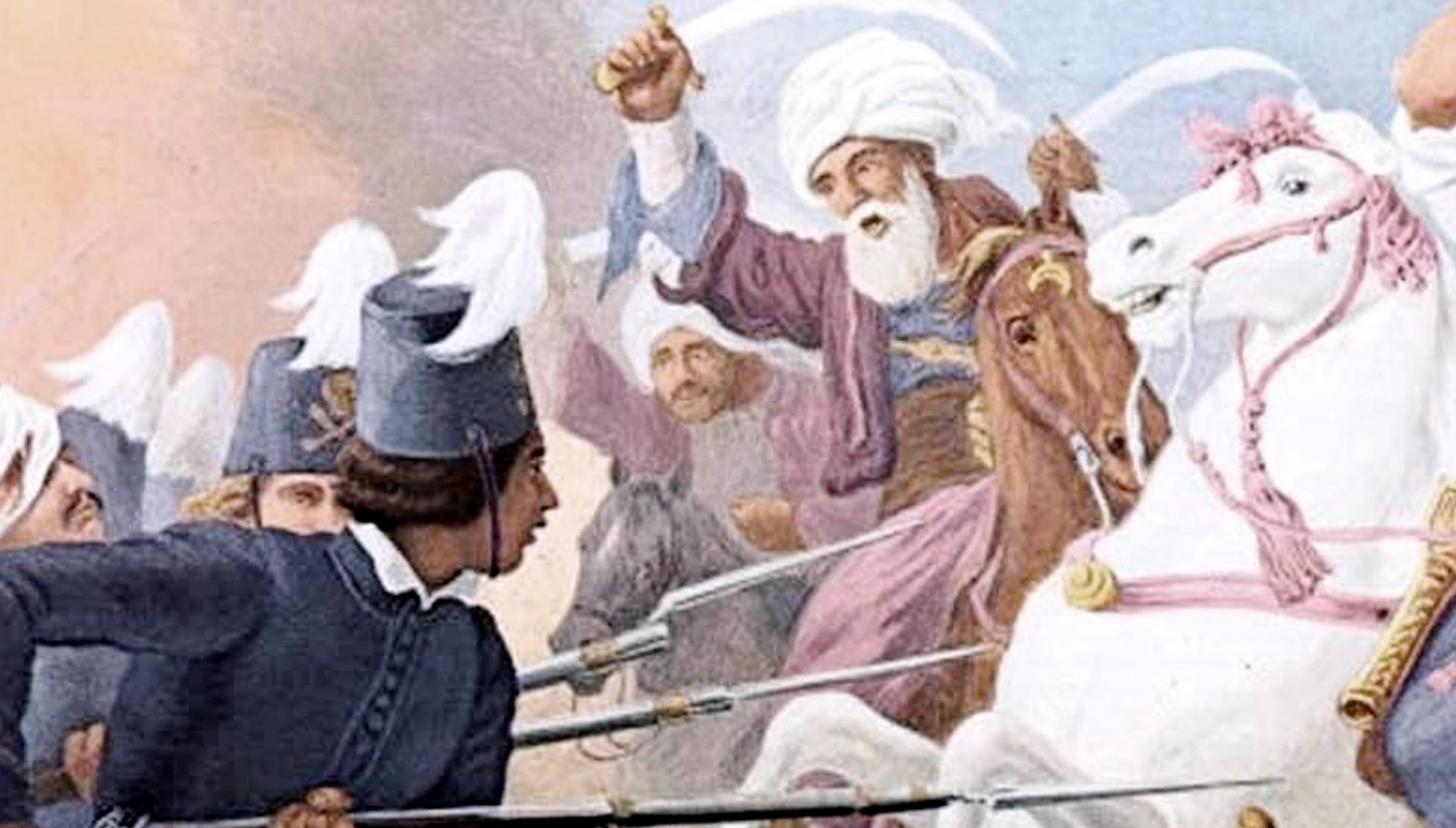 Сражение при Драгашани
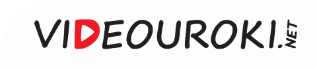 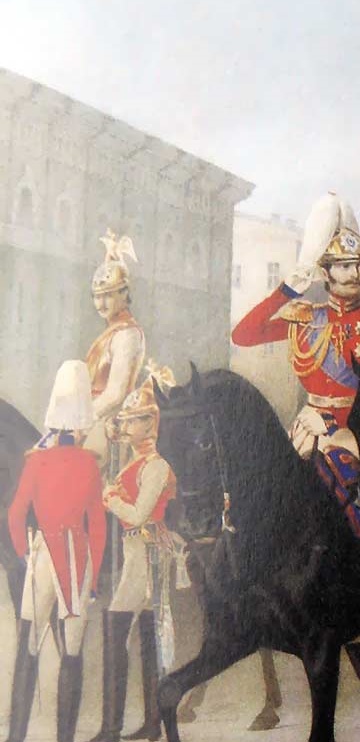 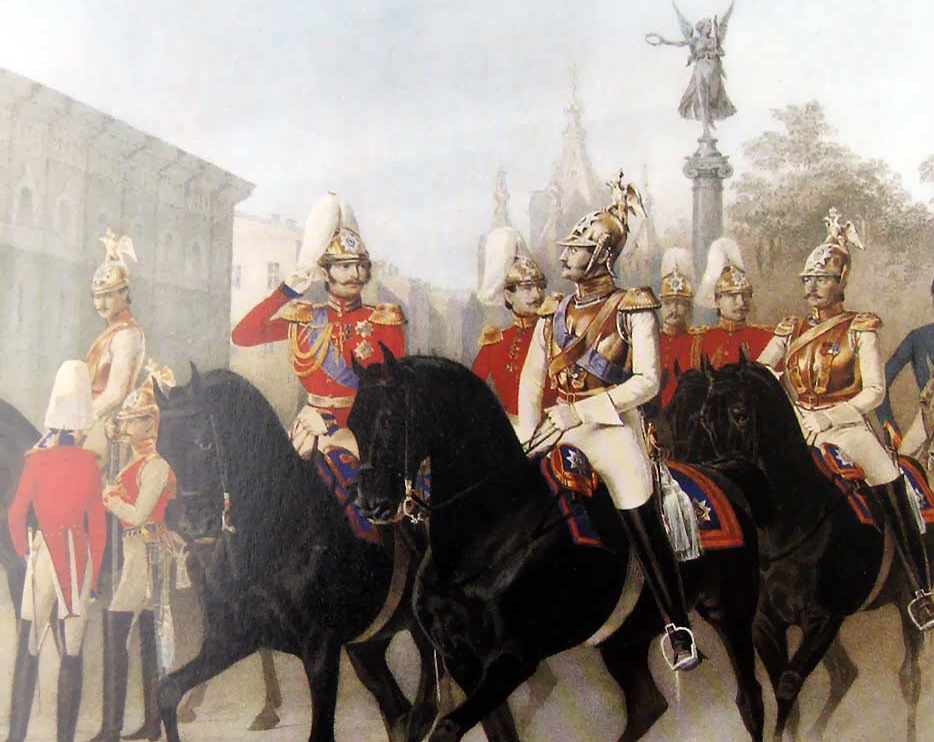 Николай I стремился расширить своё влияние на Балканах.
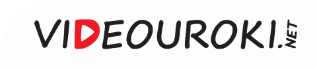 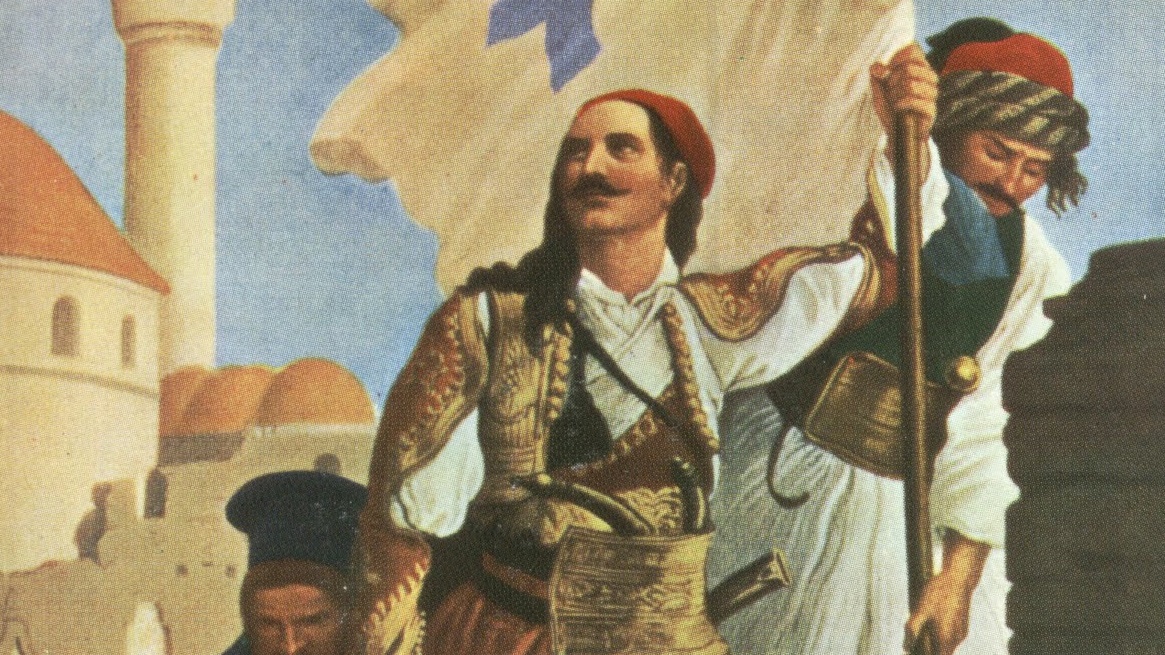 Осада Триполицы
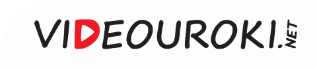 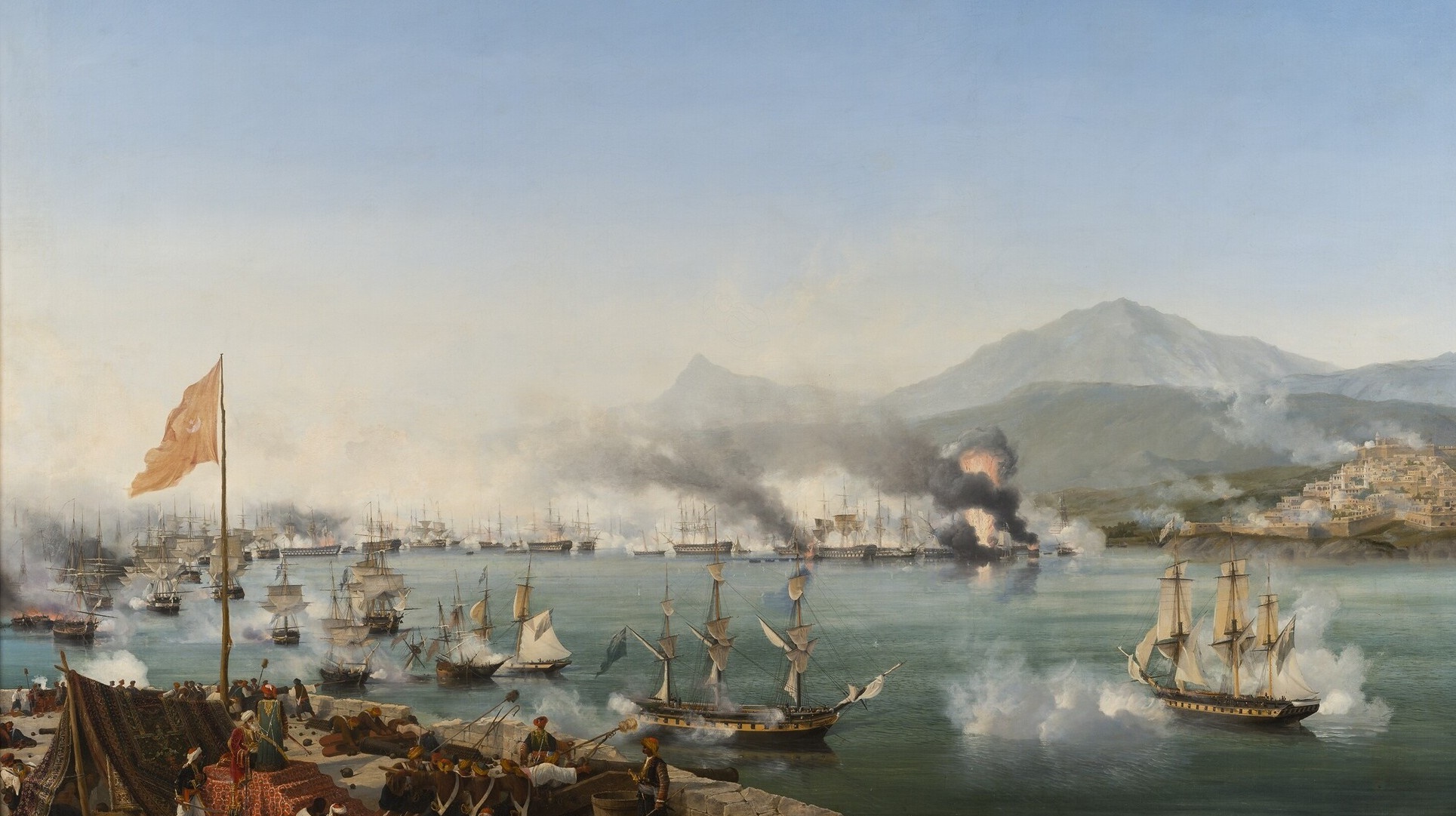 Амбруаз-Луи Гарнерэ. Морское сражение при Наварине. 1827
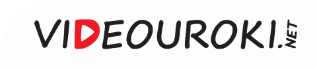 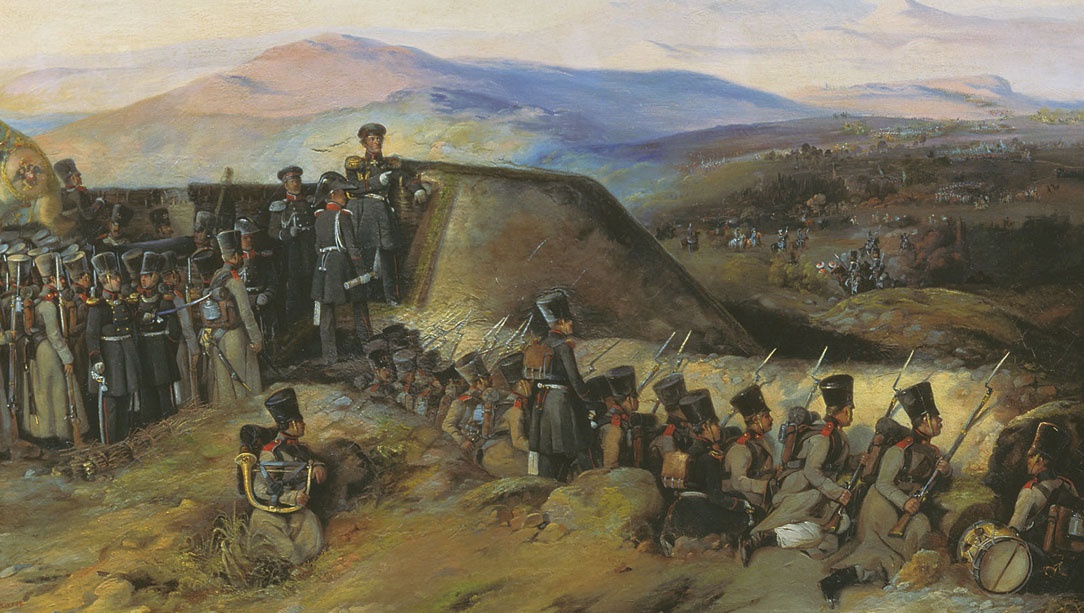 Боевой эпизод Русско-турецкой войны 1828—1829 годов
Боевые действия Русско-турецкой
войны 1828–1829 годов проходили 
на Балканском полуострове и на Кавказе.
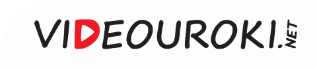 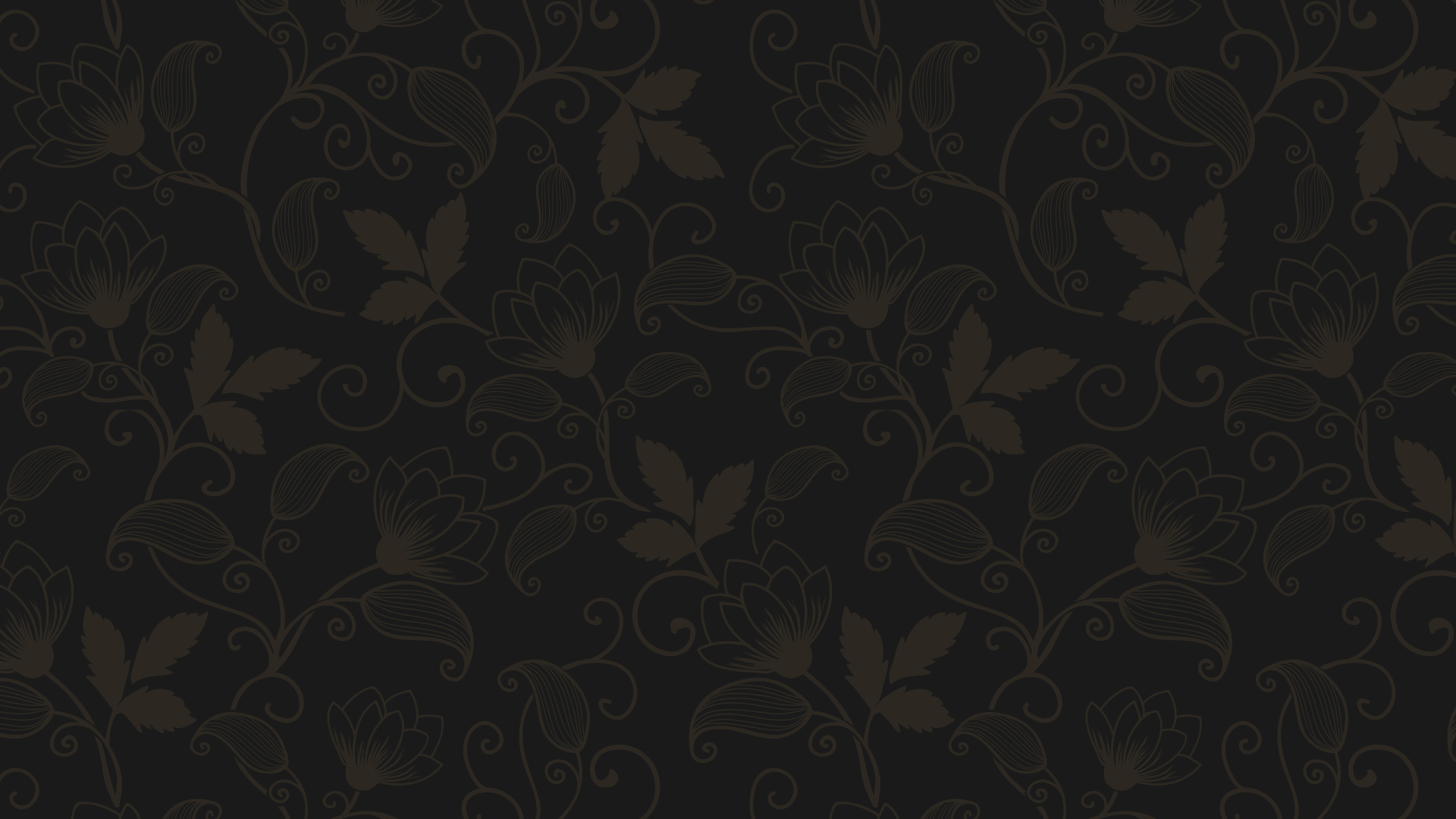 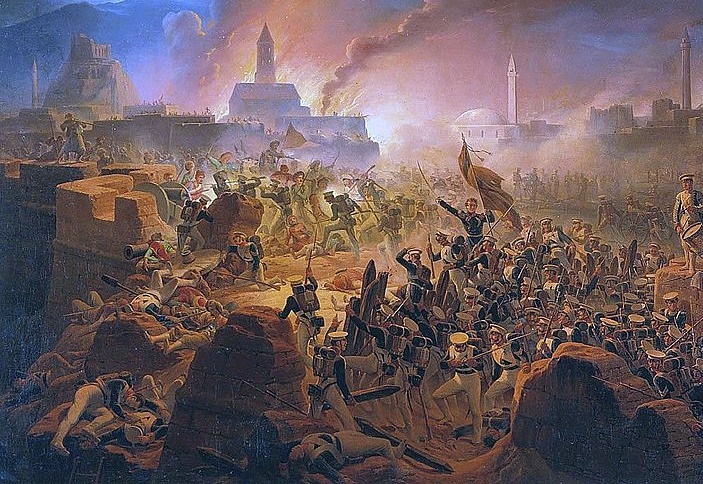 Русско-турецкаявойна
В течение трёх месяцев русским войскам на Кавказе удалось занять крепости Карс, Баязет, Ахалцихи, Эрзурум, Анапу, Сухум-Кале и Поти.
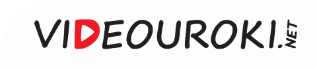 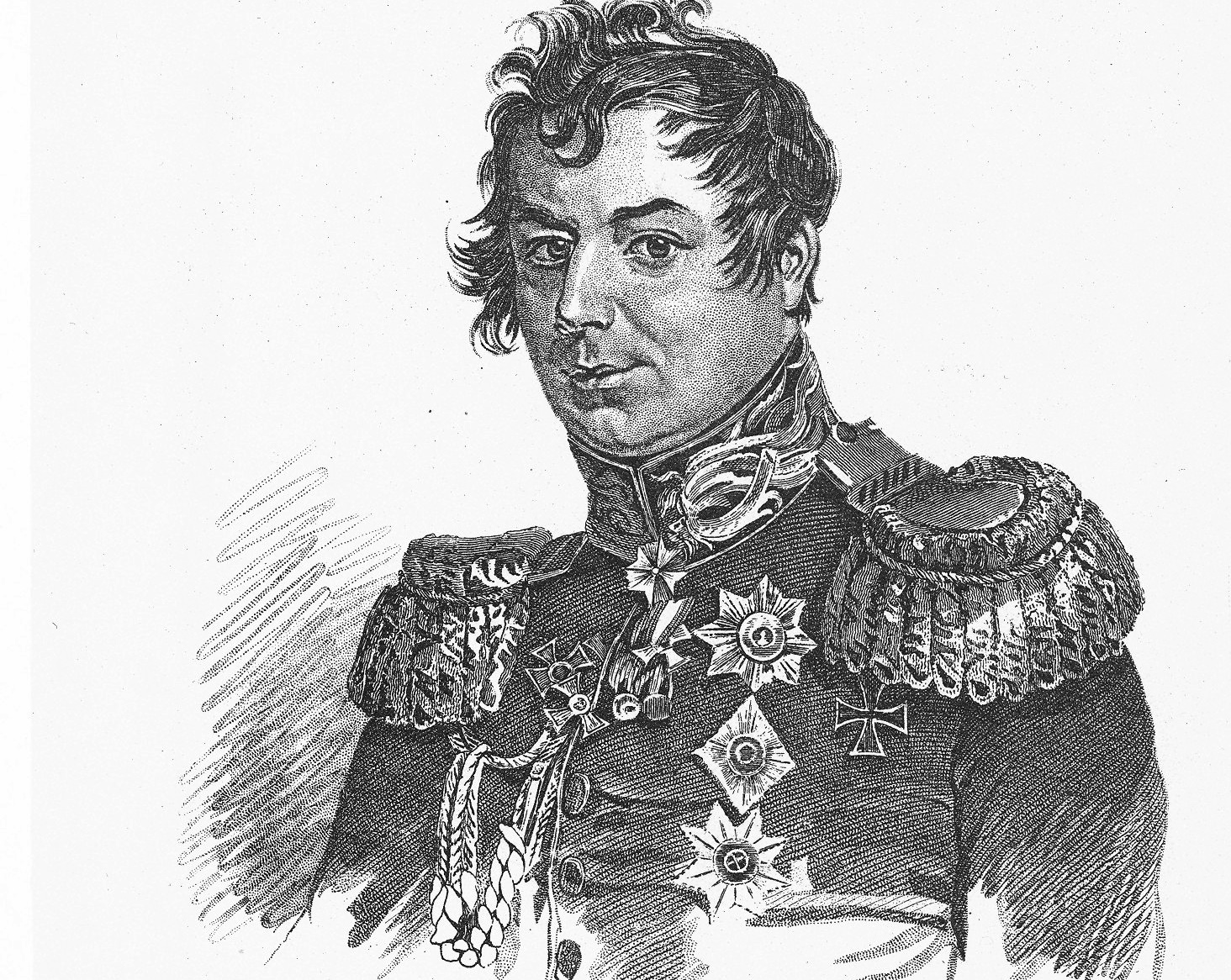 На Балканах русские войска возглавил Иван Дибич. Его армия подошла к стенам Константинополя.
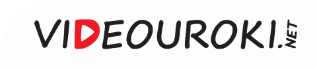 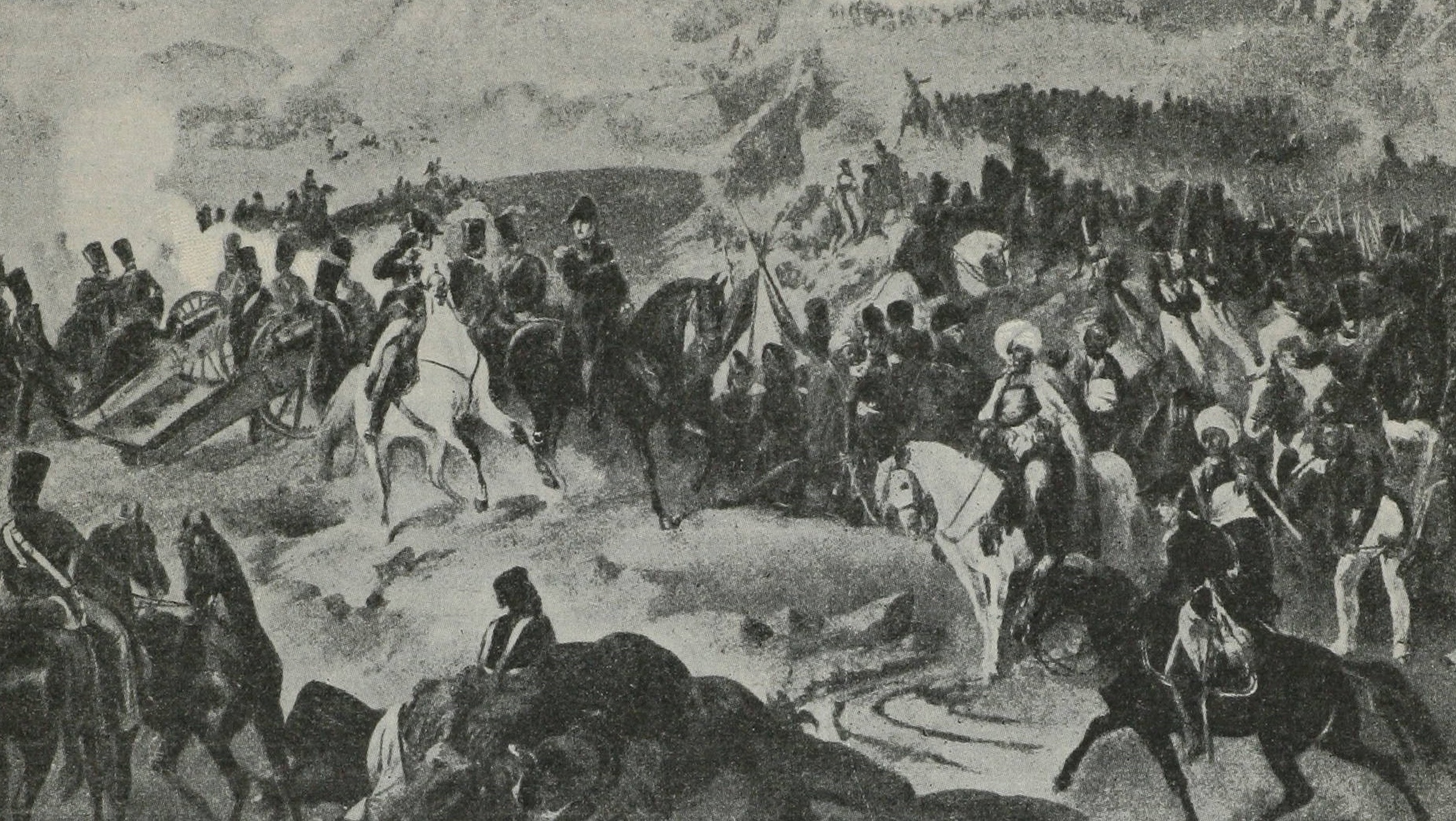 Бой под Кулевчей 30 мая 1829 года
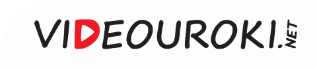 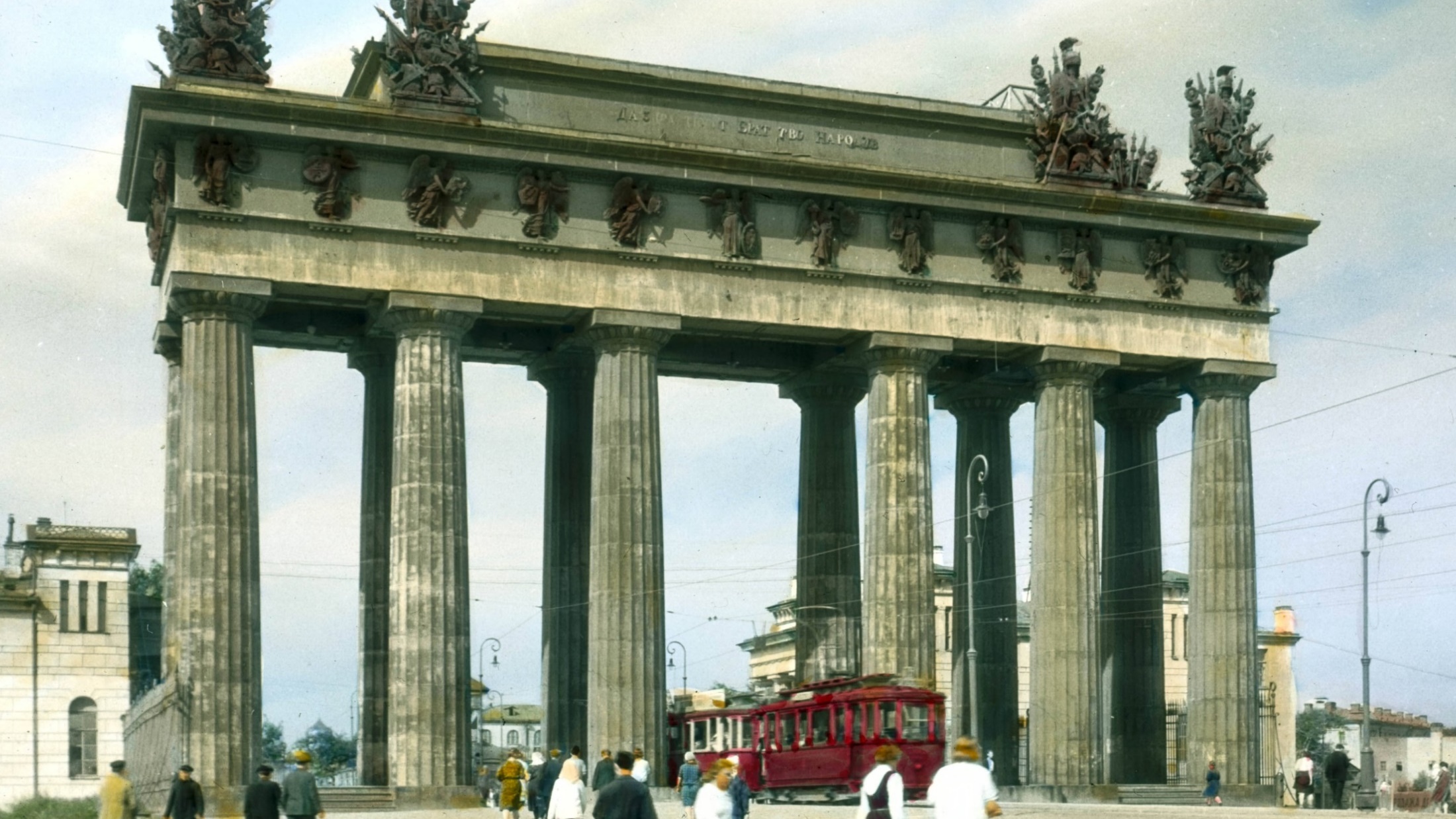 Московские Триумфальные ворота в честь окончания Русско-турецкой войны
2 сентября 1829 года был подписан Адрианопольский мирный договор.
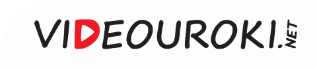 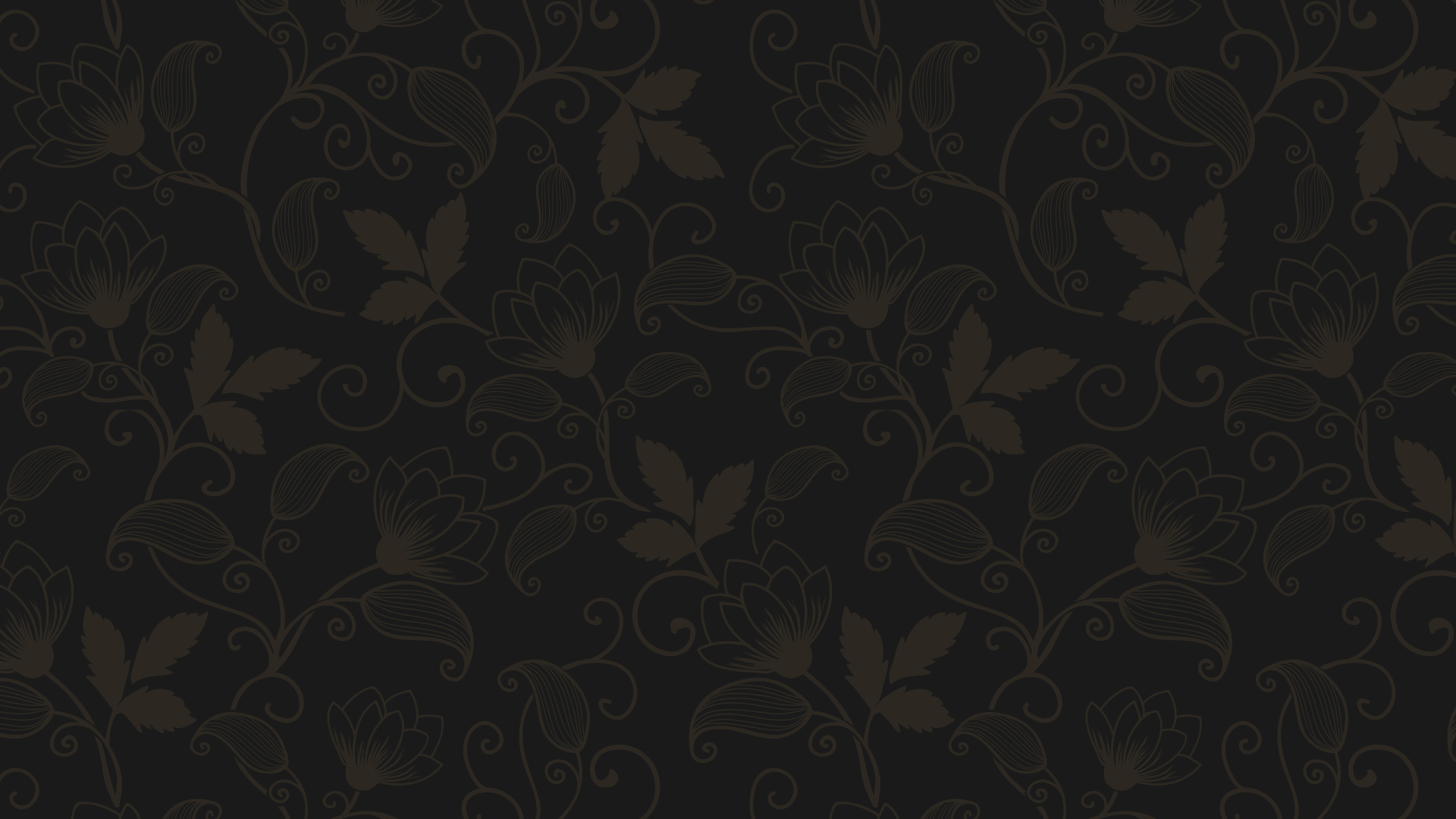 Адрианопольский мирный договор
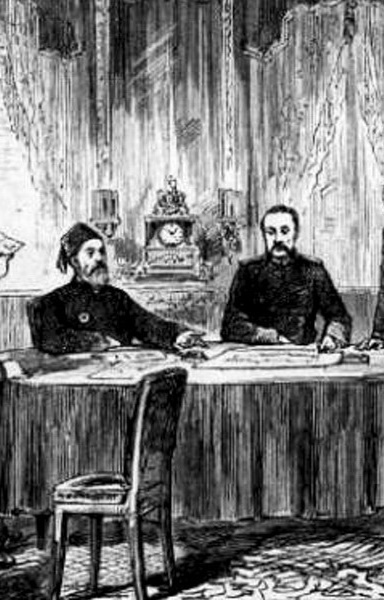 Россия получила устье Дуная, всё кавказское побережье Чёрного моря, крепости Ахалцихи и Ахалкалаки с прилегающими районами.
1
Проливы Босфор и Дарданеллы объявлялись открытыми для прохода торговых судов всех стран.
2
Обеспечивались автономные права Сербии, Греции, Молдавского и Валашского княжеств.
3
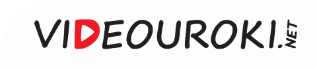 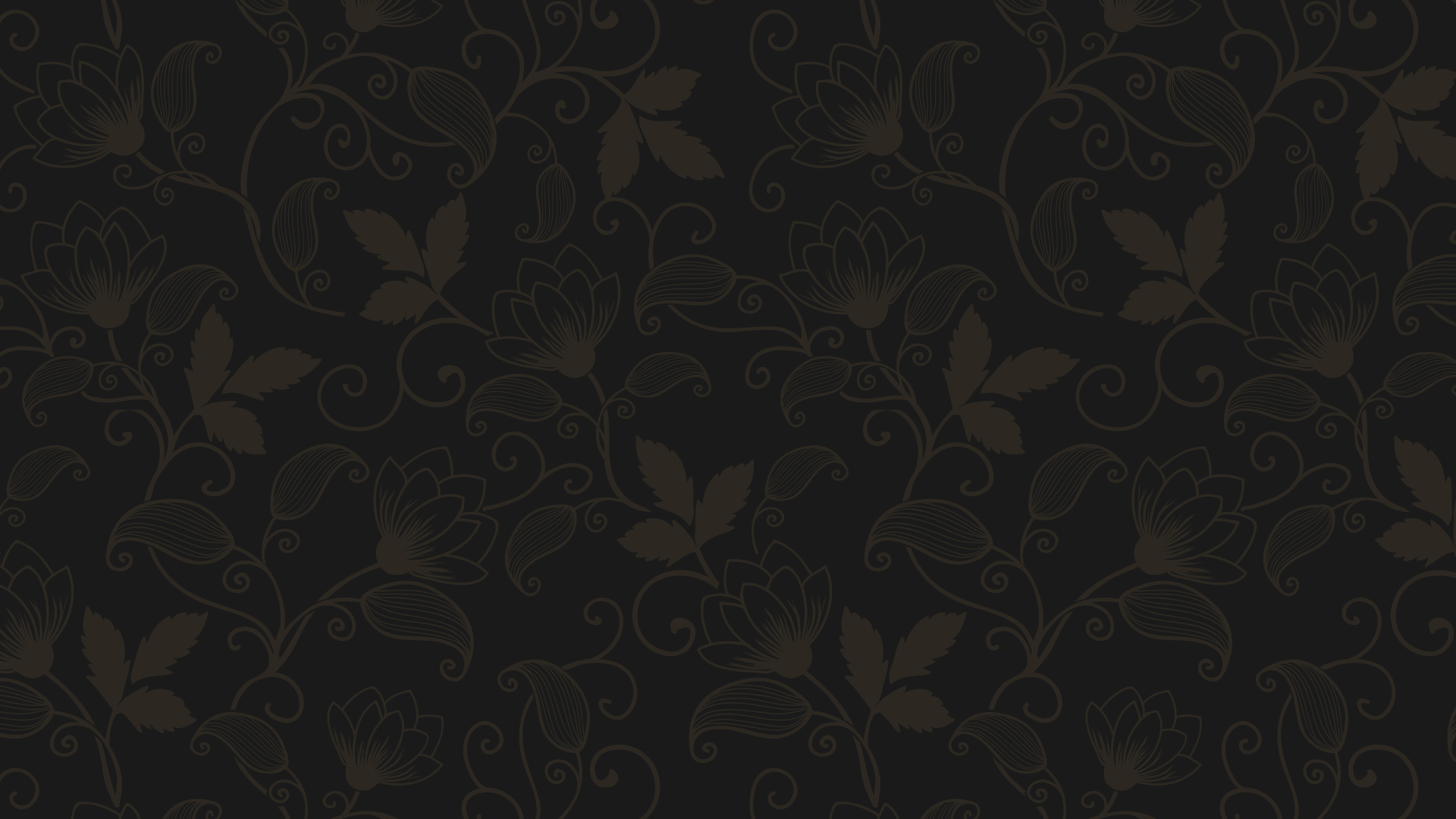 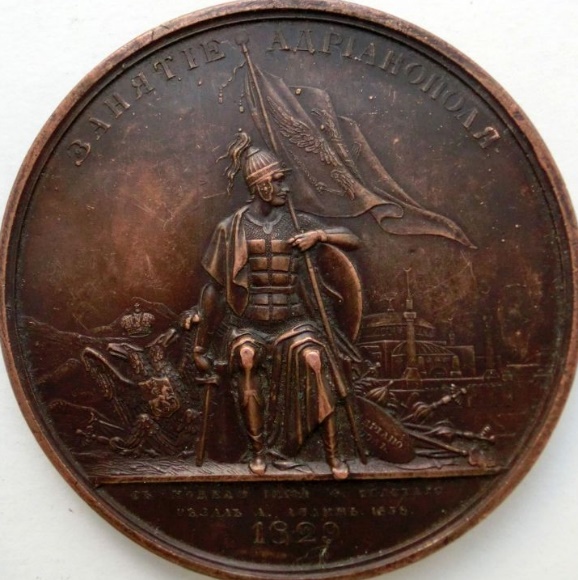 Итоги Адрианопольского мира
1
2
Значительное укрепление позиций России на Балканах.
Дипломатическая зависимость Турции от России.
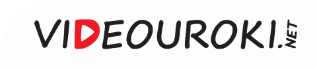 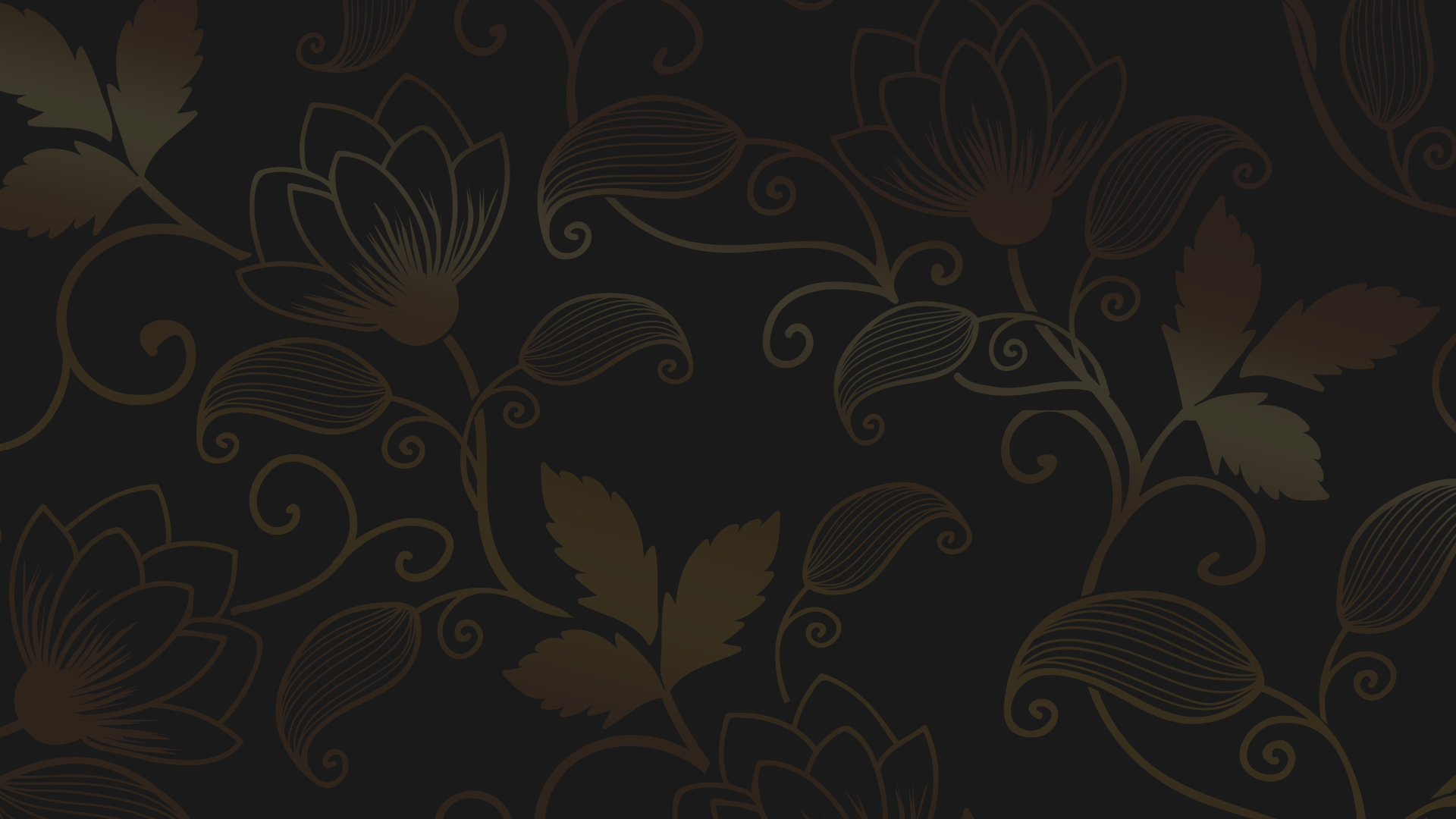 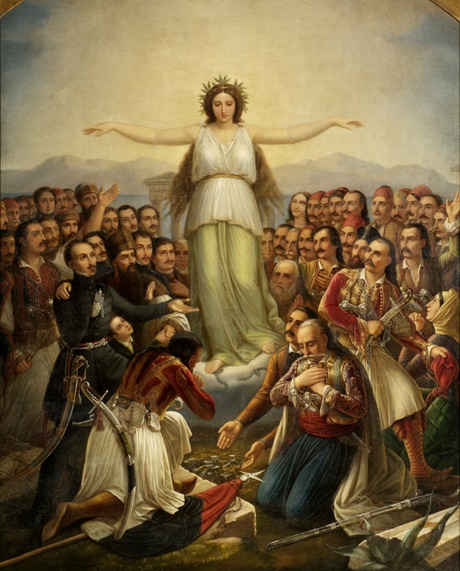 К 1830 году Османская империя оказалась на грани развала: Греция получила независимость, Франция захватила турецкий Алжир.
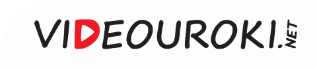 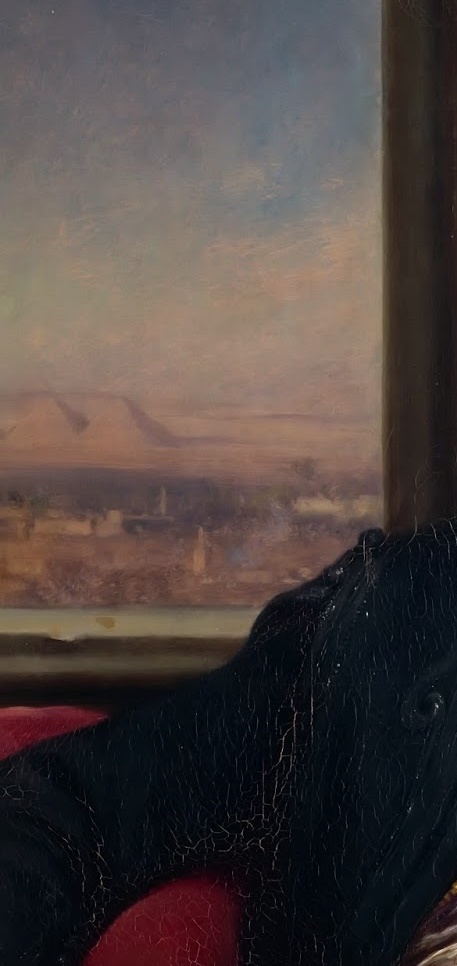 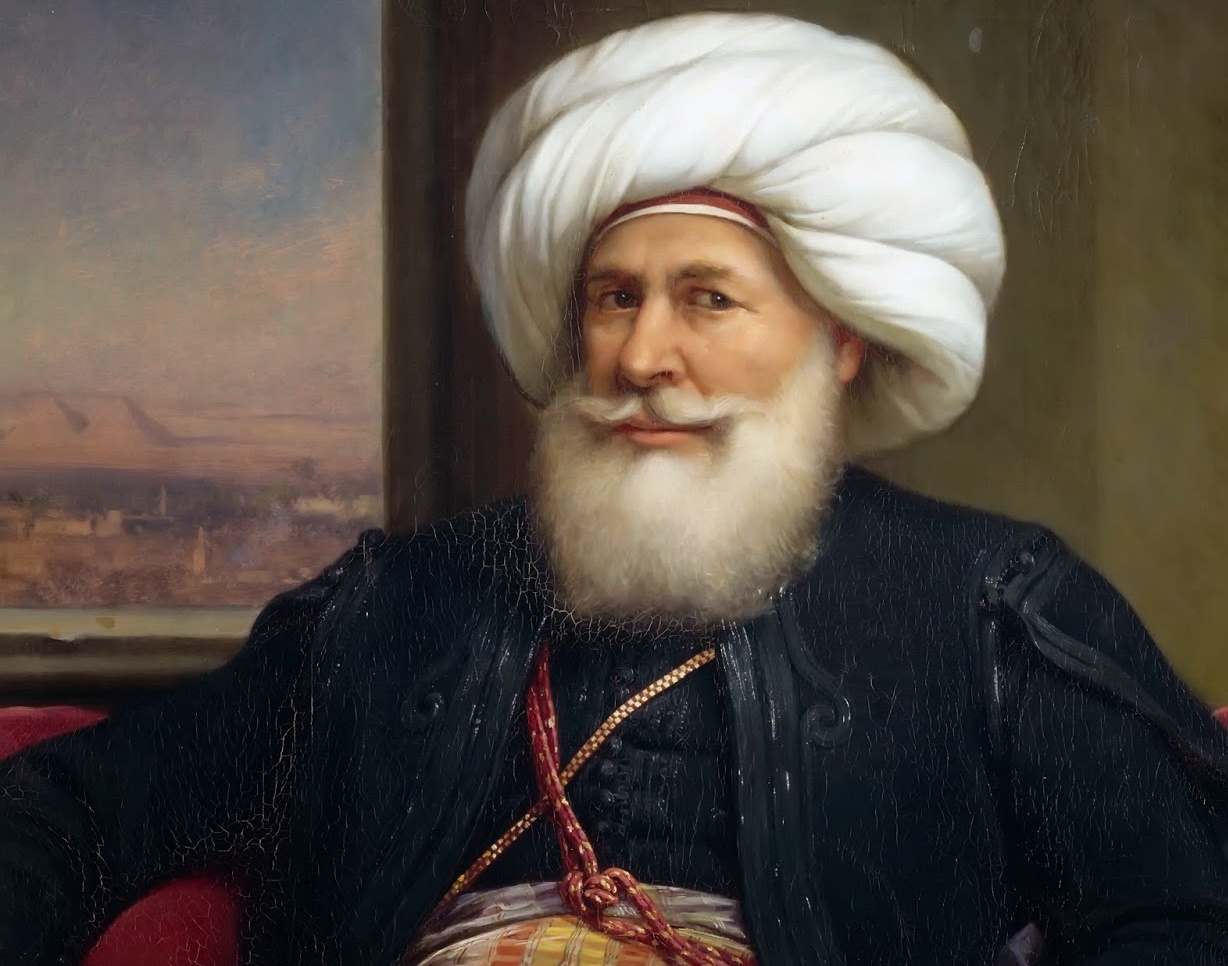 В 1831 году против турецкого султана выступил египетский паша Мухаммед Али. 

К 1832 году его войска вплотную подошли 
к Константинополю.
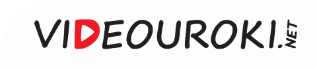 Русско-турецкие отношения
Отказ европейских держав помогать Османской империи, неизбежность потери столицы
Вынужденное обращение султана Махмуда II за военной помощью к России
Высадка русских войск в 1833 году на берегах Босфора и предотвращение захвата Константинополя
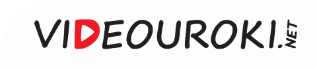 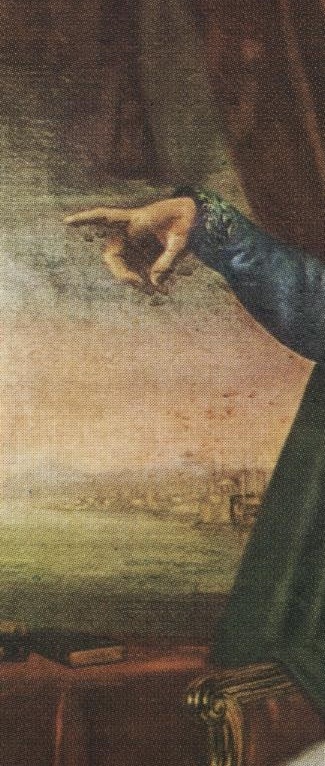 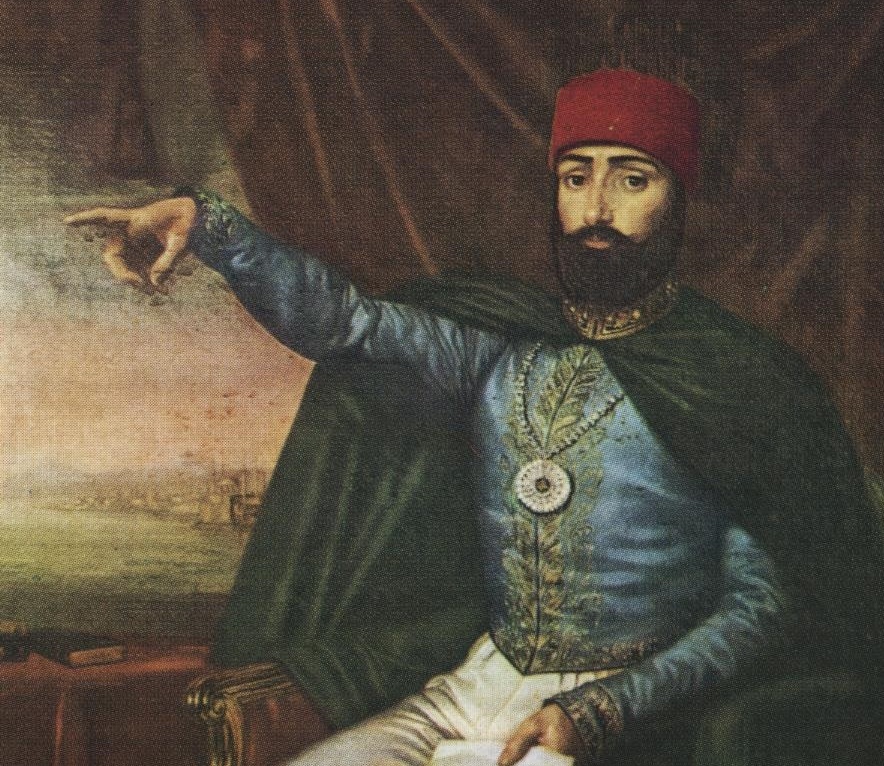 В 1833 году турецкий султан был вынужден подписать дружественный Ункяр-Искелесийский договор с Россией.
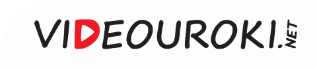 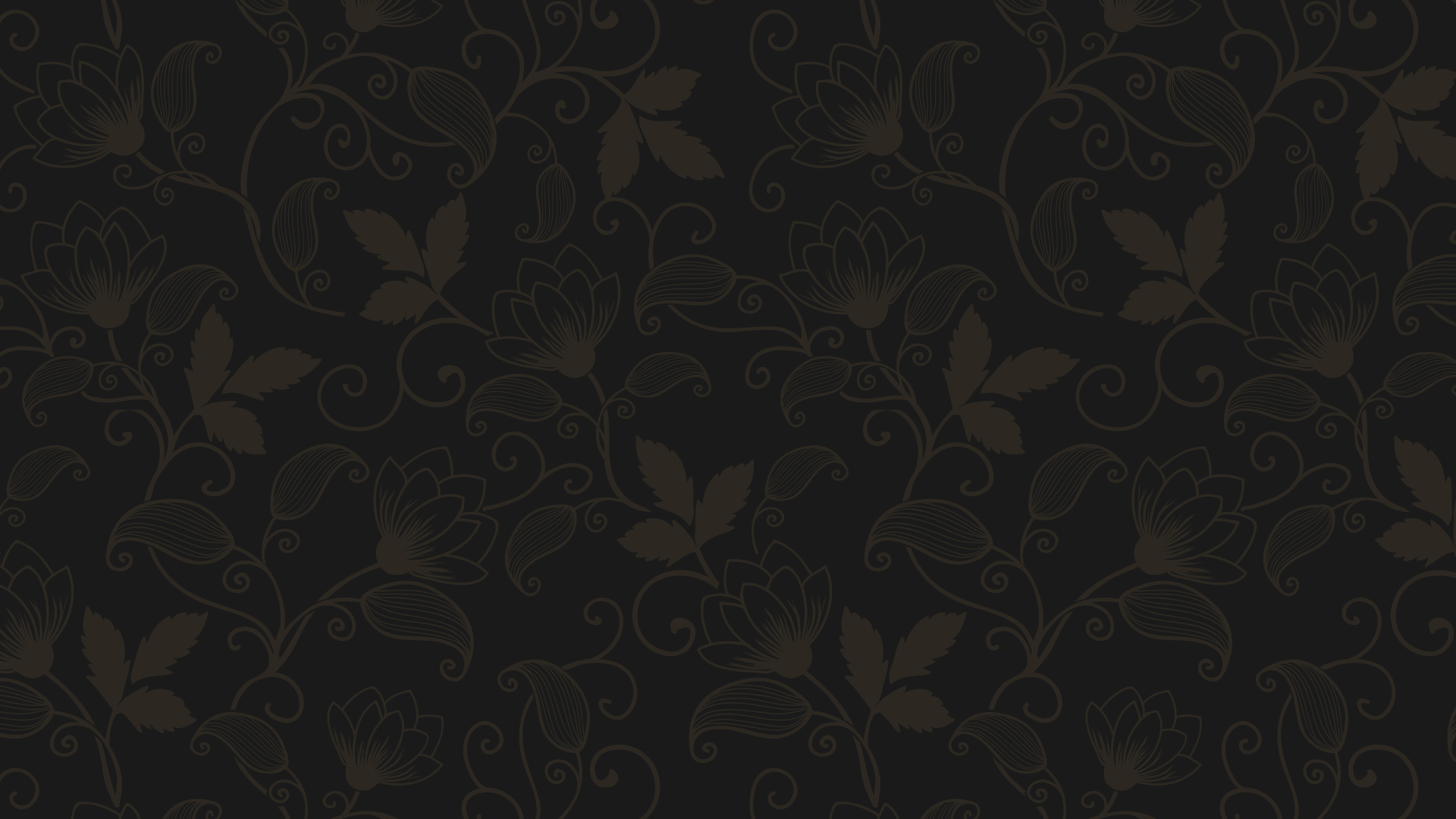 Ункяр-Искелесийский договор
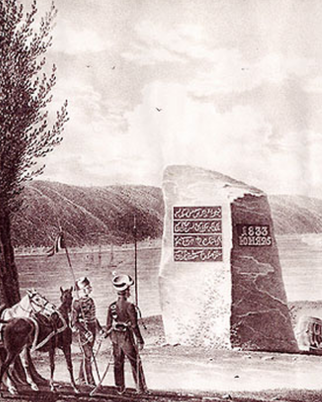 Российский император стал гарантом целостности Османской империи.
1
Россия получала право контролировать Чёрное море (свободно проходить через Босфор и Дарданеллы).
2
Для других государств проход через проливы был закрыт.
3
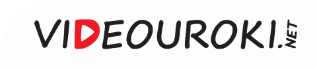 Русско-турецкие отношения
1
2
3
Отмена Ункяр-Искелесийского договора вследствие интриг европейских держав
Подписание невыгодной для России Лондонской конвенции в 1841 году
Недовольство европейских держав условиями Ункяр-Искелесийского договора
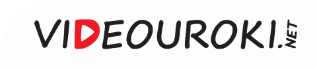 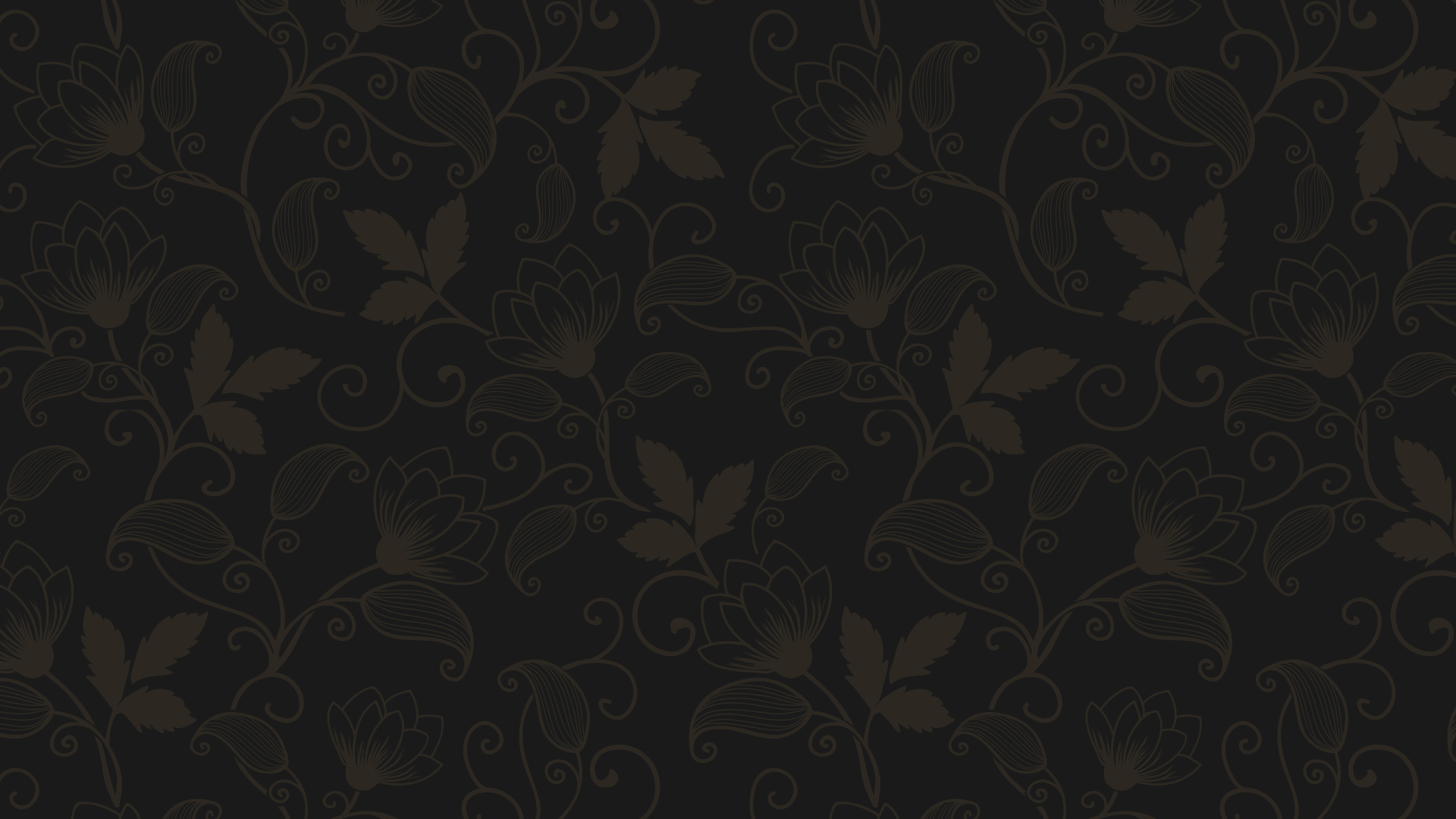 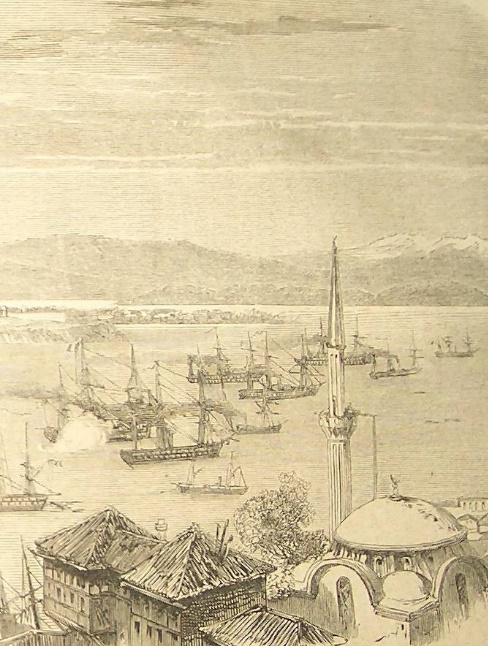 Лондонская конвенция
1
2
Проливы Босфор и Дарданеллы закрывались для любых военных судов, включая российские.
Гарантами безопасности Османской империи стали все ведущие европейские государства.
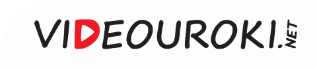 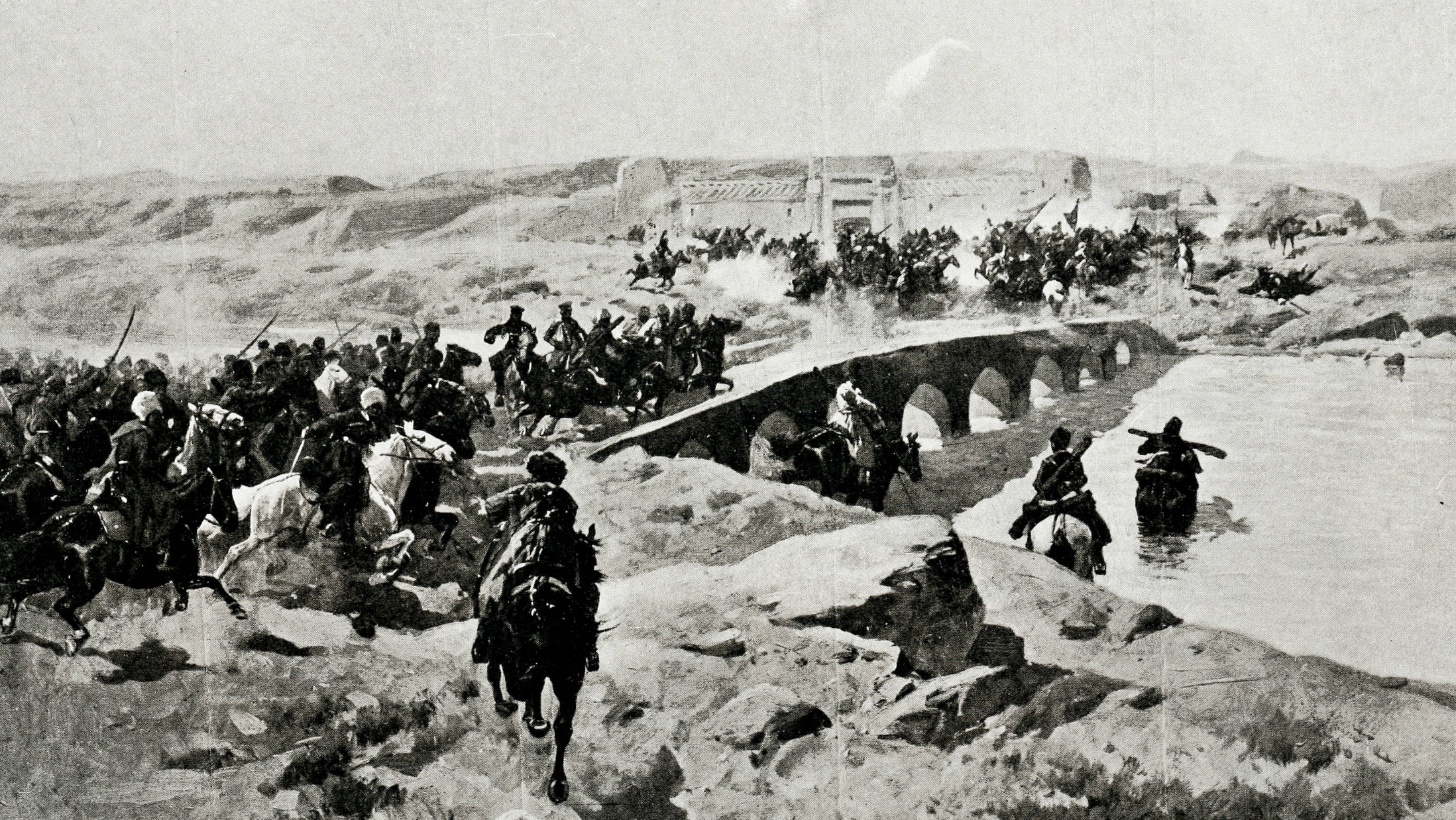 Ф. Рубо. Бой на Кушке. 1915
Основным противником России на Востоке была Англия.
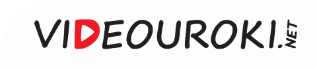 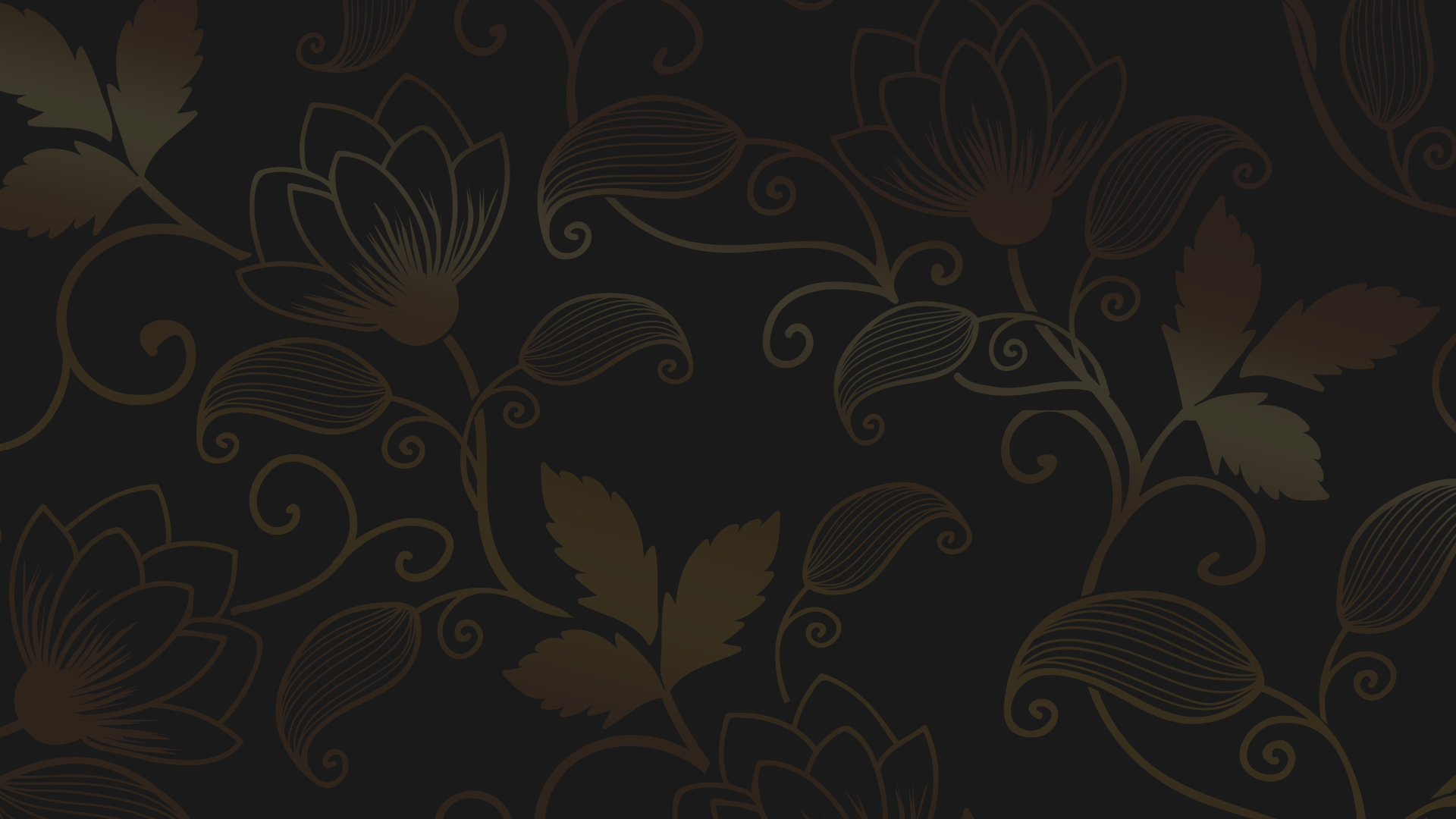 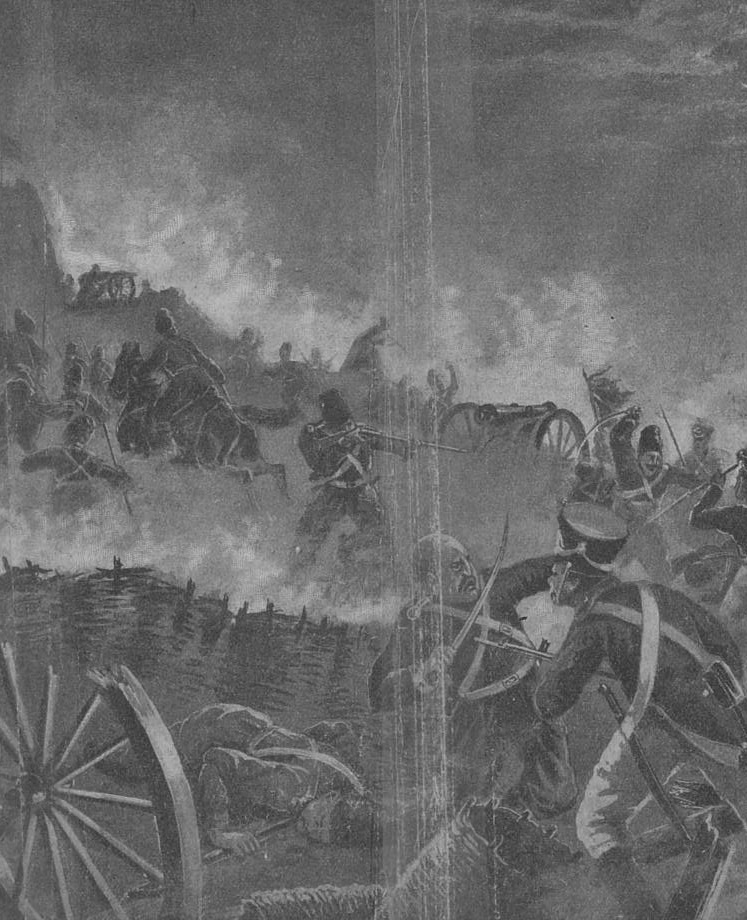 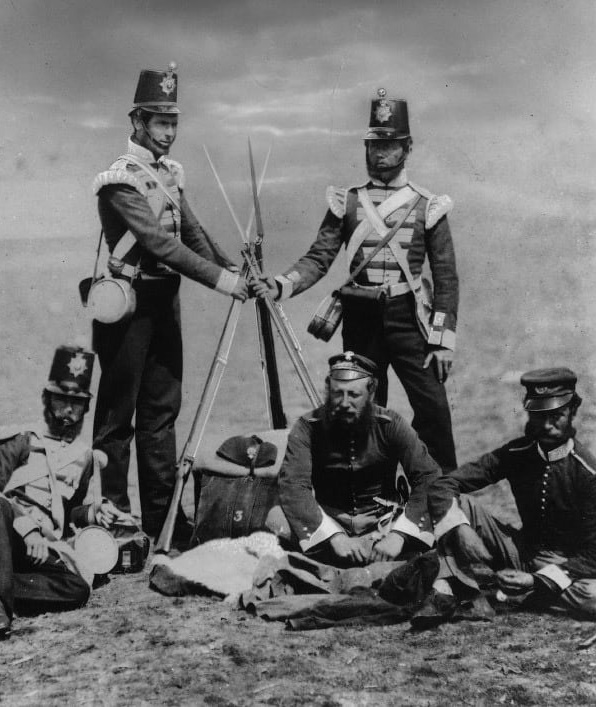 Россия и Англия стремились усилить своё влияние не только в Турции, но также в Иране и Средней Азии.
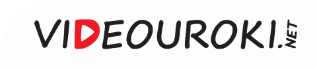 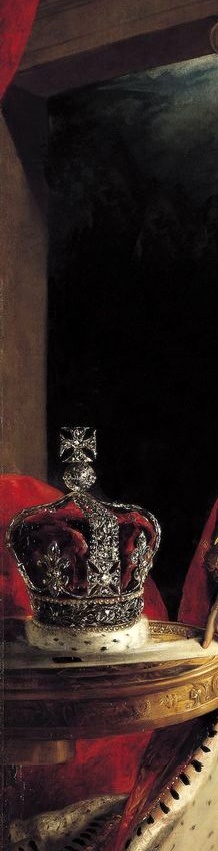 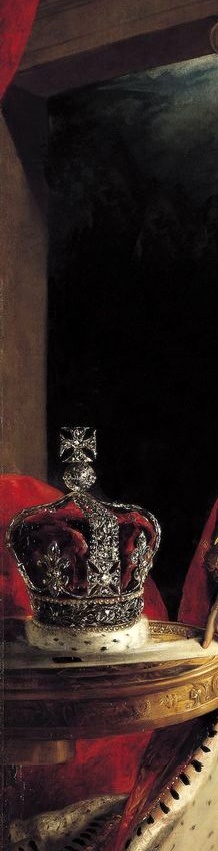 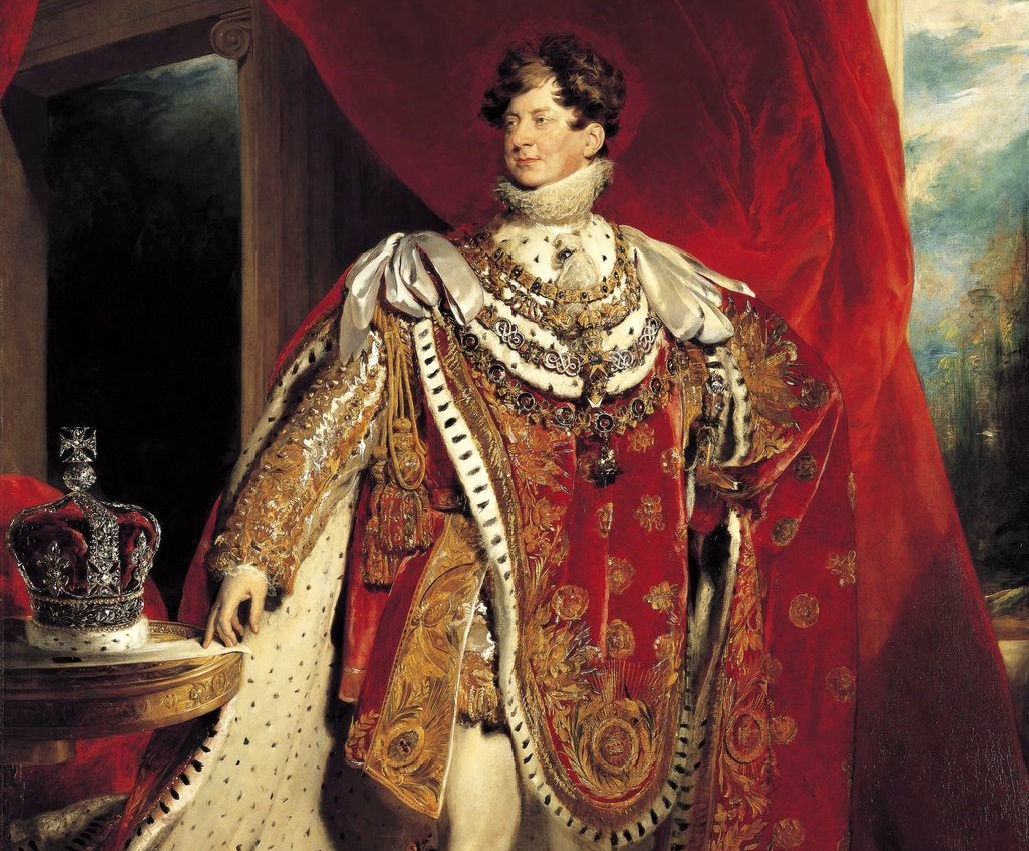 Когда персидский шах решил развязать войну против России, английский король Георг IV поддержал его.
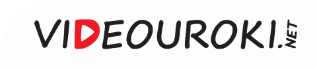 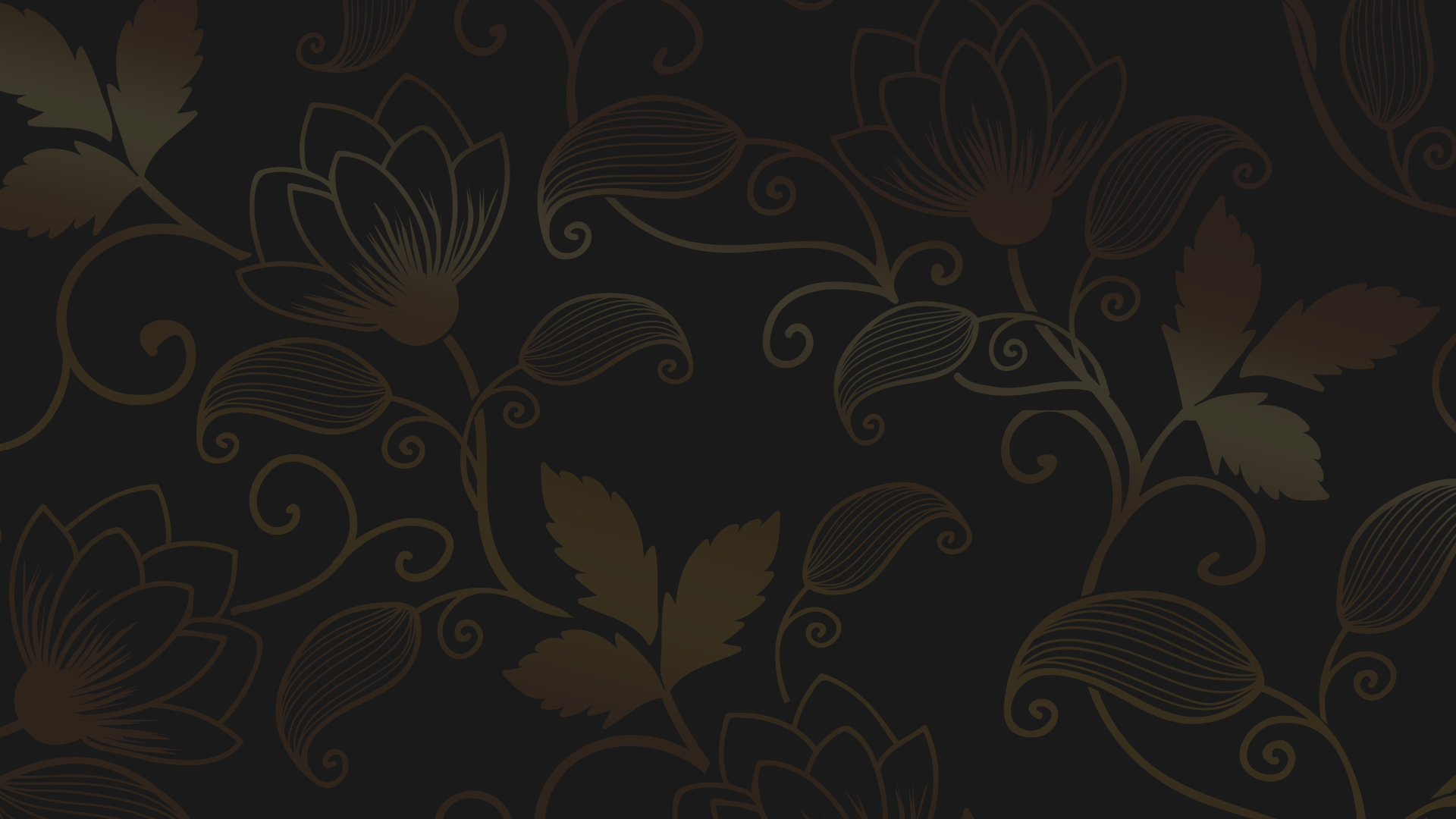 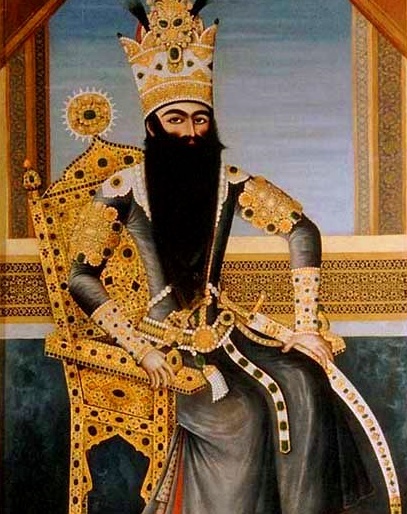 Фетх Али-шах хотел вернуть Ирану земли, утраченные по Гюлистанскому договору.
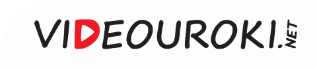 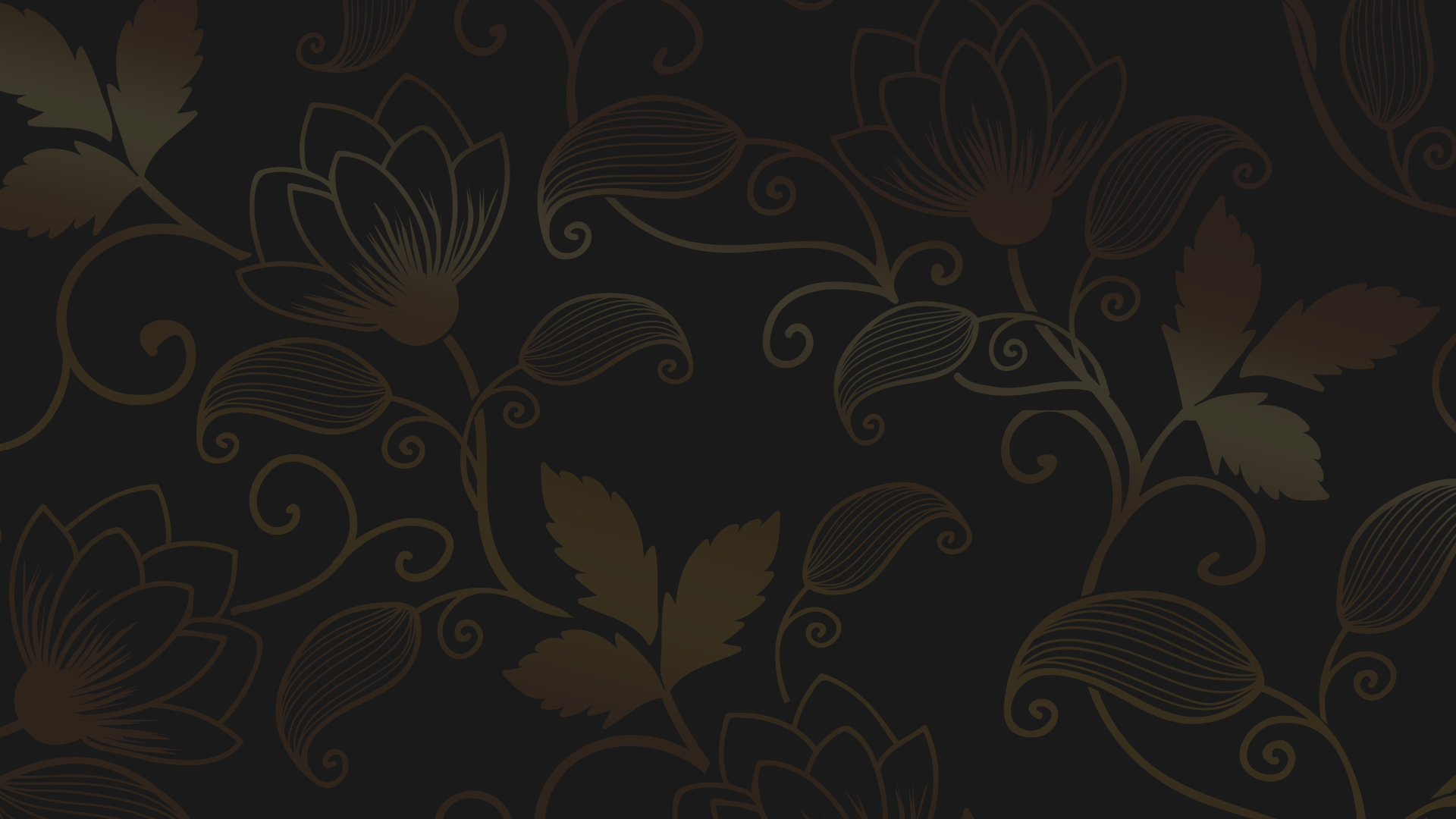 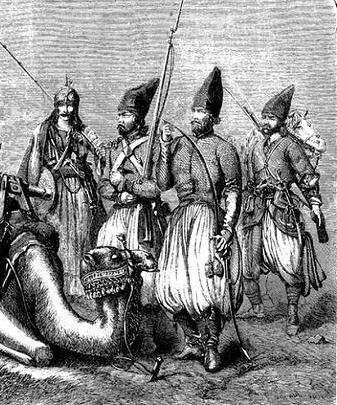 Англия помогла Фетх Али-шаху собрать большую армию, которая численно превосходила российские силы в Закавказье.
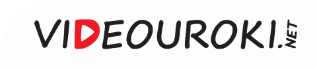 Русско-персидская война
В июле 1826 года иранская армия вторглась 
в Российскую империю
Нападение Ирана стало неожиданностью
 для генерала Ермолова
В начале боевых действий успех был 
на стороне Ирана
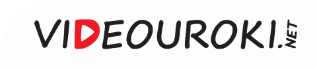 Русско-персидская война
Захват персидскими войсками южной части Закавказья
Полное освобождение захваченных территорий в октябре 1826 года
Заключение Ираном мира на предложенных Россией условиях
Перенос русской армией генерала Ермолова войны на территорию Ирана
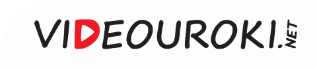 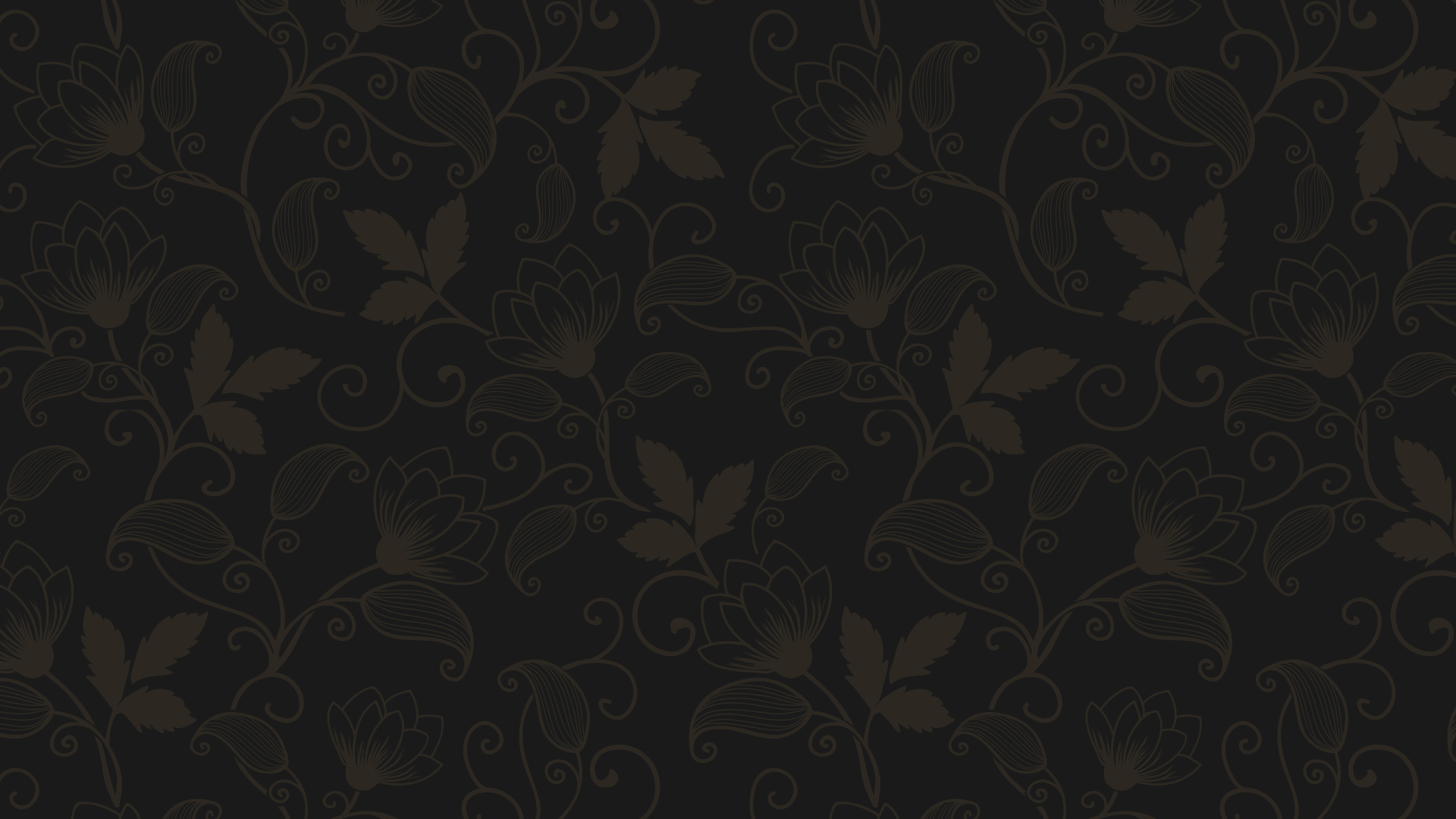 Туркманчайский договор 1828 года
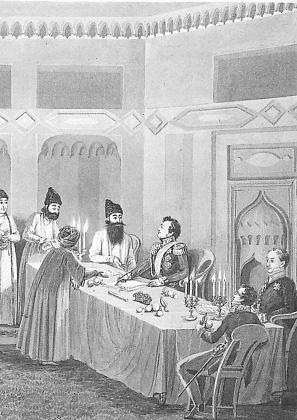 К России отошла территория Восточной Армении.
1
За Россией признавалось исключительное право иметь военный флот на Каспийском море.
2
Иран обязался выплатить России 20 млнрублей серебром в качестве контрибуции.
3
Русские купцы получили право свободно торговать на территории Ирана.
4
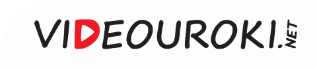 Англо-русское противостояние
1
2
3
Поддержка Англией кавказских горцев во время войны 1817–1864 годов
Сильный удар по английским позициям в Закавказье по итогам Туркманчайского договора
Попытки Англии ослабить влияние России в Закавказье
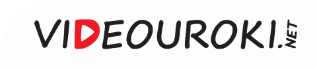 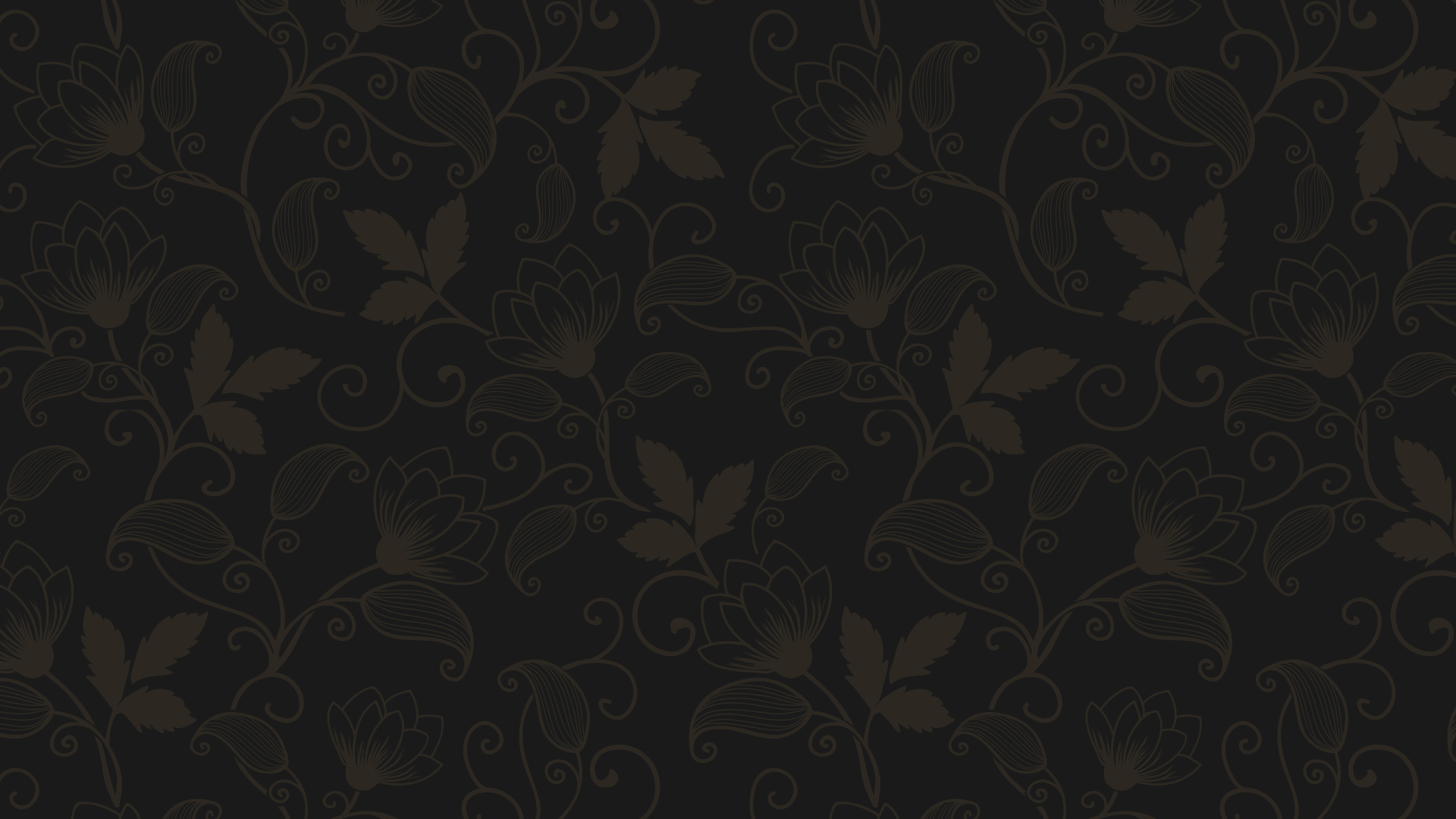 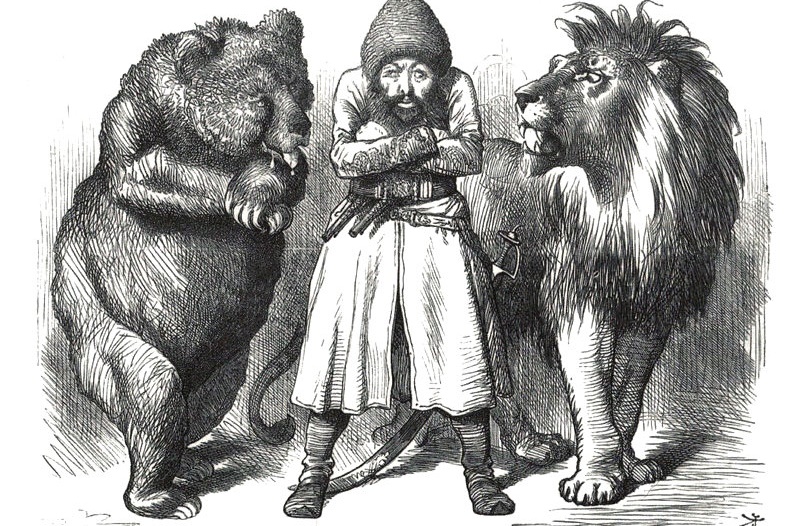 «Большая игра»
Попытки добиться преимущества при ведении торговли в странах Востока привели к «торговой войне» между Англией и Россией.
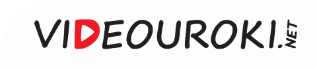 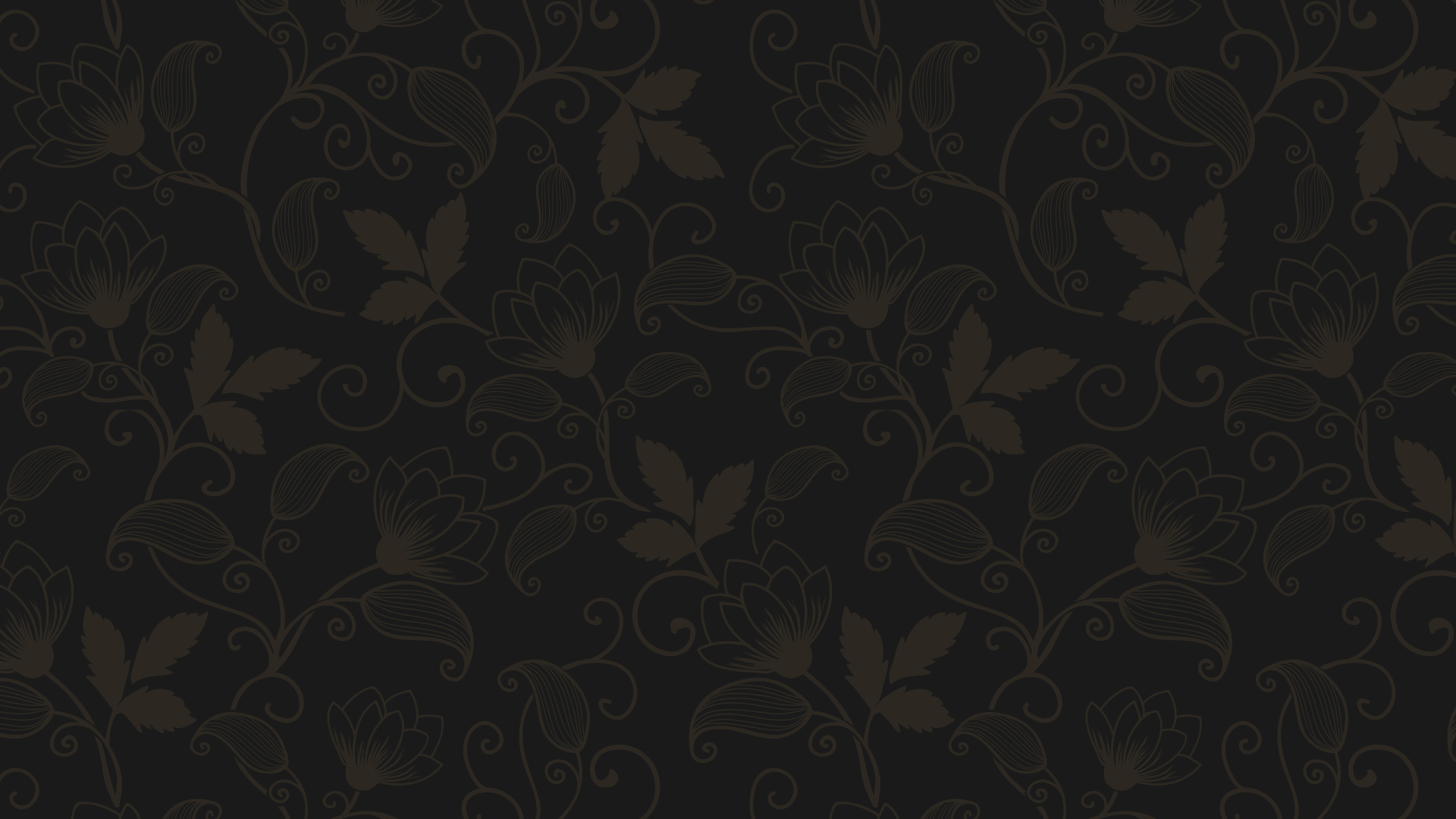 Внешняя политика Николая I. Кавказская война 1817–1864 годов
Россия была втянута в продолжительную войну с горскими народами, но смогла их покорить.
1
Политика России в Европе способствовала росту её международного авторитета.
2
Европейские державы стремились ограничить влияние России, что в итоге провоцировало общеевропейский военный конфликт.
3
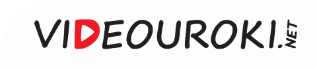 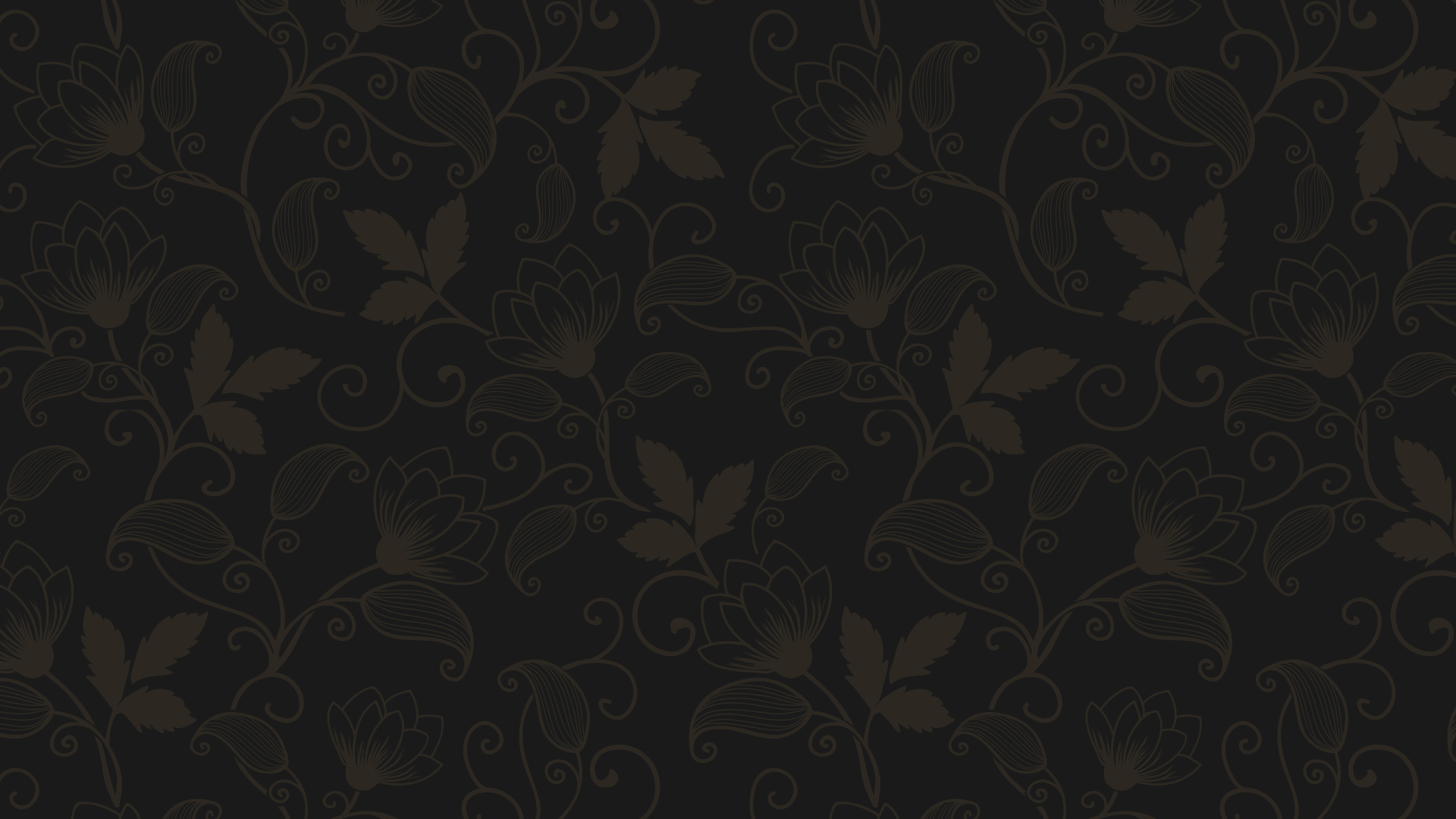 Внешняя политика Николая I. Кавказская война 1817–1864 годов
«Восточный вопрос» во второй четверти XIX века во многом был решён в пользу России.
4
В результате Русско-иранской войны 1826–1828 годов Россия приобрела Восточную Армению и упрочила своё влияние в Закавказье.
5
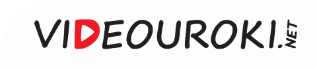